“Big Idea” Question
Teacher Demo
Review Concepts
Check-In Questions
Vocabulary
Student-Friendly Definition
Examples & Non-Examples
Morphological Word Parts
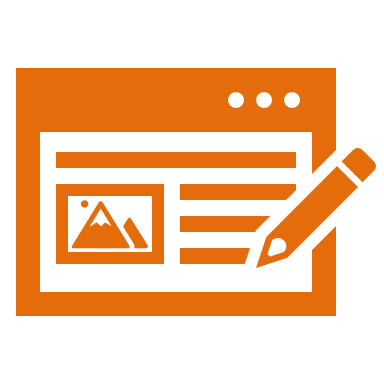 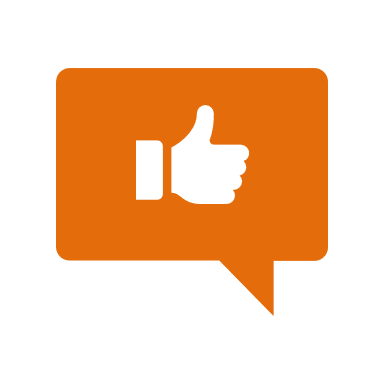 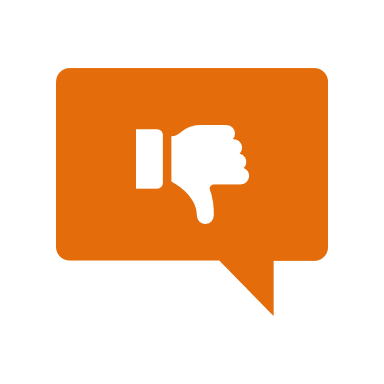 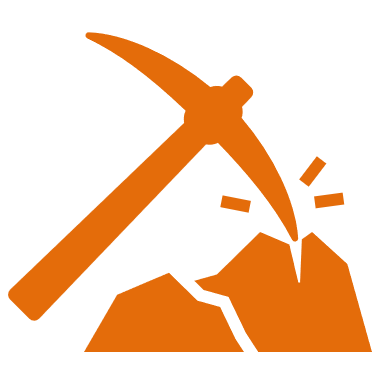 Simulation/Activity
[Speaker Notes: OK everyone, get ready for our next lesson.  Just as a reminder, these are the different components that our lesson may include, and you’ll see these icons in the top left corner of each slide so that you can follow along more easily!]
Atmosphere
Intro
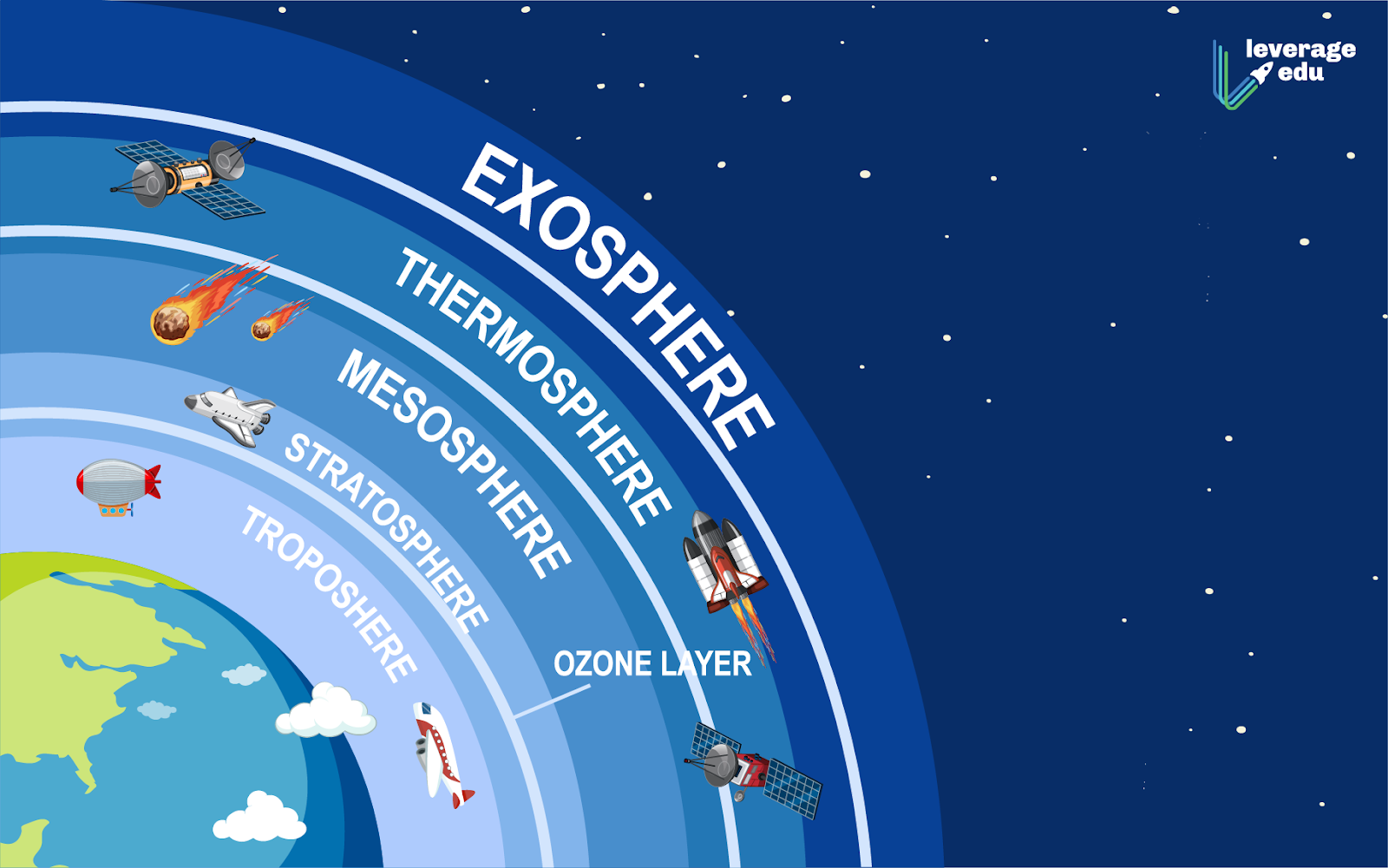 [Speaker Notes: Today we are going to learn about the layers of earth’s atmosphere]
Big Question: How are all the layers of the earth’s atmosphere different and how are they related? How might we be impacted by the earth’s atmospheric layers?
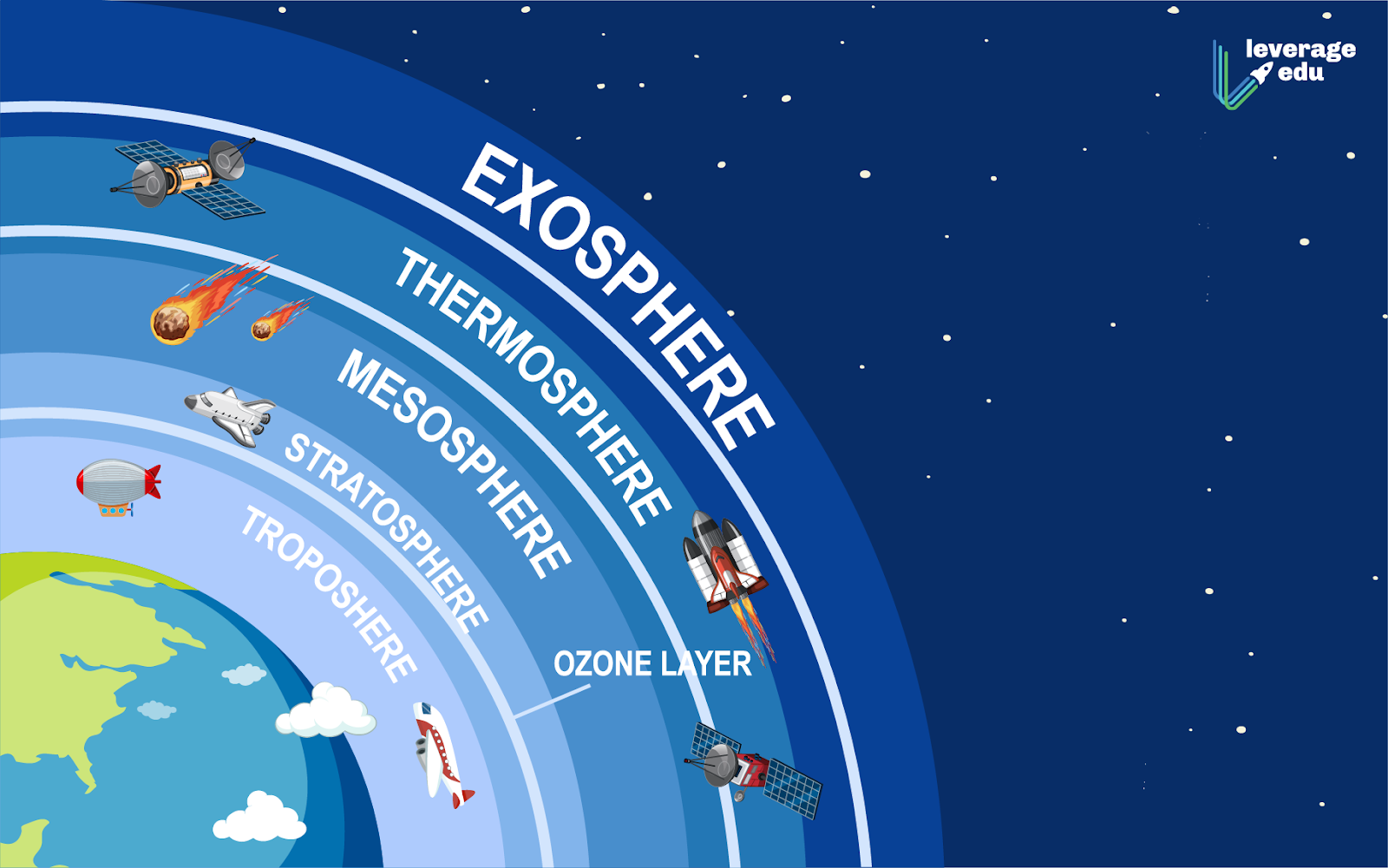 [Speaker Notes: Our “big question” is: How are all the layers of the earth’s atmosphere different and how are they related? How might we be impacted by the earth’s atmospheric layers?

[Pause and illicit predictions from students.]

I love all these thoughtful scientific hypotheses!  Be sure to keep this question and your predictions in mind as we move through these next few lessons, and we’ll continue to revisit it.]
[Speaker Notes: Before we move on to our new topic, let’s review some other words & concepts that you already learned and make sure you are firm in your understanding.]
Weather: the conditions of the atmosphere at a certain time and place
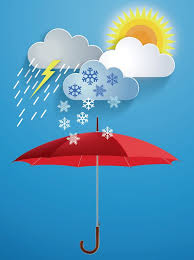 [Speaker Notes: Weather is the conditions of the atmosphere at a certain time and place.]
Climate: the pattern of weather over time in a specific location
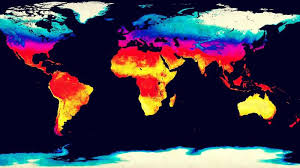 [Speaker Notes: Climate is the pattern of weather over time in a specific location.]
Gas: a state of matter; gas particles move very fast
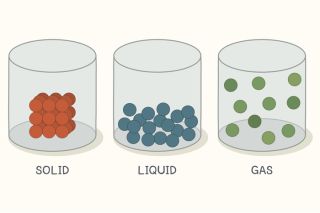 [Speaker Notes: Gas is a state of matter. Gas particles move very fast.]
Temperature: how hot or cold something is
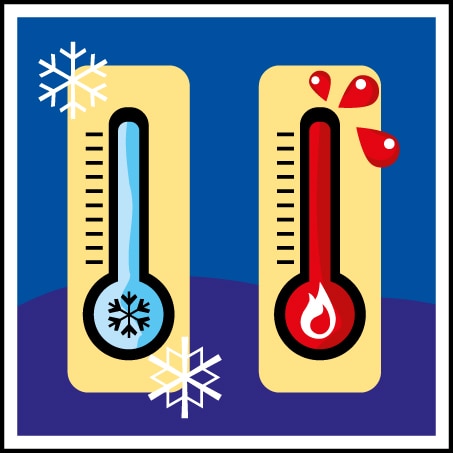 [Speaker Notes: Temperature is how hot or cold something is.]
[Speaker Notes: Now let’s pause for a moment to review the information we have covered already.

Feedback: Monitoring understanding during review is an important step before moving on to new material.]
Which state of matter has particles that move around very quickly?
Solid
Liquid
Gas
Plasma
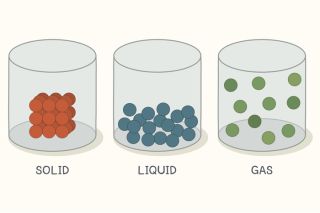 [Speaker Notes: Which state of matter has particles that move around very quickly?]
Which state of matter has particles that move around very quickly?
Solid
Liquid
Gas
Plasma
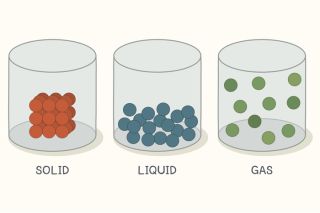 [Speaker Notes: Which state of matter has particles that move around very quickly?

[Gas]]
What is the difference between climate and weather?
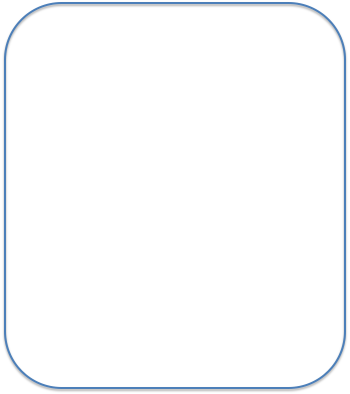 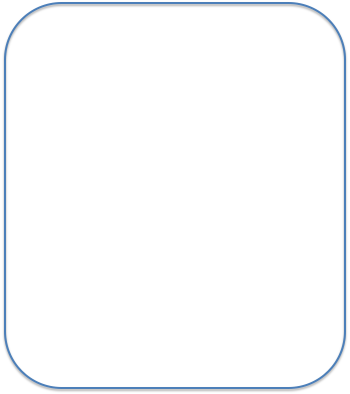 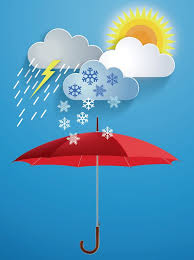 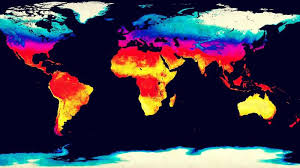 [Speaker Notes: What is the difference between climate and weather?

[Weather is the conditions of the atmosphere at a certain time and place. While climate is the pattern of weather over time in a specific location.]]
Temperature is how           or _____ something is.
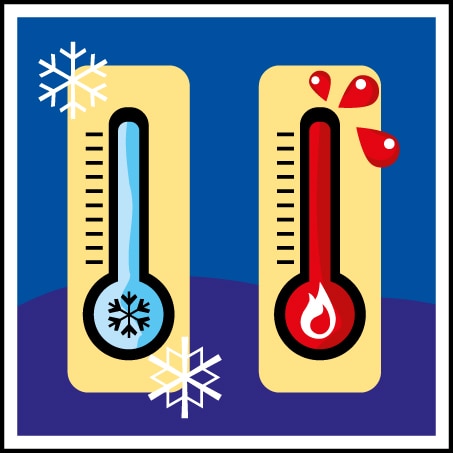 [Speaker Notes: Temperature is how _______ or _______ something is.]
Temperature is how hot or cold something is.
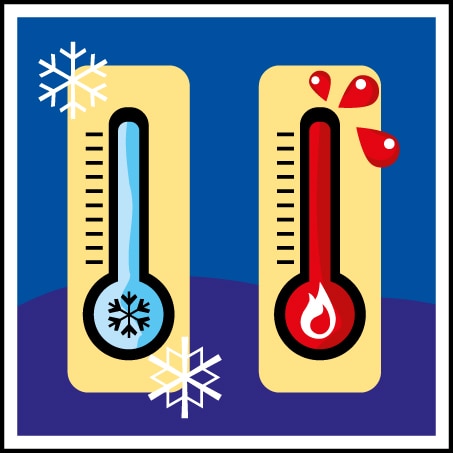 [Speaker Notes: Temperature is how hot or cold something is.]
Atmosphere
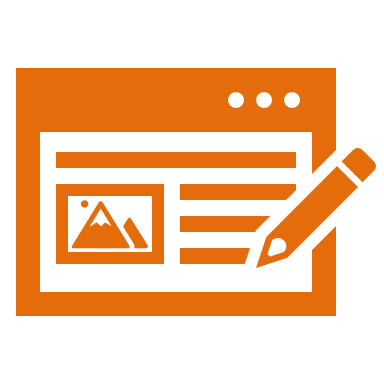 [Speaker Notes: Now that we’ve reviewed, let’s define atmosphere.]
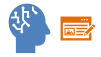 Atmosphere: the layers of gas surrounding the surface of a planet
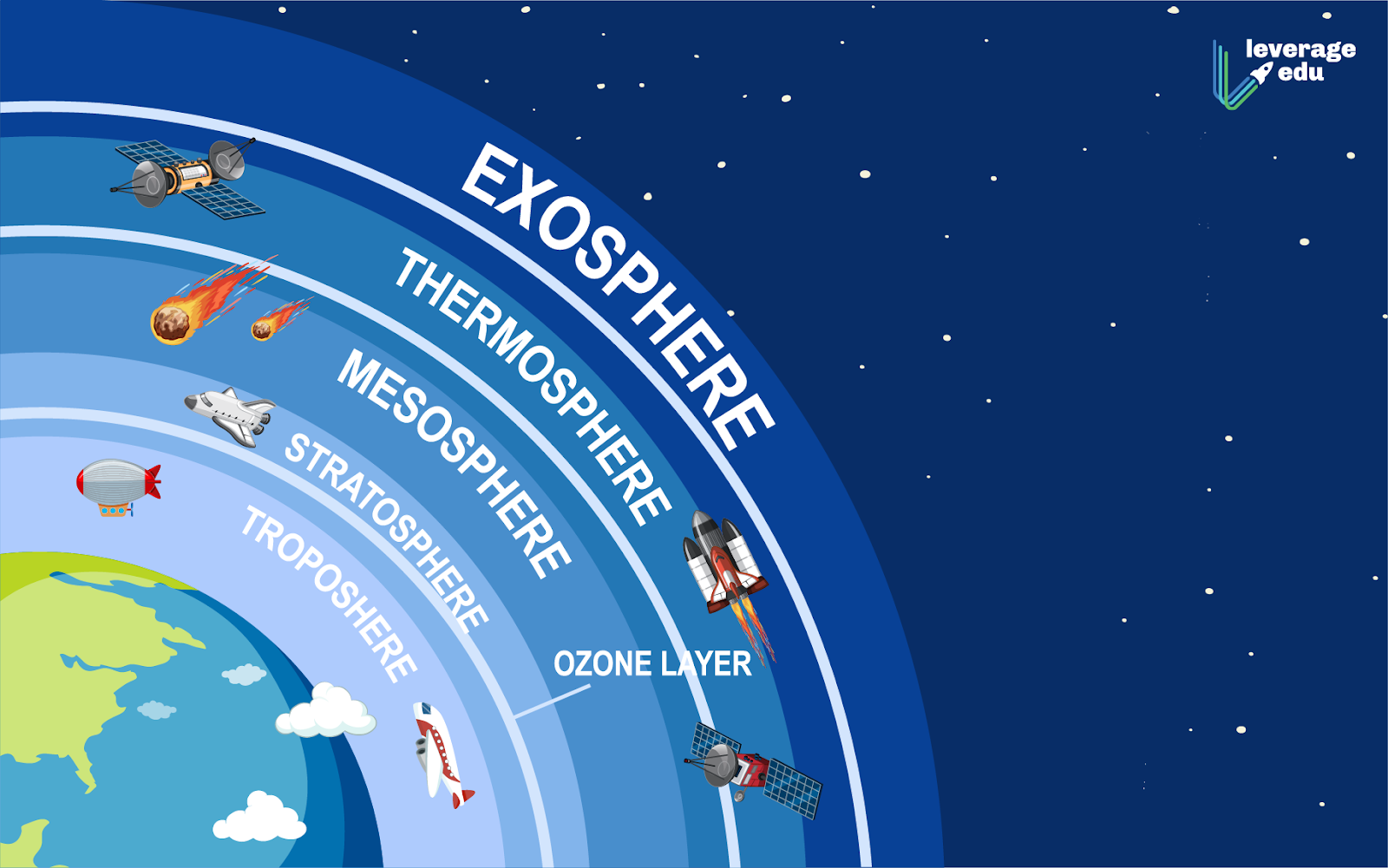 [Speaker Notes: The atmosphere is the layers of gas surrounding the surface of a planet. Sometimes the atmosphere is called a “blanket” of gases.

Feedback: Using clear language can take make formal more complicated definitions a little easier for students to understand.]
[Speaker Notes: Let’s check-in for understanding.]
What is atmosphere?
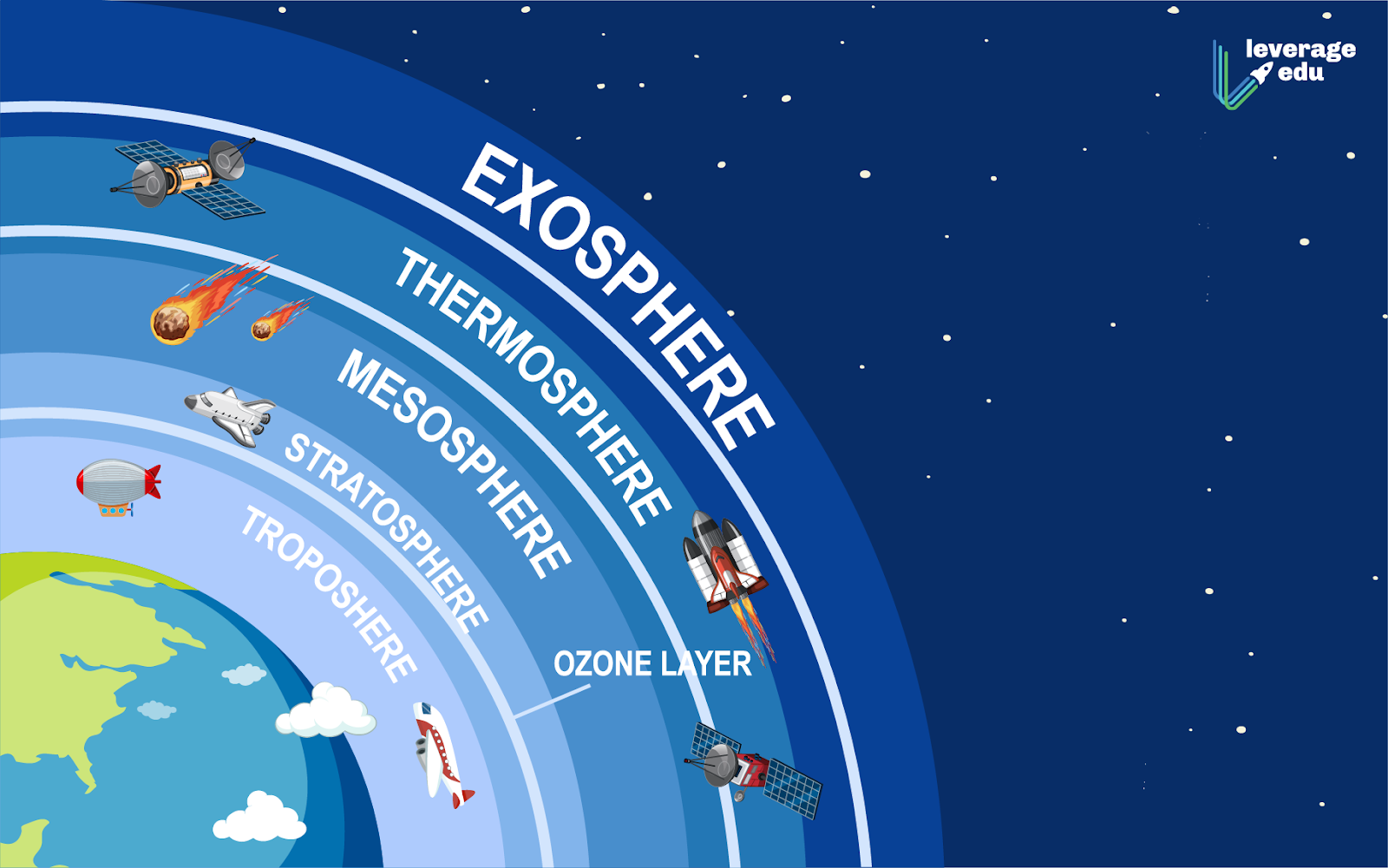 [Speaker Notes: What is atmosphere?

Atmosphere is the layers of gas surrounding the surface of a planet. Sometimes the atmosphere is called a “blanket” of gases.]
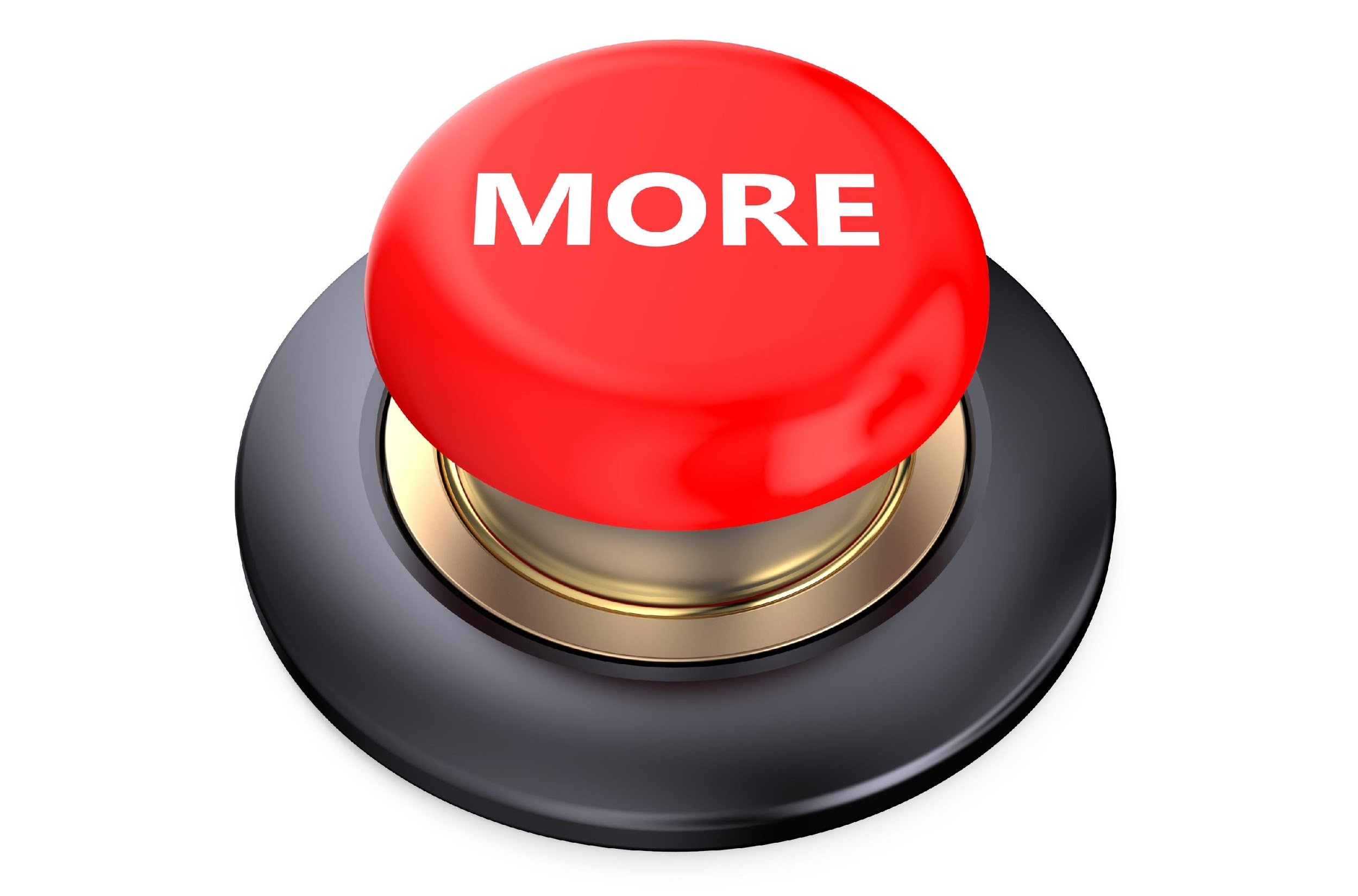 [Speaker Notes: That is the basic definition, but there is a bit more you need to know.]
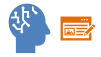 Nitrogen
[Speaker Notes: Nitrogen gas makes up most of our atmosphere. 78% of earth’s atmosphere is nitrogen.]
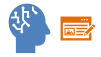 Oxygen
[Speaker Notes: Oxygen makes up another 21% of our atmosphere.]
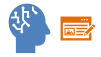 Other Gases
[Speaker Notes: Other gases include: water vapor, argon, and carbon dioxide.]
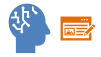 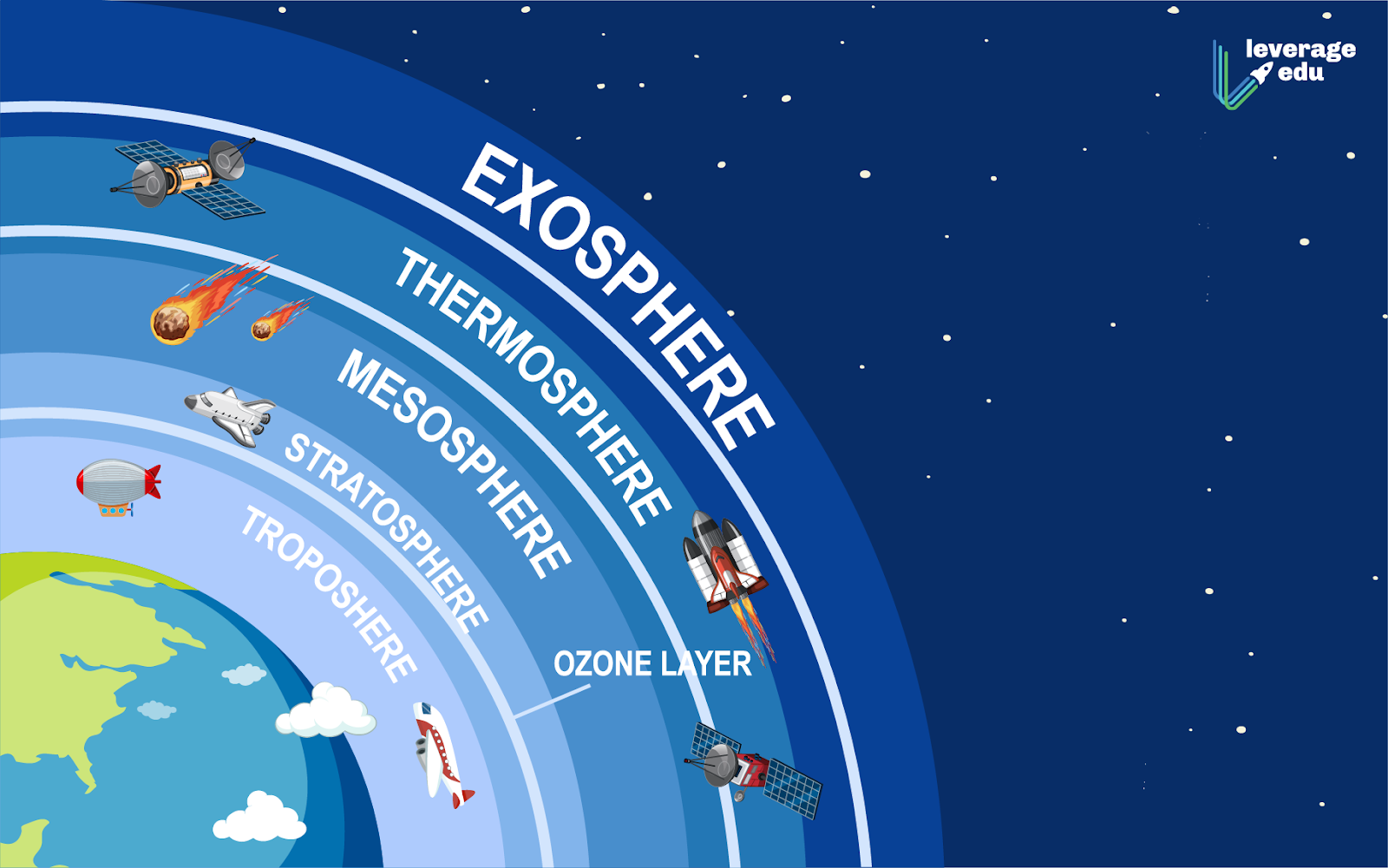 [Speaker Notes: Our atmosphere is made up of several layers. We will learn about each these layers next.

Feedback: You were so thoughtful in using clear and simple language when introducing today's content, this helps students understand what is expected.]
[Speaker Notes: Now let’s pause for a moment to check your understanding.]
What gases make up most of the Earth’s atmosphere?
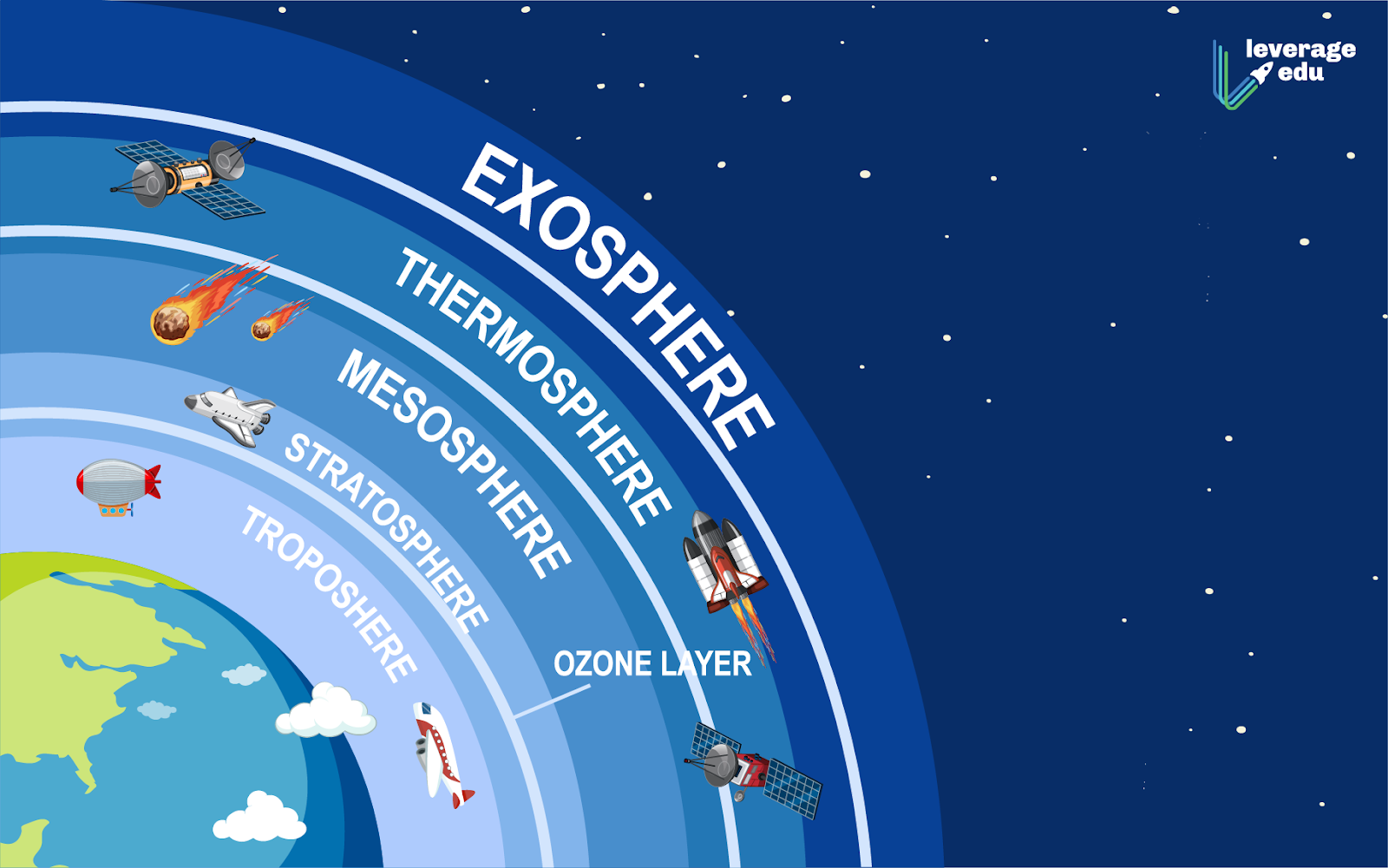 [Speaker Notes: What gases make up most of the Earth’s atmosphere?

Nitrogen and oxygen. Other gases include: water vapor, argon, and carbon dioxide.]
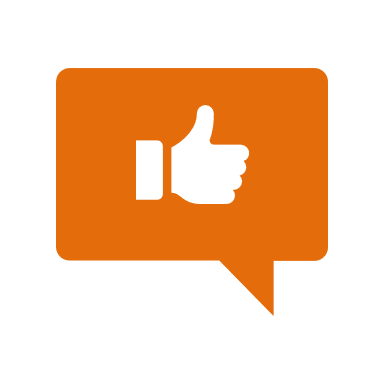 [Speaker Notes: Now, let’s talk about some examples of the earth’s atmosphere.

Feedback: It is important to introduce an example of the term but also included images to go along with it, this is a great way to help students make connections.]
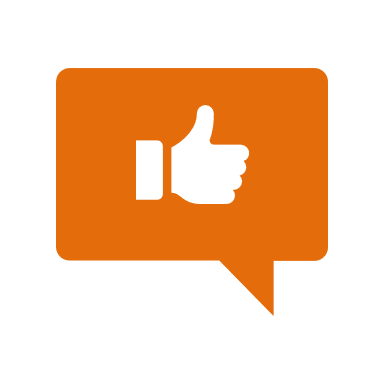 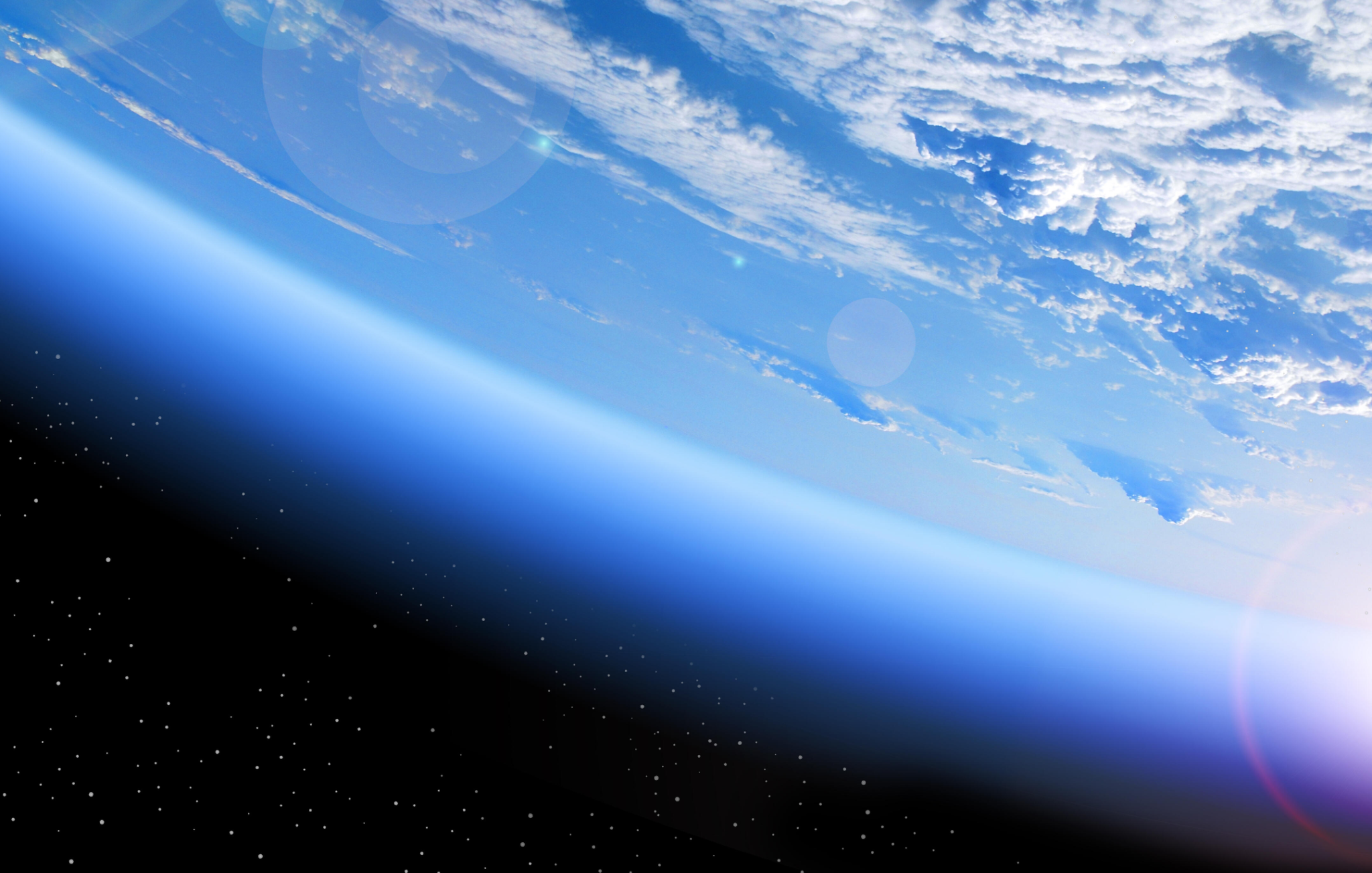 [Speaker Notes: This is an example of the earth’s atmosphere, the gaseous layers surrounding the earth]
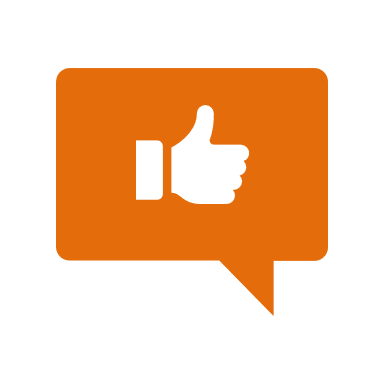 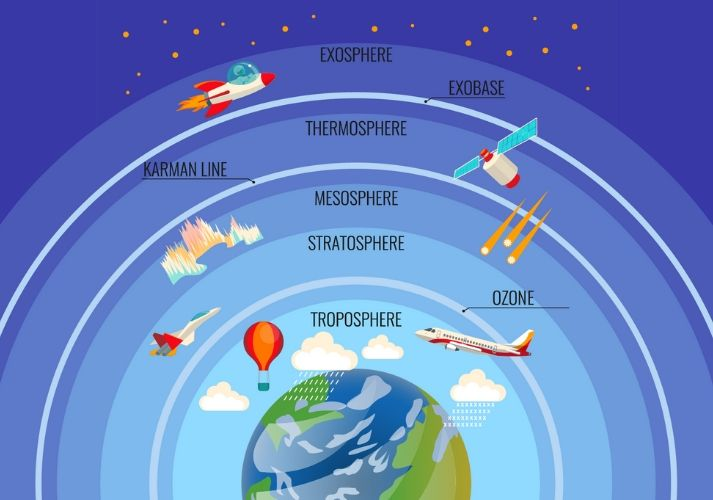 [Speaker Notes: This image is an example that shows the individual layers of the atmosphere, we will cover each of these coming up.]
[Speaker Notes: Now let’s pause for a moment to check your understanding.]
How many layers can you spot in this example of the earth’s atmosphere?
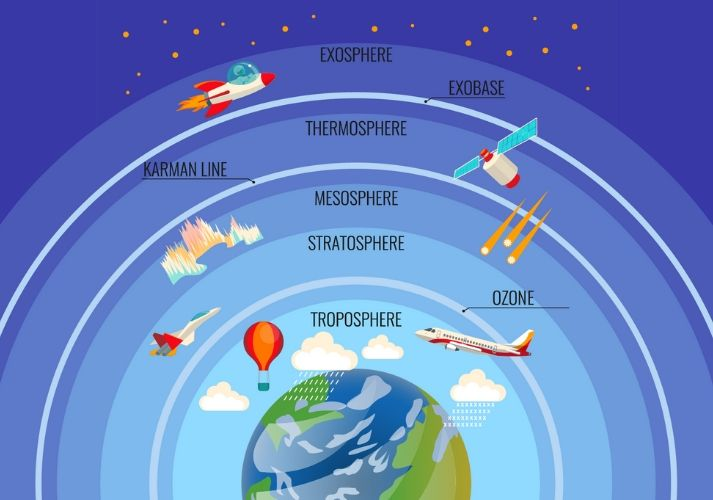 [Speaker Notes: How many layers can you spot in this example of the earth’s atmosphere?

[5]]
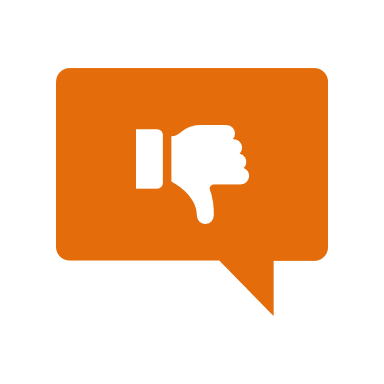 [Speaker Notes: Now, let’s talk about some non-examples of the earth’s atmosphere.

Feedback: One important component of using non-examples is by clearly distinguishing similarities and explaining why it is a non-example.]
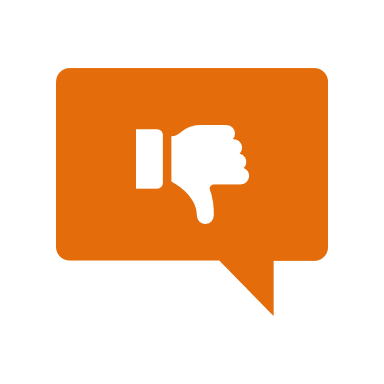 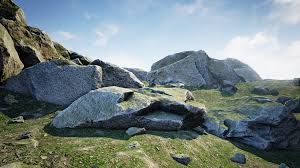 [Speaker Notes: Rocks are part of the earth, not it’s atmosphere; they are on the ground.]
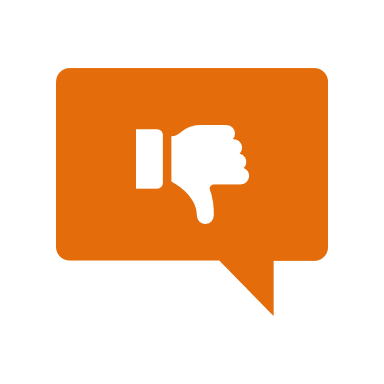 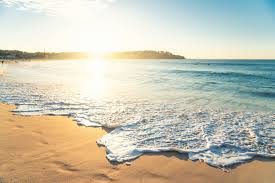 [Speaker Notes: This beach is part of the earth; it is not part of the earth’s atmosphere.]
[Speaker Notes: Now let’s pause for a moment to check your understanding.]
Why is this not an example of the earth’s atmosphere?
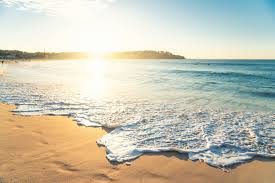 [Speaker Notes: Why is this not example of the earth’s atmosphere?

[It is part of the earth, not the gaseous layers surrounding earth.]]
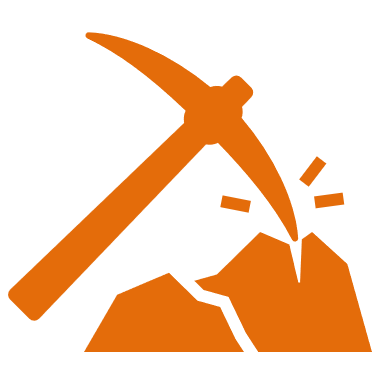 [Speaker Notes: We can also break down the term atmosphere into different word parts to help us remember the meaning.  Let’s take a look!

Feedback: I love how you broke down the vocabulary term into word parts and defined each part, this is essential in building student understanding of the word parts.]
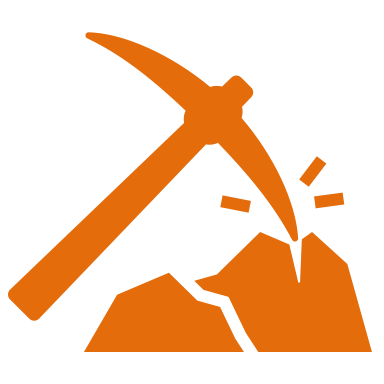 Atmosphere
(prefix)
(suffix)
[Speaker Notes: We can break up the term atmosphere into two parts: prefix and suffix.]
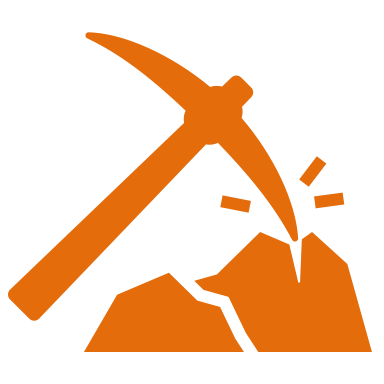 Atmosphere
Atmo = air
[Speaker Notes: First, we have the prefix atmo which means air.]
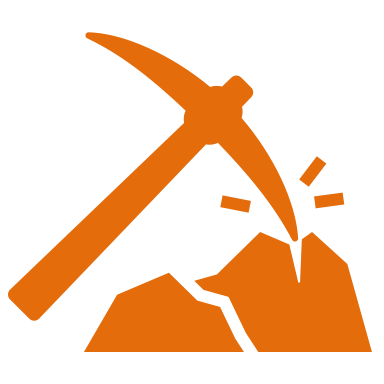 Atmosphere
Sphere meaning the around = such as around a planet
[Speaker Notes: Sphere is a suffix meaning around, like around a planet…now let’s put it all together.]
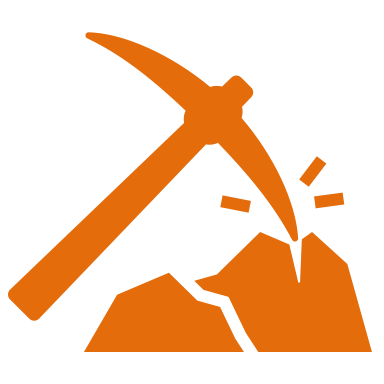 Atmo   sphere
Atmosphere
The air around a planet (like earth!)
[Speaker Notes: So when we put it all together. Atmosphere means the air around a planet.

Feedback: Reuniting the word parts is a crucial step in helping students understand the whole picture when reviewing morphological word parts.]
[Speaker Notes: Let’s check-in for understanding.]
How can we use the word parts of atmosphere to help us remember the definition of the term?
Atmosphere
(prefix)
(suffix)
[Speaker Notes: How can we use the word parts of the atmosphere to help us remember the definition of the term?

[The prefix atmo which means air.

Sphere is a suffix meaning around, like around a planet.

So when we put it all together. Atmosphere means the air around a planet.]

Feedback: It is important to create opportunities during this portion of the lesson to monitor understanding. This is a key strategy to ensure everyone is on track with morphological word parts and putting it all together.]
What is the atmosphere made up of?
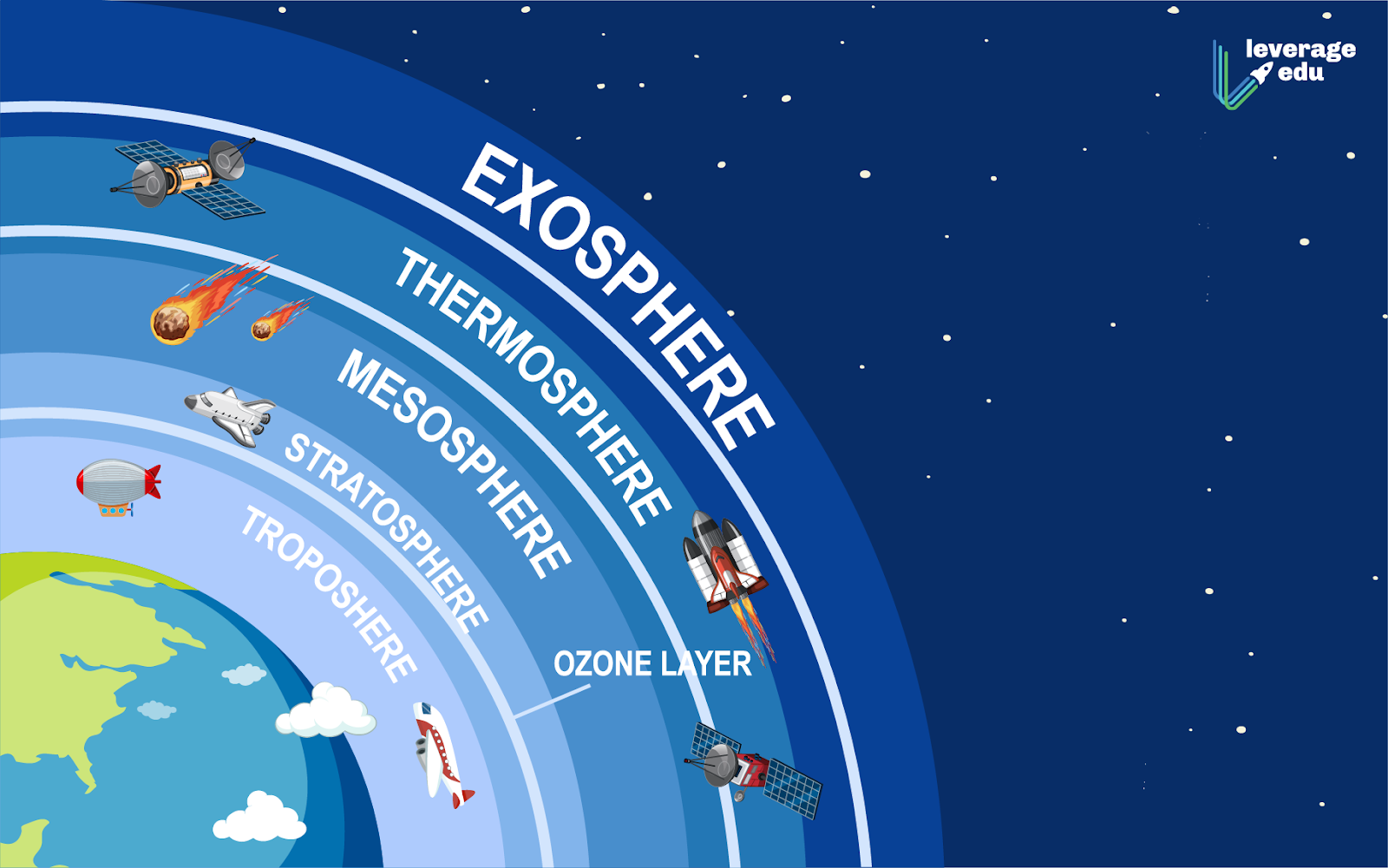 [Speaker Notes: What is the atmosphere made up of?

[Gas]]
Which gas makes up most of the earth’s atmosphere?
carbon
nitrogen
oxygen
water
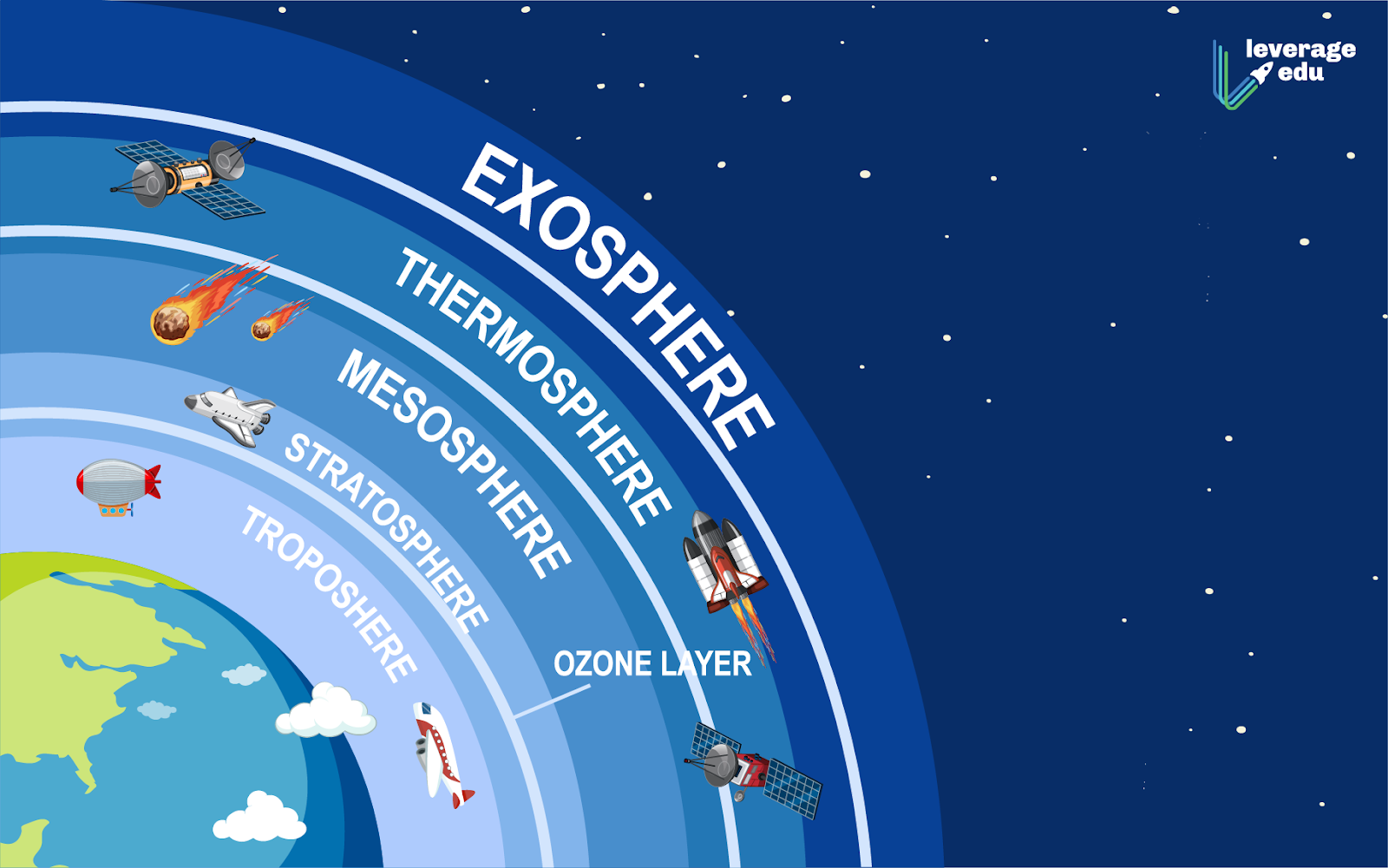 [Speaker Notes: Which gas makes up most of the earth’s atmosphere?]
Which gas makes up most of the earth’s atmosphere?
carbon
nitrogen
oxygen
water
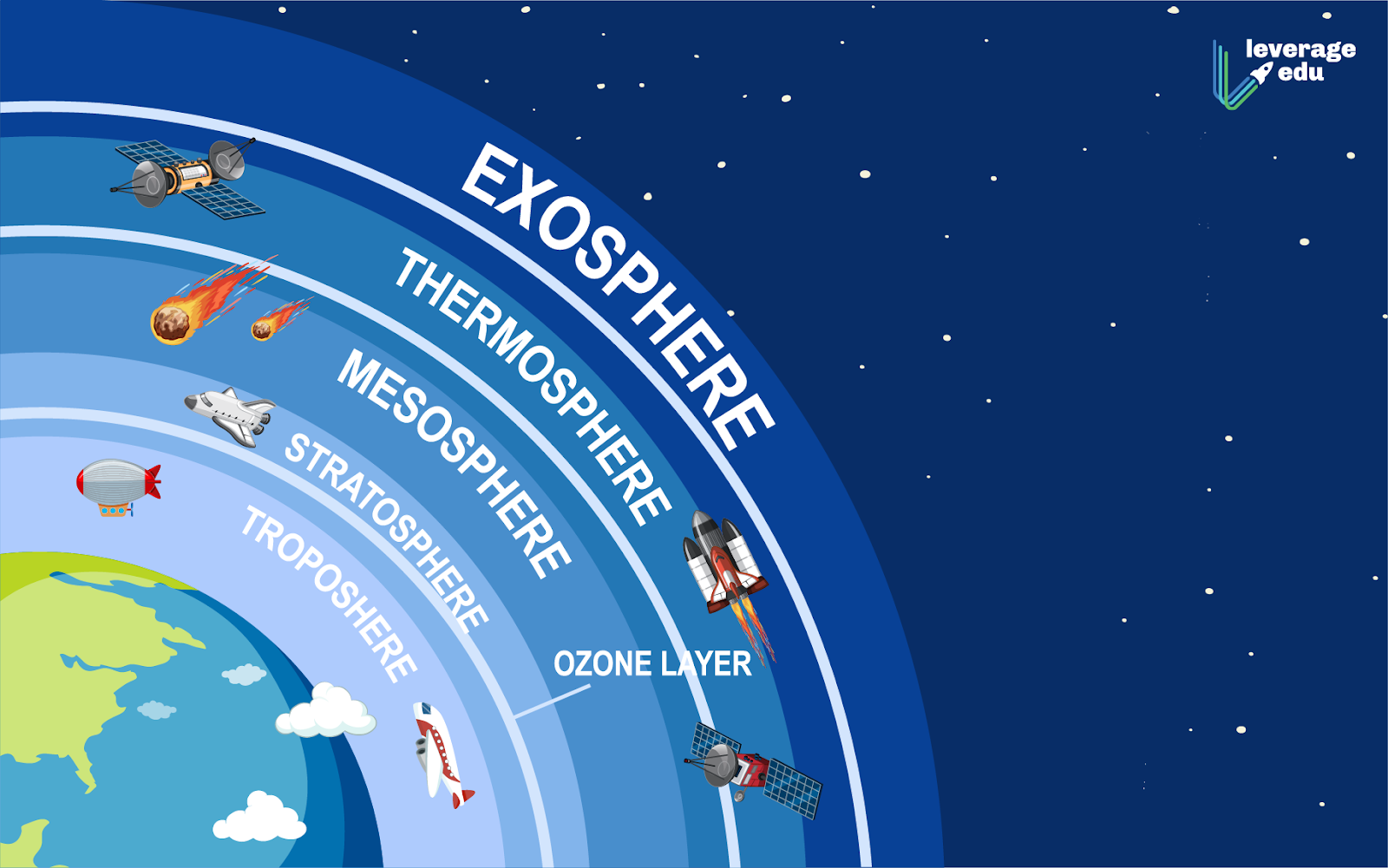 [Speaker Notes: Which gas makes up most of the earth’s atmosphere?

[Nitrogen]

Feedback: It is crucial to include all of the opportunities for students to demonstrate understanding, this help you catch some confusion early and get students back on track.]
Remember!!!
[Speaker Notes: So remember!]
Atmosphere: the layers of gas surrounding the surface of a planet
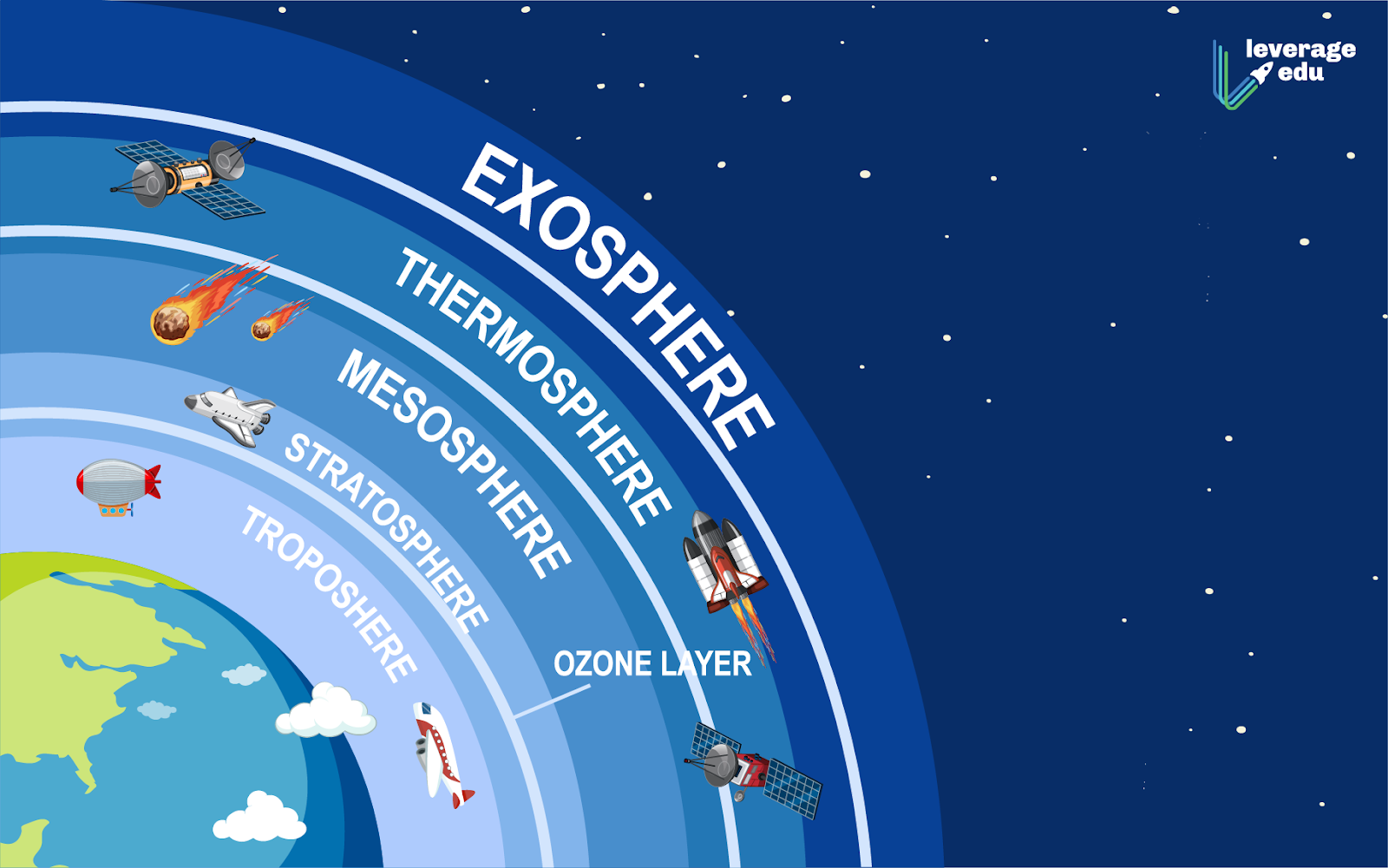 [Speaker Notes: The atmosphere is the layers of gas surrounding the surface of a planet. Sometimes the atmosphere is called a “blanket” of gases.]
Big Question: How are all the layers of the earth’s atmosphere different and how are they related?
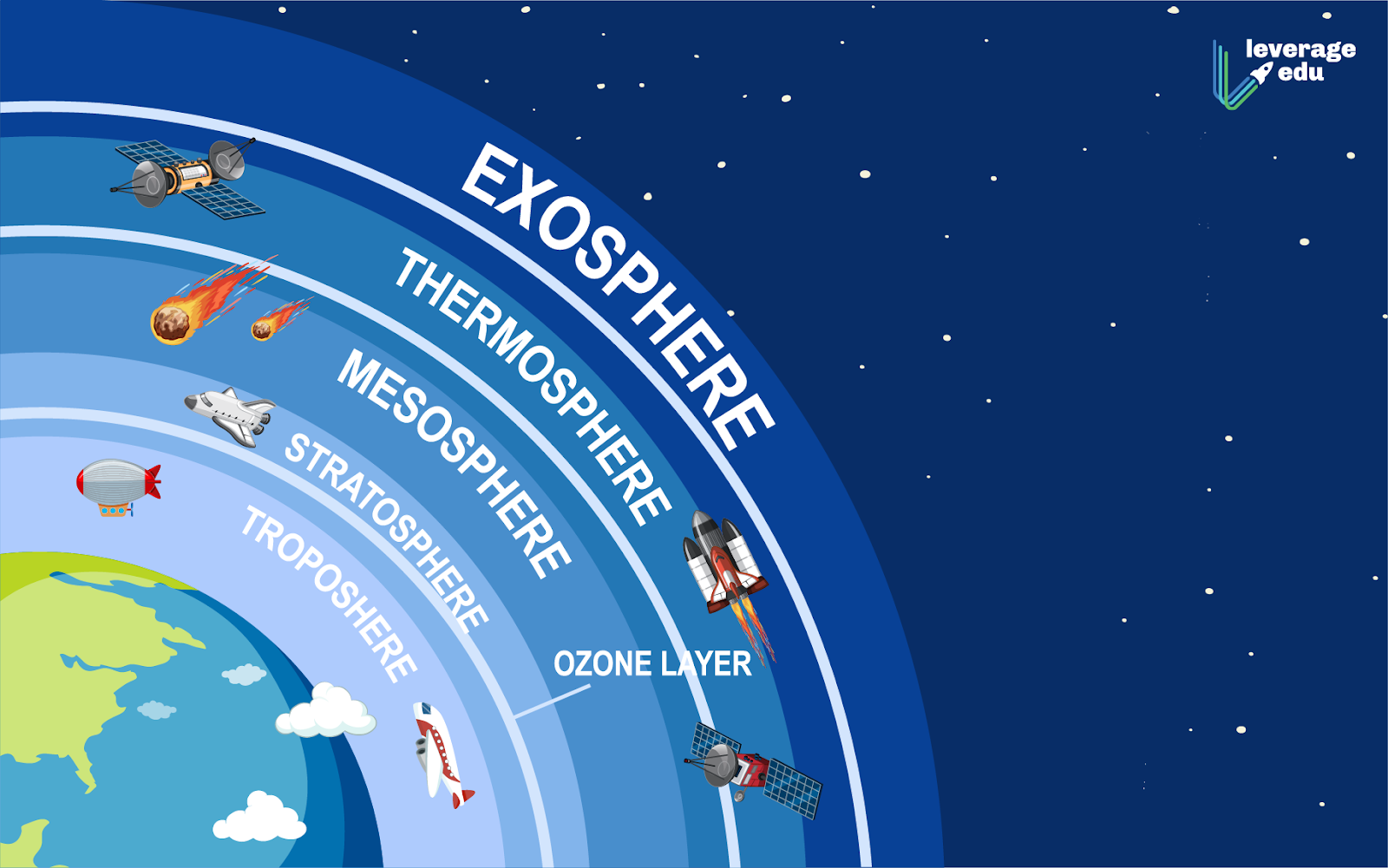 [Speaker Notes: Let’s revisit our “big question” is: How are all the layers of the earth’s atmosphere different and how are they related?

Keep this question 

I love all these thoughtful scientific hypotheses!  Be sure to keep this question and your predictions in mind as we move through these next few lessons, and we’ll continue to revisit it.]
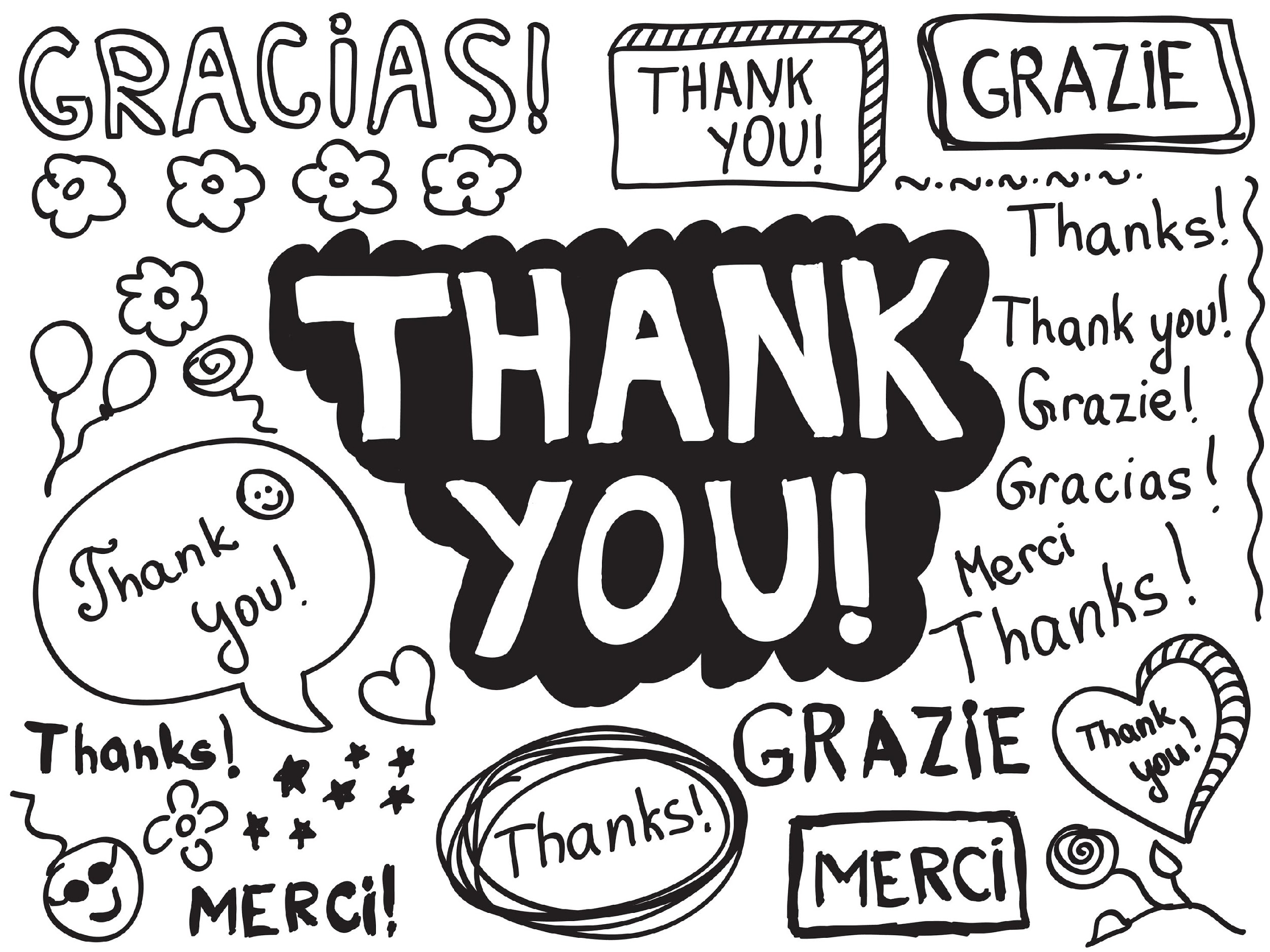 [Speaker Notes: Thanks for watching, and please continue watching CAPs available from this website.]
This Video Was Created With Resources From:
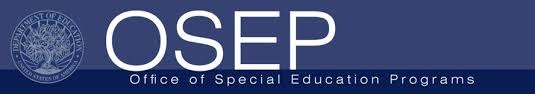 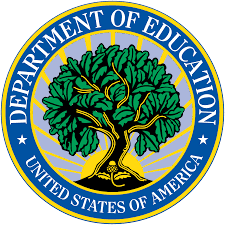 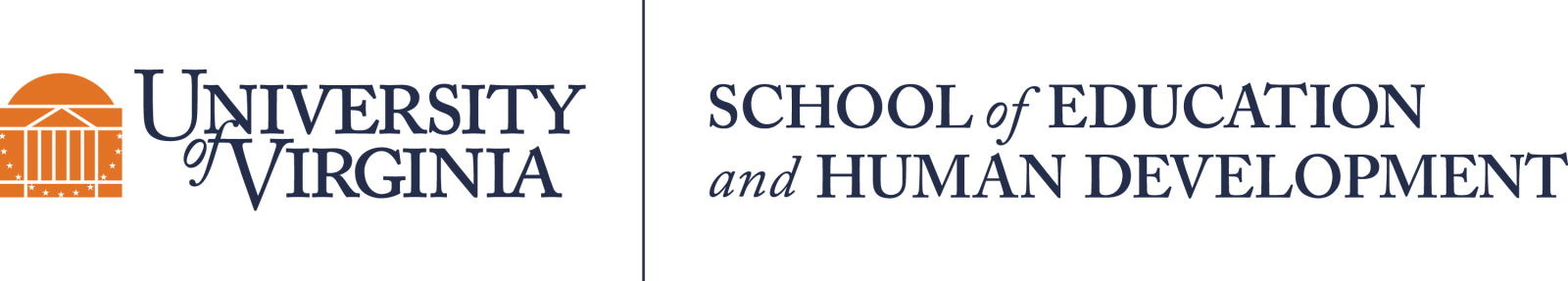 Questions or Comments

 Michael Kennedy, Ph.D.          MKennedy@Virginia.edu 
Rachel L Kunemund, Ph.D.	             rk8vm@virginia.edu
“Big Idea” Question
Intro
Review Concepts
Check-In Questions
Teacher Demo
Vocabulary
Student-Friendly Definition
Examples & Non-Examples
Morphological Word Parts
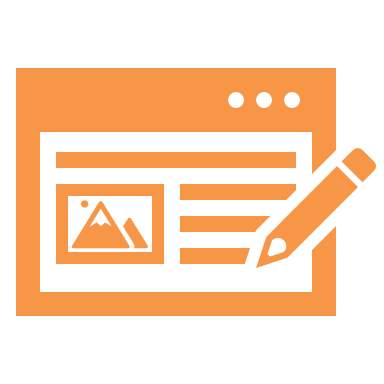 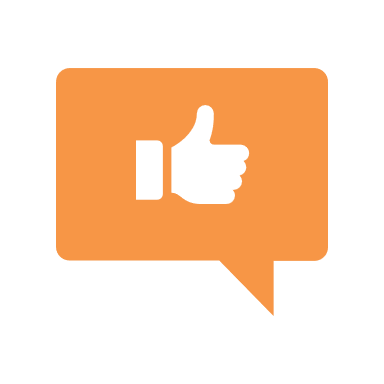 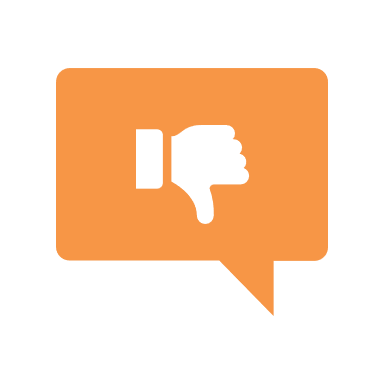 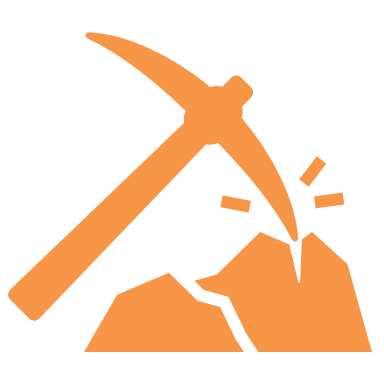 Simulation/Activity
[Speaker Notes: OK everyone, get ready for our next lesson.  Just as a reminder, these are the different components that our lesson may include, and you’ll see these icons in the top left corner of each slide so that you can follow along more easily!]
Layers of the Atmosphere
Intro
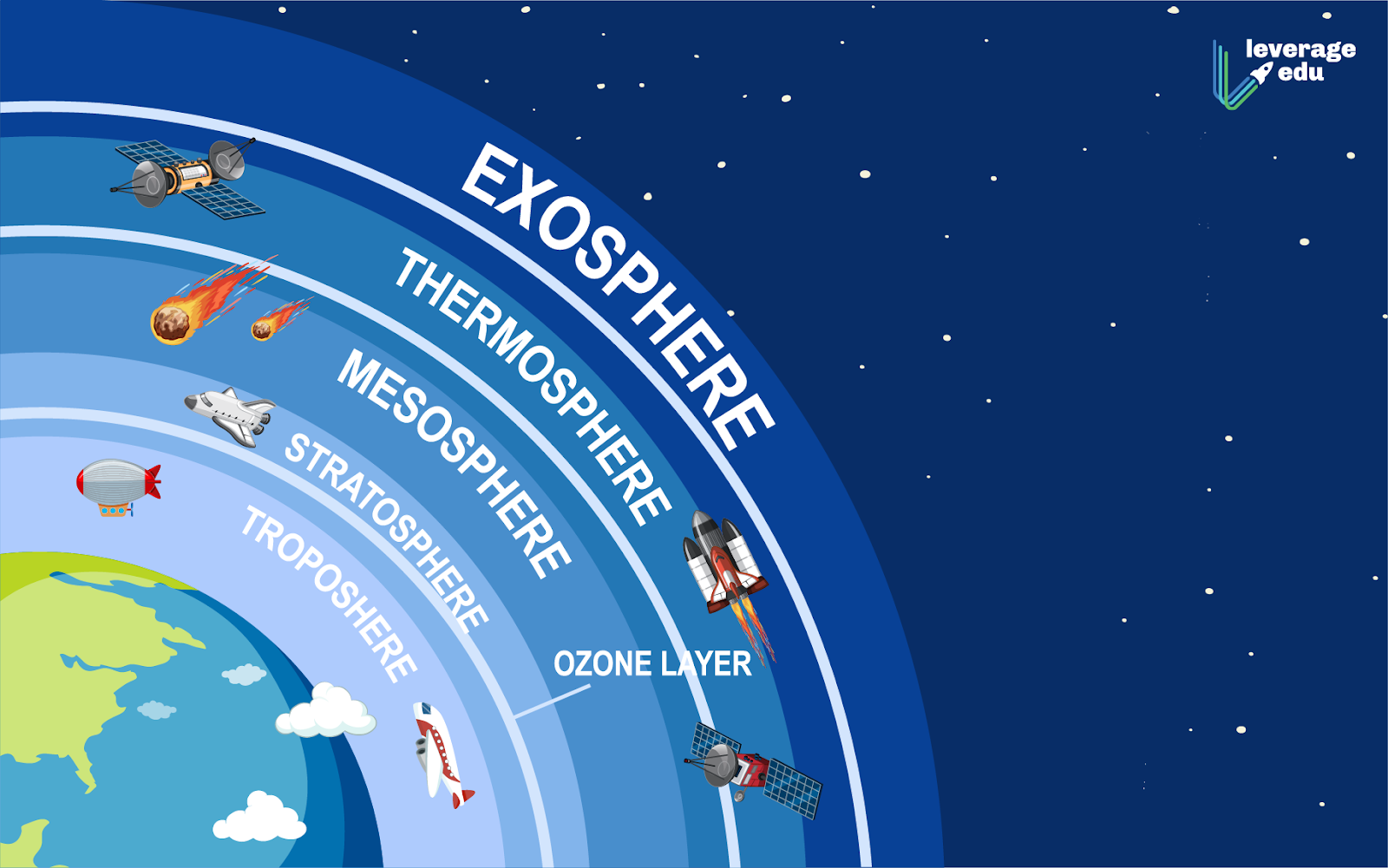 [Speaker Notes: Today we are going to learn about the different layers of the earth’s atmosphere.]
Big Question: How are all the layers of the earth’s atmosphere different and how are they related?
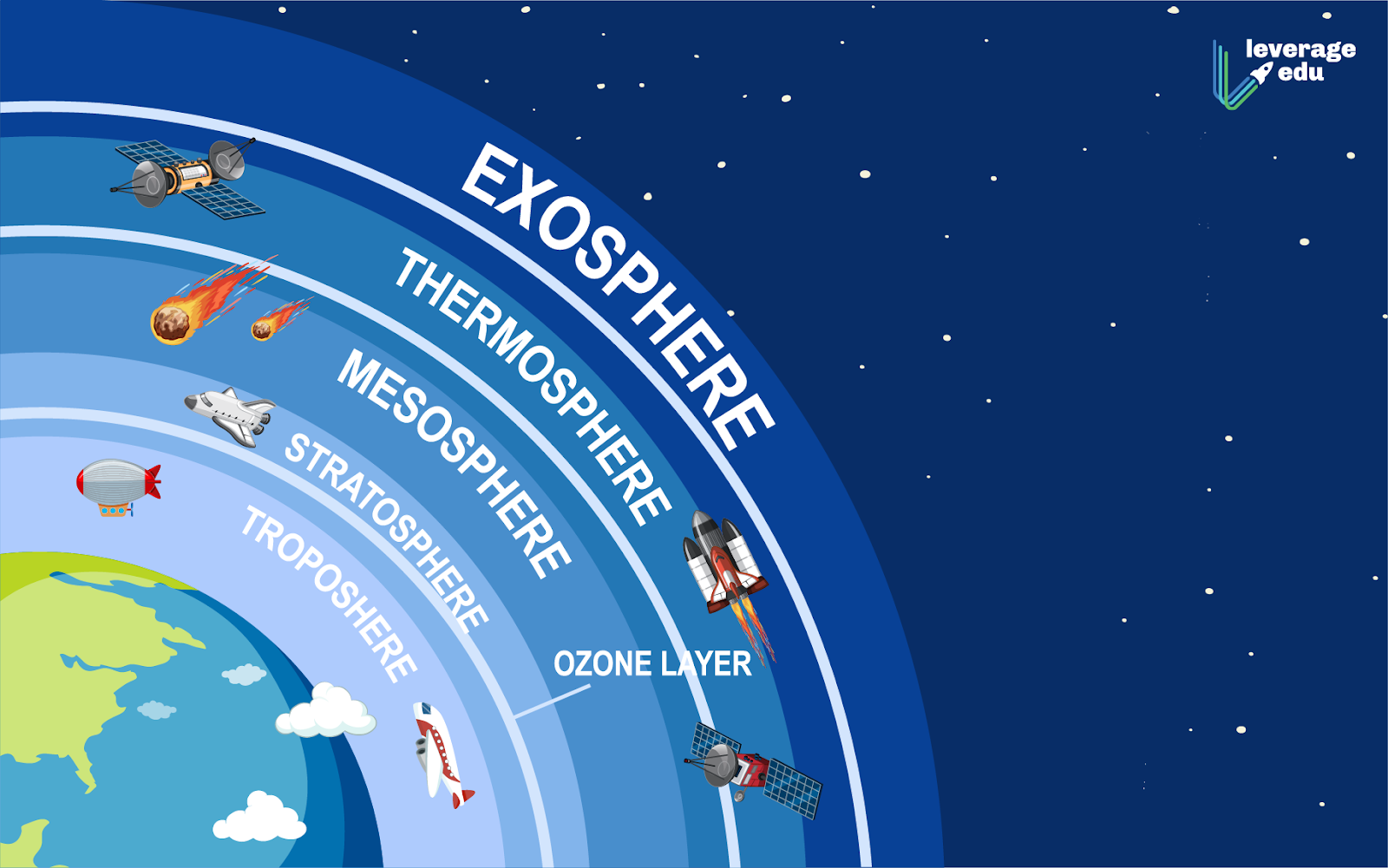 [Speaker Notes: Let’s revisit our “big question” is: How are all the layers of the earth’s atmosphere different and how are they related?

Keep this question 

I love all these thoughtful scientific hypotheses!  Be sure to keep this question and your predictions in mind as we move through these next few lessons, and we’ll continue to revisit it.]
[Speaker Notes: Before we move on to our new topic, let’s review some other words and concepts that you already learned and make sure you are firm in your understanding. 

Feedback: You referred to prior topics that were relevant and on topic, this helps students make connections to the new content they will be learning and tie it to prior knowledge.]
Weather: the conditions of the atmosphere at a certain place and time
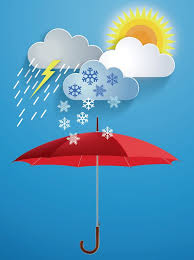 [Speaker Notes: Weather is the conditions of the atmosphere at a certain time and place.]
Climate: the pattern of weather over time in a specific location
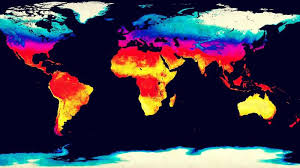 [Speaker Notes: Climate is the pattern of weather over time in a specific location.]
Gas: a state of matter; gas particles move very fast
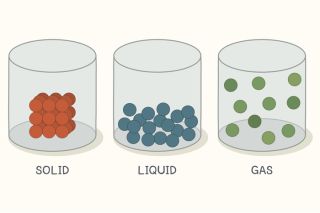 [Speaker Notes: Gas is a state of matter. Gas particles move very fast.]
Temperature: how hot or cold something is
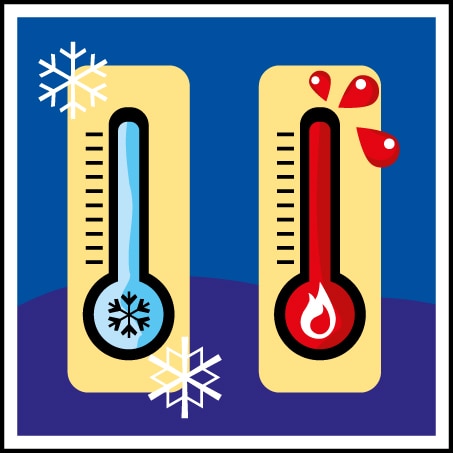 [Speaker Notes: Temperature is how hot or cold something is.]
Atmosphere: the layers of gas surrounding the surface of a planet
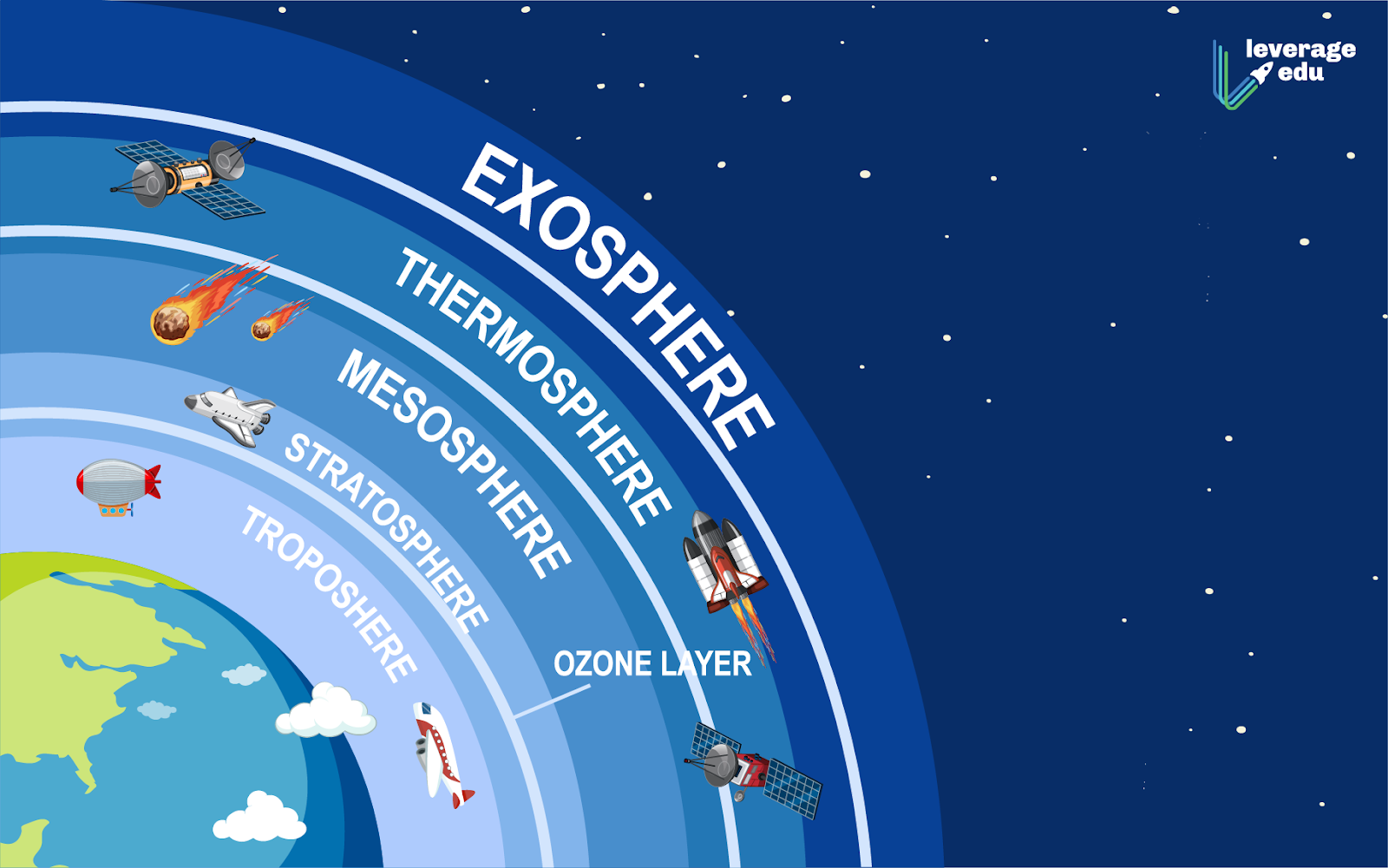 [Speaker Notes: The atmosphere is the layers of gas surrounding the surface of a planet. Sometimes the atmosphere is called a “blanket” of gases.]
The atmosphere is made up of many gases.
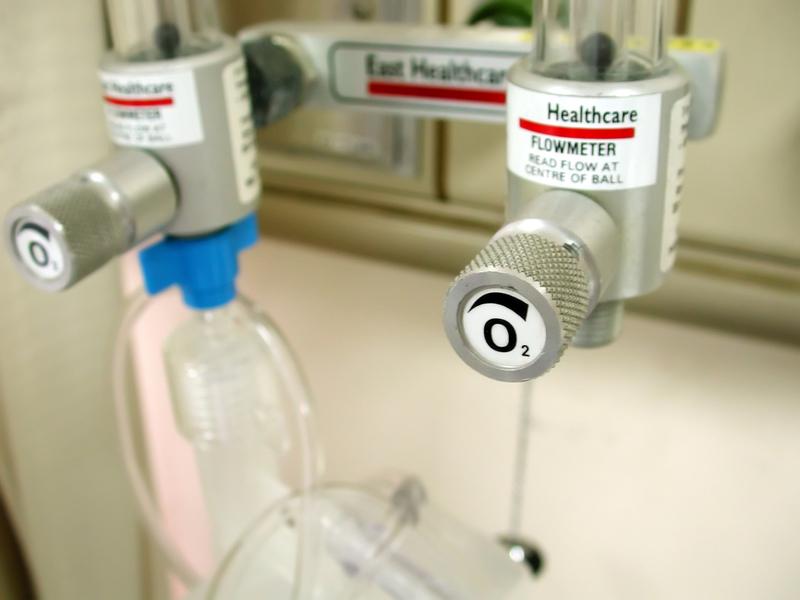 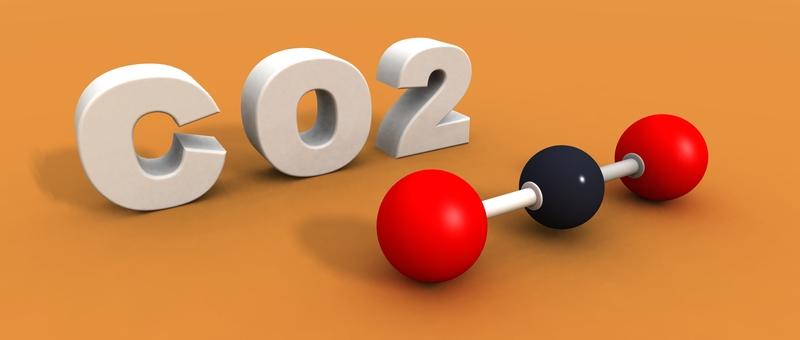 Oxygen
Other Gases
Nitrogen
[Speaker Notes: Nitrogen gas makes up most of our atmosphere. 78% of earth’s atmosphere is nitrogen. Oxygen makes up another 21% of our atmosphere. Other gases include: water vapor, argon, and carbon dioxide.]
[Speaker Notes: Now let’s pause for a moment to review the information we have covered already. 

Feedback: You provide a lot of opportunities to respond throughout this portion of your lesson, which is so important for ensuring that your students understand this previous content.]
Which state of matter has particles that move around very quickly?
solid
liquid
gas
plasma
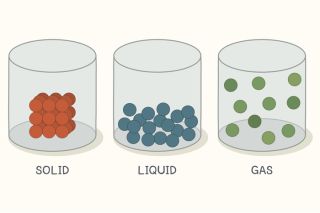 [Speaker Notes: Which state of matter has particles that move around very quickly?]
Which state of matter has particles that move around very quickly?
solid
liquid
gas
plasma
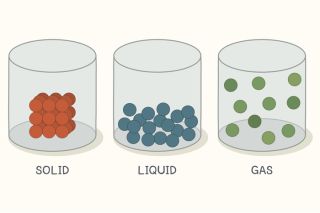 [Speaker Notes: Which state of matter has particles that move around very quickly?

[Gas]]
What is the difference between climate and weather?
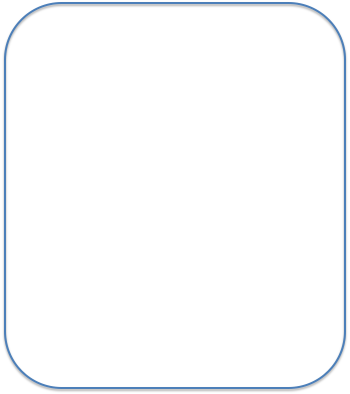 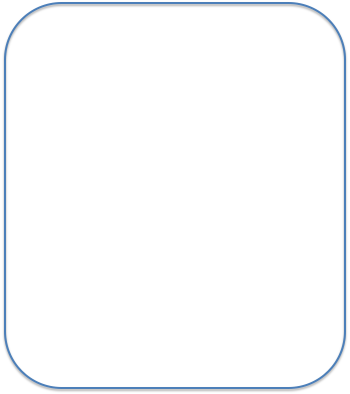 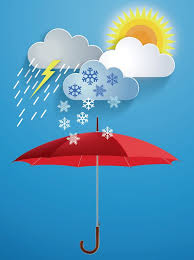 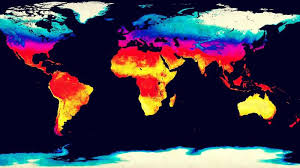 [Speaker Notes: What is the difference between climate and weather?

[Weather is the conditions of the atmosphere at a certain time and place. While climate is the pattern of weather over time in a specific location.]]
What is temperature?
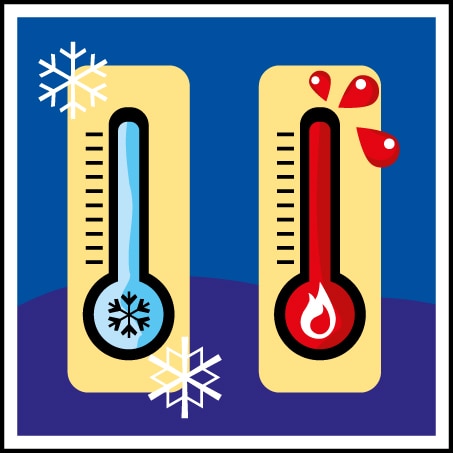 [Speaker Notes: What is temperature?

[How hot or cold something is.]]
What is the atmosphere made up of?
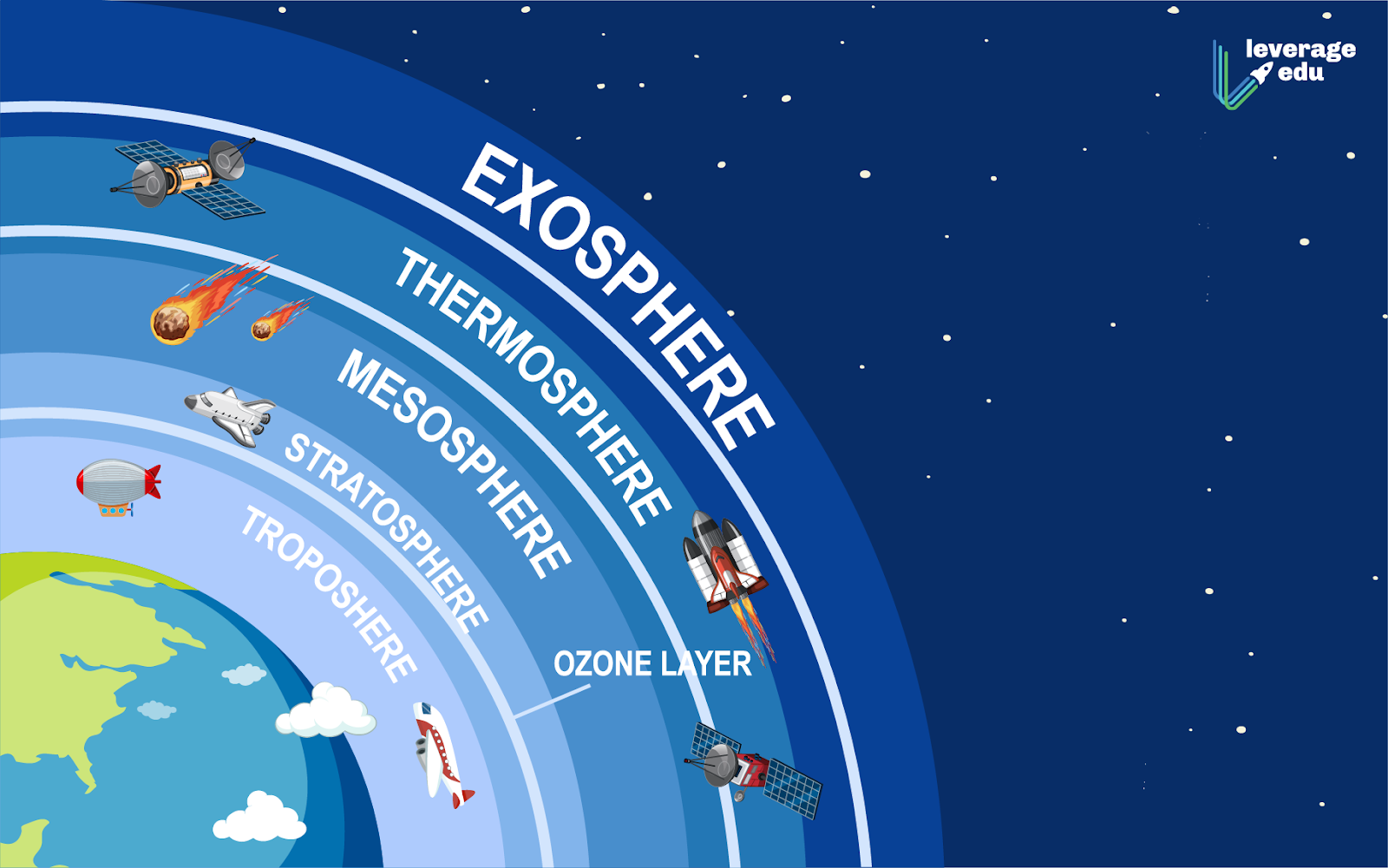 [Speaker Notes: What is the atmosphere made up of?

Gas]
Which gas makes up most of the earth’s atmosphere?
carbon
nitrogen
oxygen
water
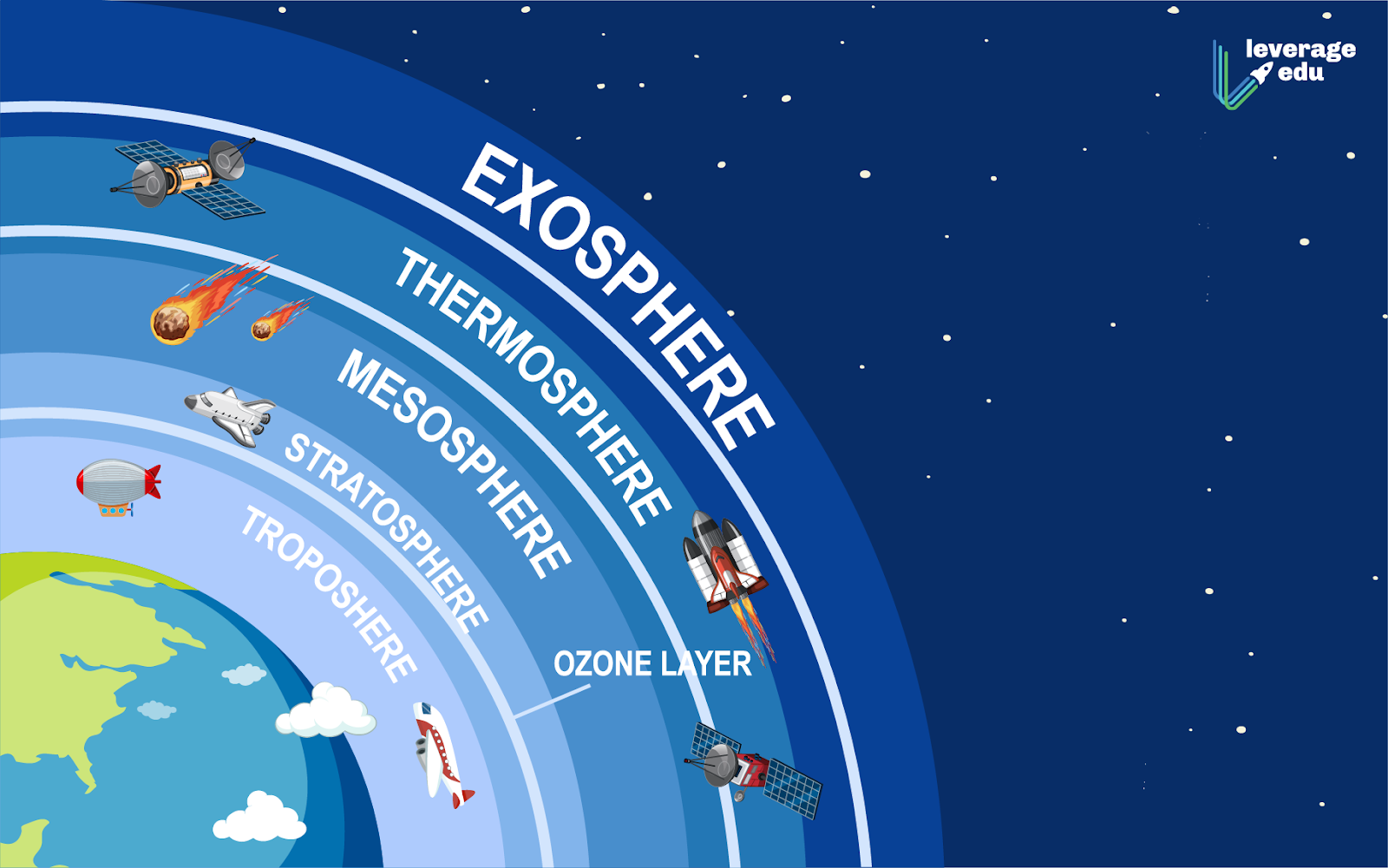 [Speaker Notes: Which gas makes up most of the earth’s atmosphere?]
Which gas makes up most of the earth’s atmosphere?
carbon
nitrogen
oxygen
water
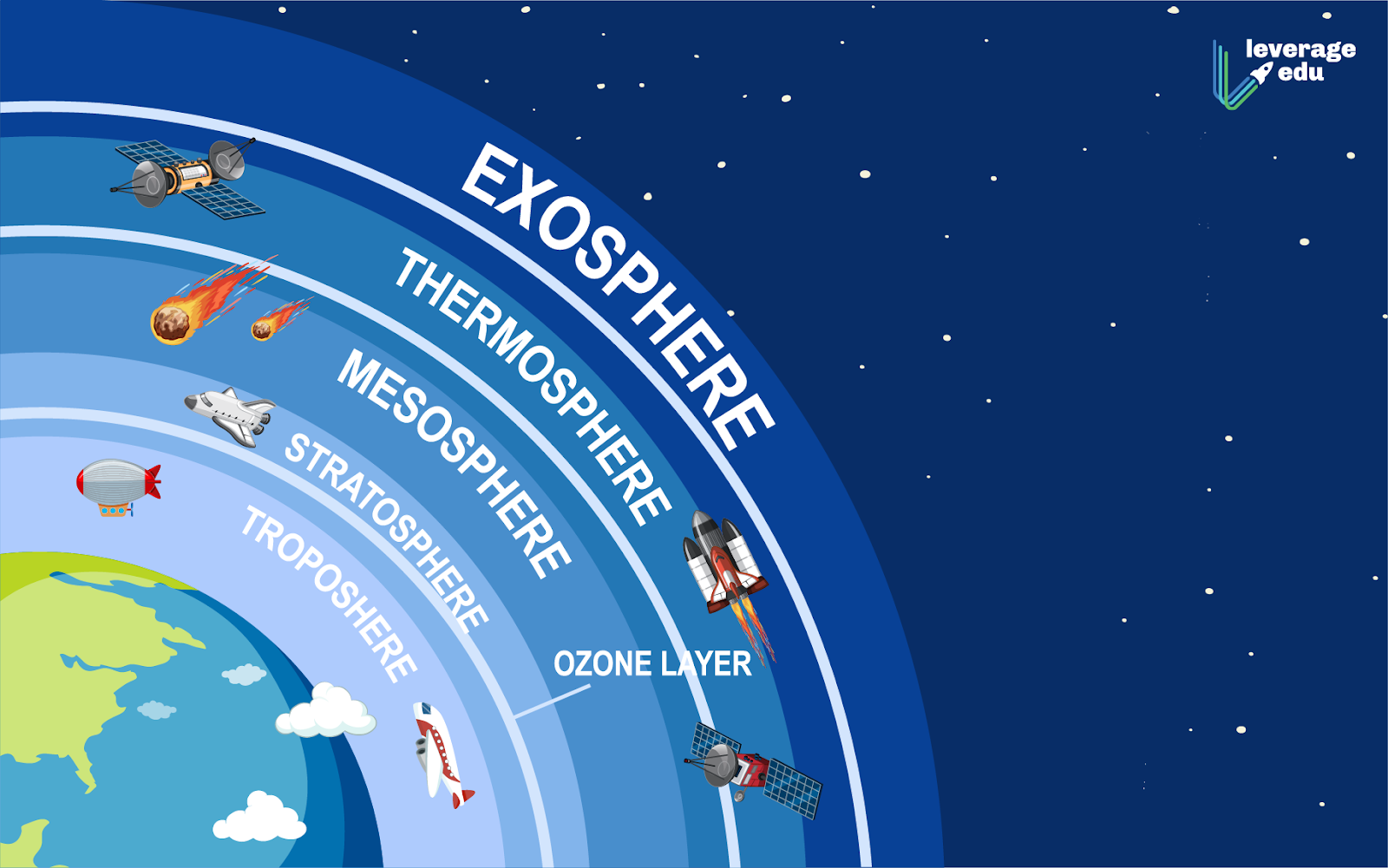 [Speaker Notes: Which gas makes up most of the earth’s atmosphere? 

[Nitrogen]]
Troposphere
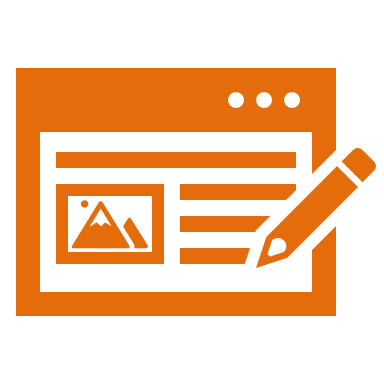 [Speaker Notes: Now that we’ve reviewed, let’s define troposphere.]
Earth’s Atmosphere
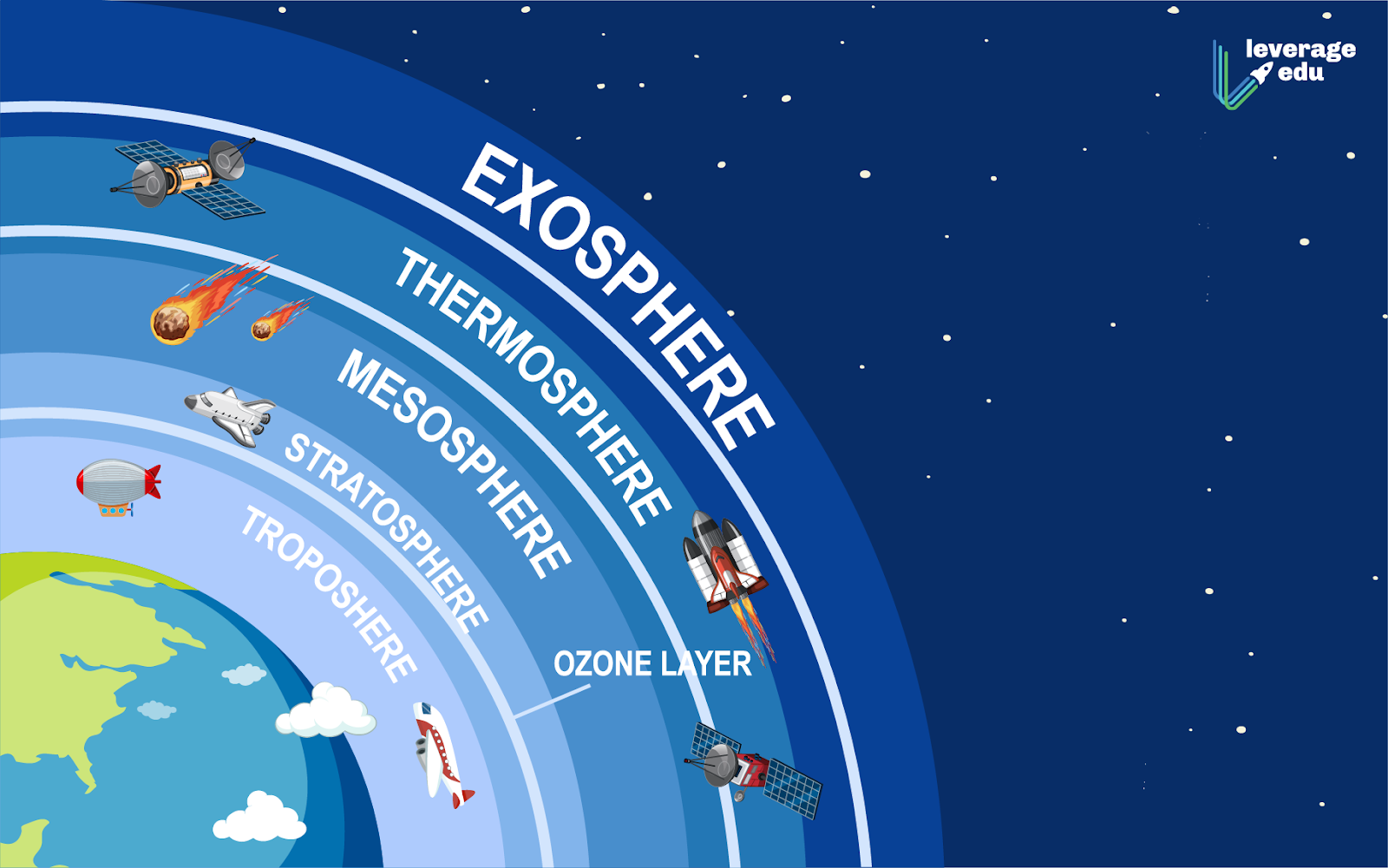 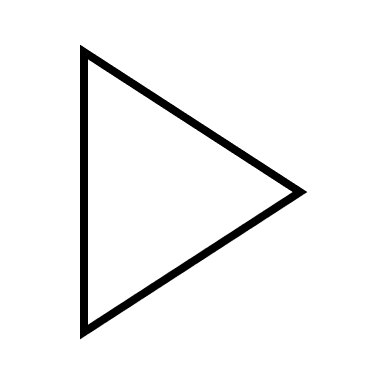 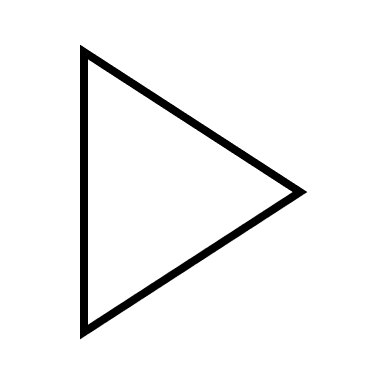 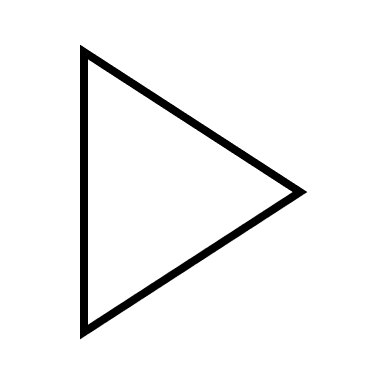 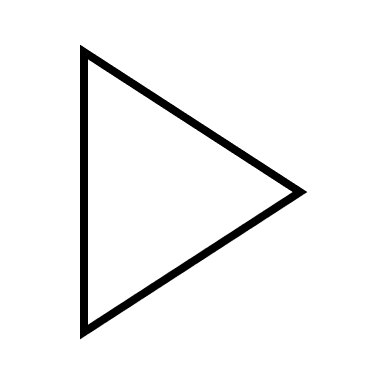 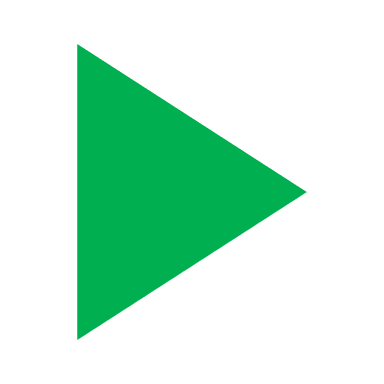 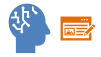 Troposphere: the lowest and densest layer in the atmosphere.
[Speaker Notes: The troposphere is the lowest and densest layer in the atmosphere. 

Feedback: It's challenging to explain long and complicated definitions to the students. Your clear language helps students to understand the new definition quickly.]
[Speaker Notes: Now let’s pause for a moment to review the information we have covered already.]
What is the troposphere?
[Speaker Notes: What is the troposphere?

[The troposphere is the lowest and densest layer in the atmosphere.]]
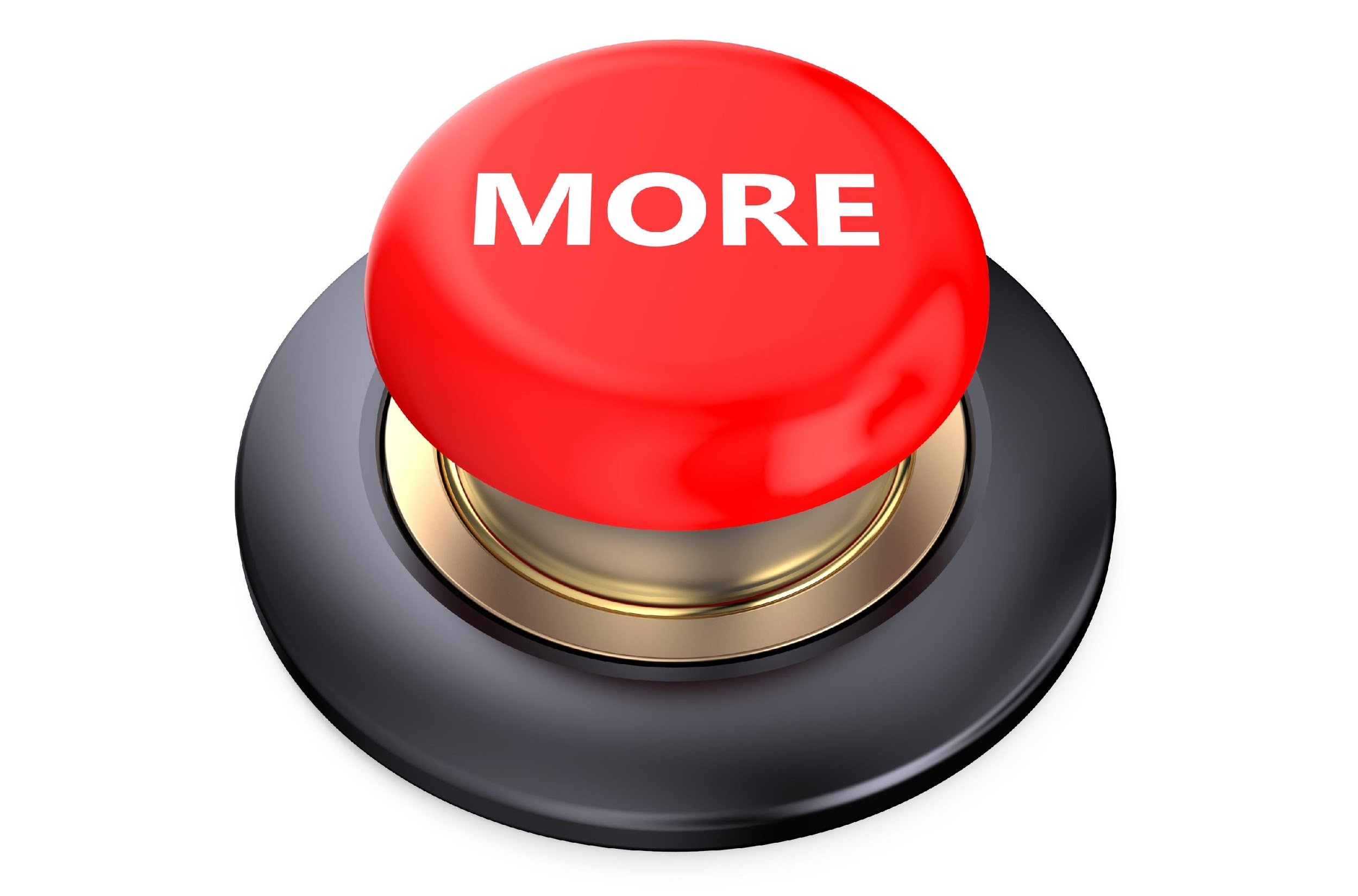 [Speaker Notes: That is the basic definition, but there is a bit more you need to know.]
A
L
T
I
TUDE
TEMPERATURE
[Speaker Notes: In the troposphere, temperatures decreases as altitude increases.]
Weather occurs in the troposphere.
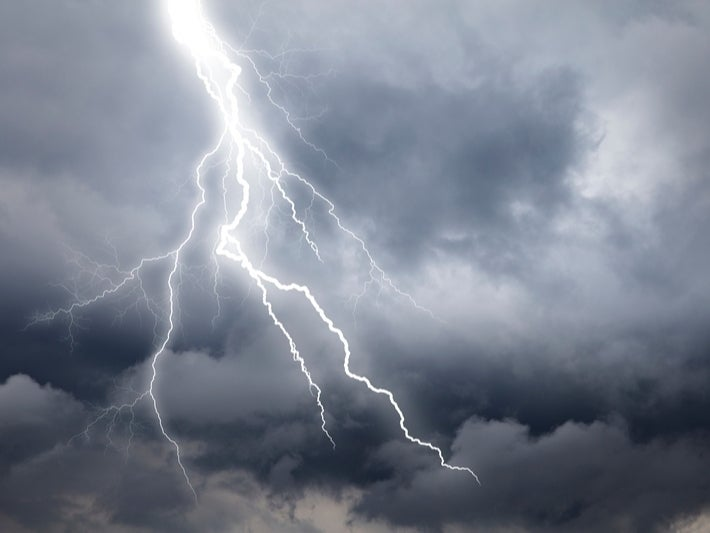 [Speaker Notes: Weather, like thunderstorms, occurs in the troposphere. Clouds can ALSO form in the troposphere.]
[Speaker Notes: Now let’s pause for a moment to review the information we have covered already.]
In the troposphere, what happens to the temperature as the altitude increases?
[Speaker Notes: In the troposphere, what happens to the temperature as the altitude increases?

[As the altitude increases, temperature decreases.]]
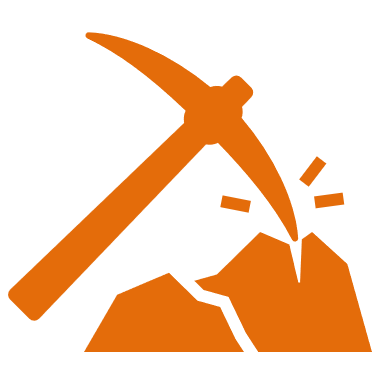 [Speaker Notes: We can also break down the term troposphere into different word parts to help us remember the meaning.  Let’s take a look!

Feedback: It is important to break down the vocabulary term into word parts and defined each part, this is essential in building student understanding of the word parts.]
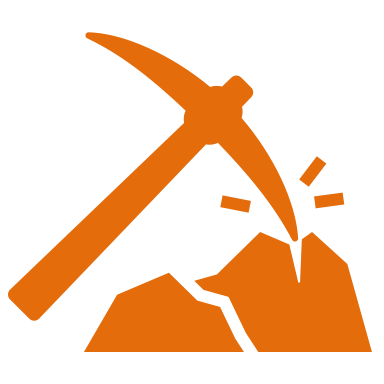 Troposphere
[prefix)
[suffix)
[Speaker Notes: We can break up the word troposphere into two parts: prefix and suffix.]
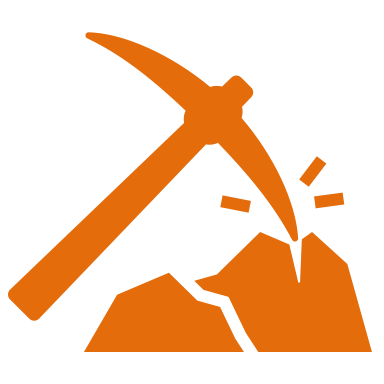 Troposphere
Tropo = change
[Speaker Notes: The prefix tropo which means change-because the weather and gases are always changing.]
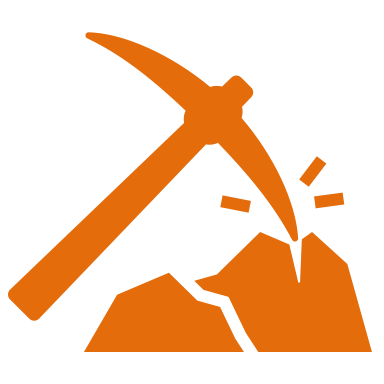 Troposphere
Sphere meaning the around, such as around earth
[Speaker Notes: Sphere is a suffix meaning around, like around the earth…now let’s put it all together]
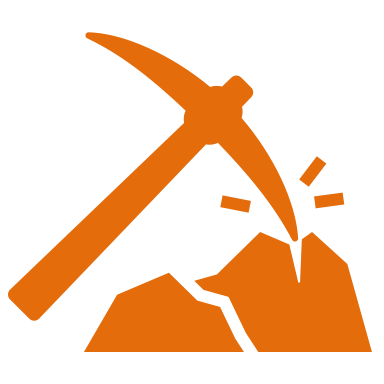 Tropo   sphere
Troposphere
Changing around the earth
[Speaker Notes: So when we put it all together, troposphere means the layer that is changing (such as the weather) around earth.

Feedback: Once you had broken down the word parts it was great to see you put it all back together again and review one more time for the students.]
[Speaker Notes: Now let’s pause for a moment to review the information we have covered already.]
How can we use the word parts of troposphere to help us remember the definition of the term?
Troposphere
[prefix)
[suffix)
[Speaker Notes: How can we use the word parts of troposphere to help us remember the definition of the term?

[The prefix tropo which means change-because the weather and gases are always changing.

Sphere is a suffix meaning around, like around the earth.

So when we put it all together, troposphere means the layer that is changing (such as the weather) around earth.]

Feedback: It is important to create opportunities during this portion of the lesson monitor understanding. This is a key strategy to ensure everyone is on track with morphological word parts and putting it all together.]
True/False: Weather occurs in the troposphere.
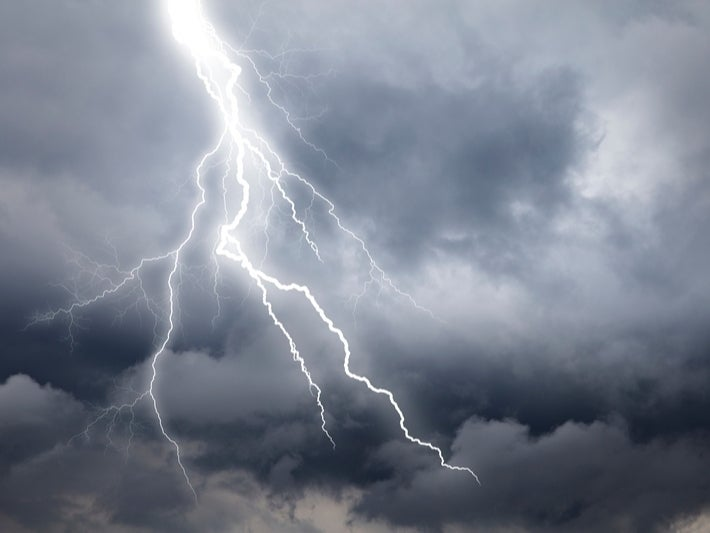 [Speaker Notes: True/False: Weather occurs in the troposphere.]
True/False: Weather occurs in the troposphere.
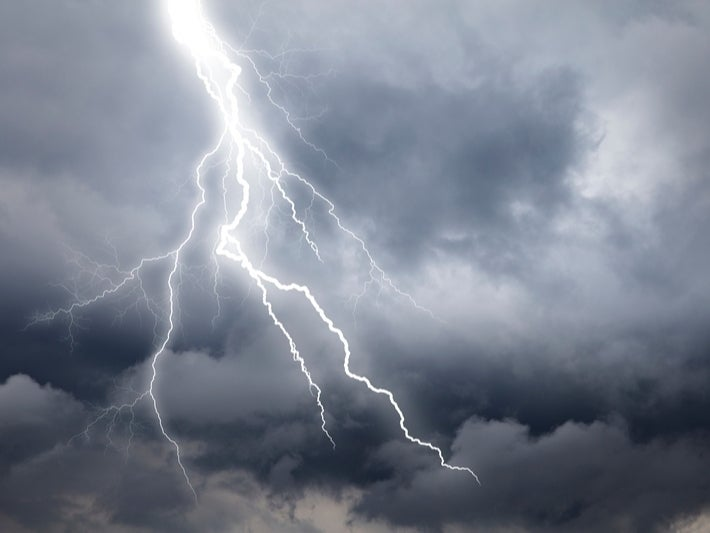 [Speaker Notes: True/False: Weather occurs in the troposphere. 

[True]]
What is the troposphere?
[Speaker Notes: What is the troposphere?

[The troposphere is the lowest and densest layer in the atmosphere.]]
Stratosphere
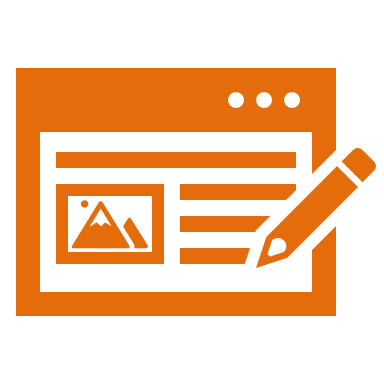 [Speaker Notes: Next, let’s define what stratosphere means.]
Earth’s Atmosphere
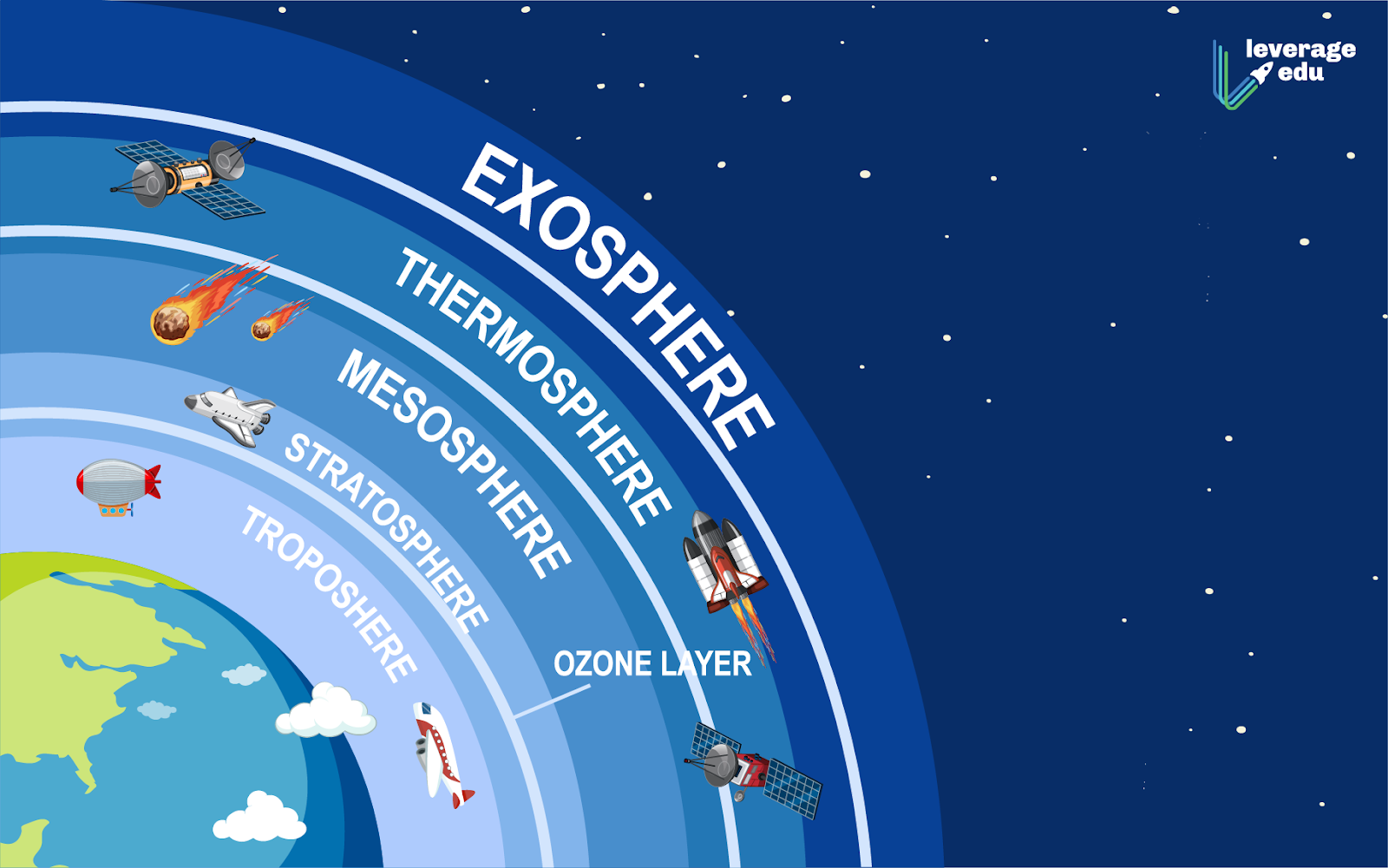 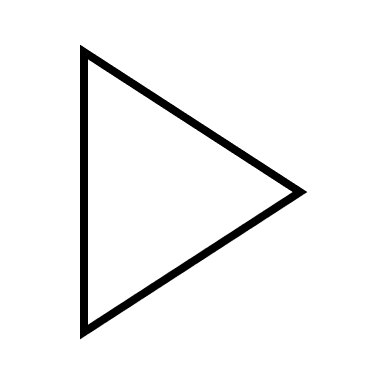 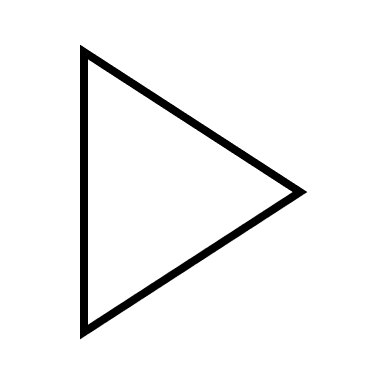 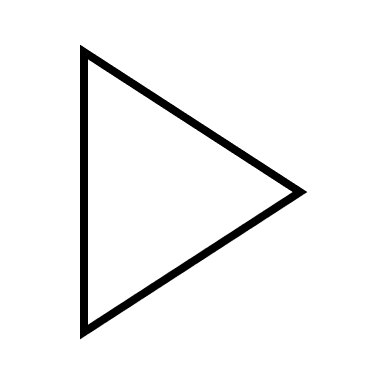 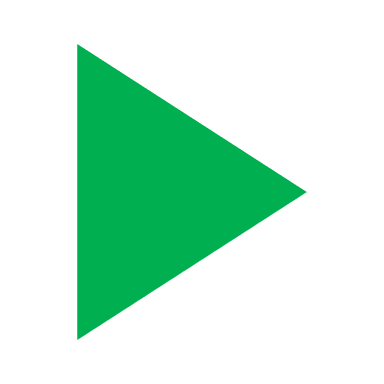 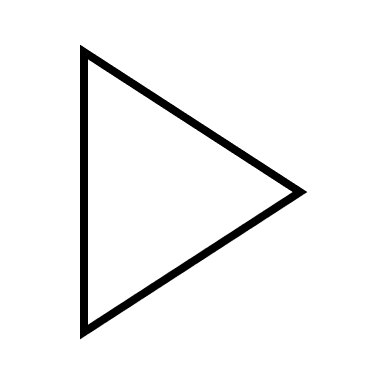 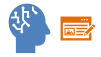 Stratosphere: layer above the troposphere mostly made up of ozone gas.
[Speaker Notes: The stratosphere is the layer just above the troposphere, made mostly of ozone gas. This is also called the ozone layer.]
[Speaker Notes: Now let’s pause for a moment to review the information we have covered already.]
What is the stratosphere?
[Speaker Notes: What is the stratosphere?

[The stratosphere is the layer above the troposphere, mostly made up of ozone gas. This is also called the ozone layer.]]
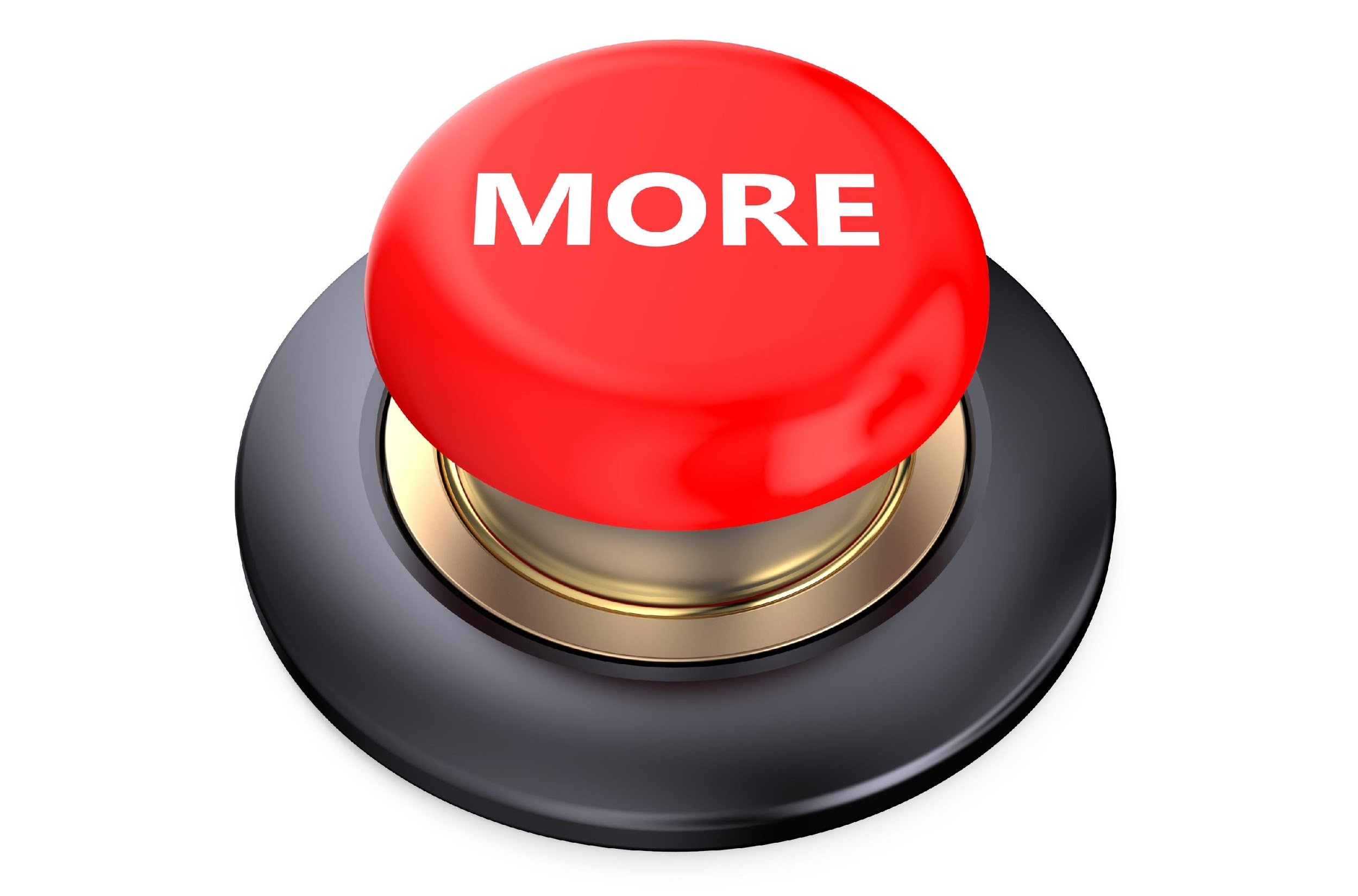 [Speaker Notes: That is the basic definition, but there is a bit more you need to know.]
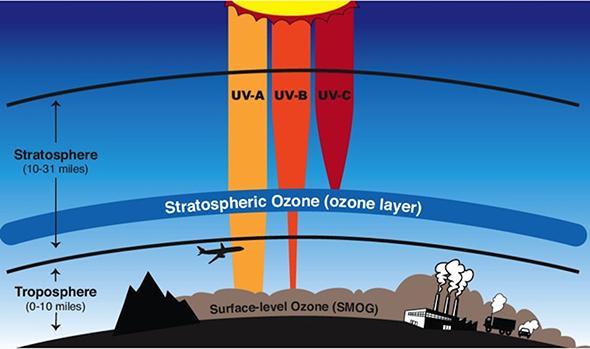 O3
[Speaker Notes: The stratosphere is a very thin layer. Ozone is a form of oxygen gas, abbreviated O3. The ozone layer filters and protects the earth from ultraviolet radiation from the sun.]
[Speaker Notes: Now let’s pause for a moment to review the information we have covered already.]
How does ozone protect us?
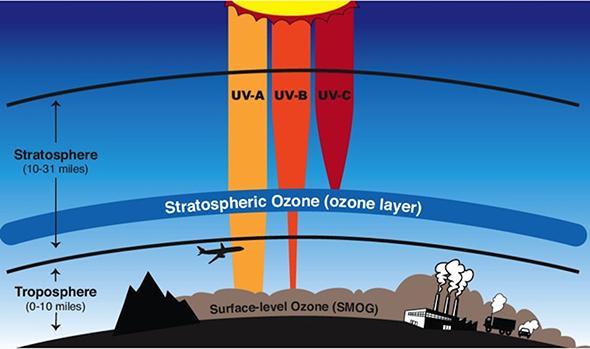 [Speaker Notes: How does ozone protect us?

[The ozone layer filters and protects the earth from ultraviolet radiation from the sun.]]
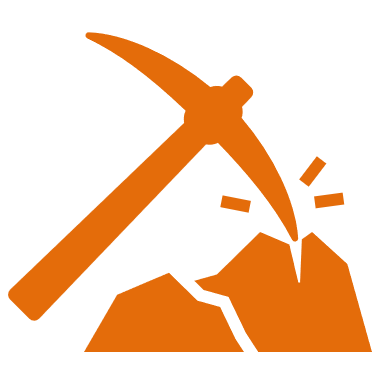 [Speaker Notes: We can also break down the term stratosphere into different word parts to help us remember the meaning.  Let’s take a look!]
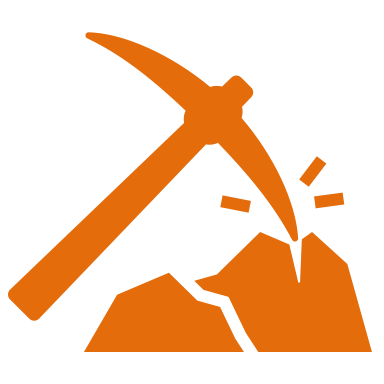 Stratosphere
(prefix)
(suffix)
[Speaker Notes: We can break up the term stratosphere into two parts: prefix and suffix.]
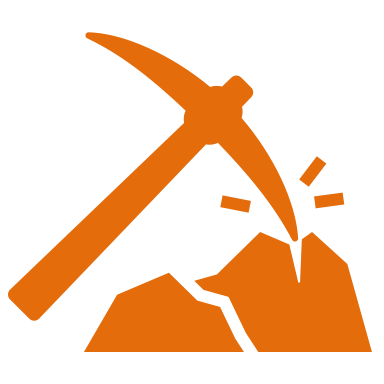 Stratosphere
Strata = layer
[Speaker Notes: The prefix strata which means layer-stratosphere has several layers (ozone layer).]
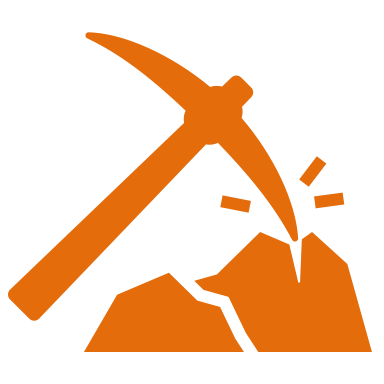 Stratosphere
Sphere meaning the around, such as around earth
[Speaker Notes: Sphere is a suffix meaning around, like around the earth…now let’s put it all together]
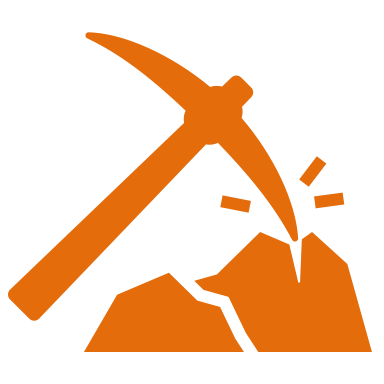 Strato   sphere
Atmosphere
The layers around earth
[Speaker Notes: So when we put it all together, stratosphere means the layers around earth.]
[Speaker Notes: Now let’s pause for a moment to review the information we have covered already.]
How can we use the word parts of stratosphere to help us remember the definition of the term?
Stratosphere
(prefix)
(suffix)
[Speaker Notes: How can we use the word parts of stratosphere to help us remember the definition of the term?

[The prefix strata which means layer-stratosphere has several layers (ozone layer).

Sphere is a suffix meaning around, like around the earth…now let’s put it all together 

So when we put it all together, stratosphere means the layers around earth.]]
What is the stratosphere?
[Speaker Notes: What is the stratosphere?

[The stratosphere is the layer above the troposphere, mostly made up of ozone gas. This is also called the ozone layer.]]
Mesosphere
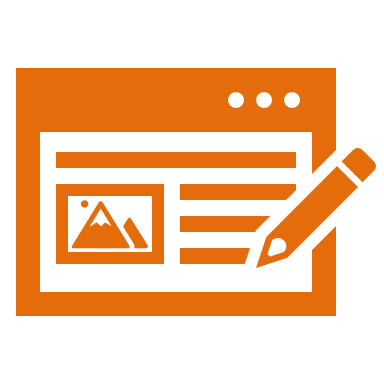 [Speaker Notes: Next, let’s define what mesosphere means.]
Earth’s Atmosphere
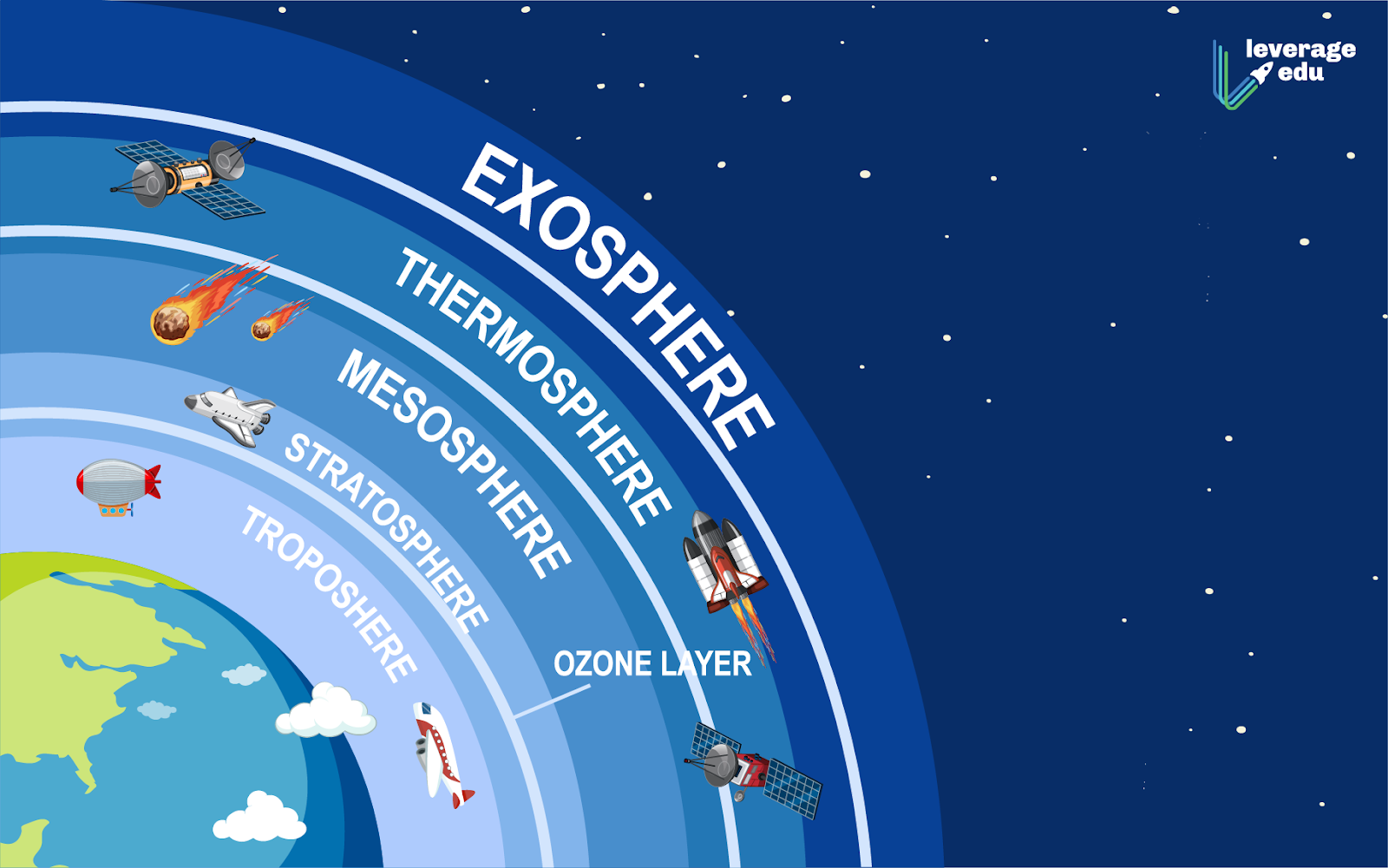 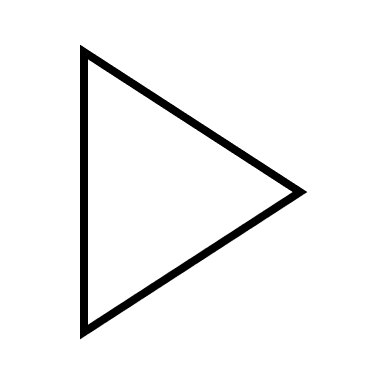 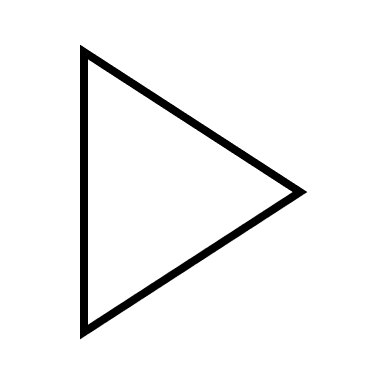 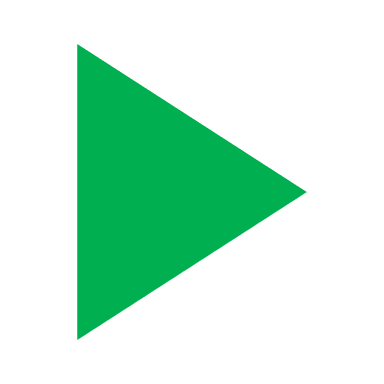 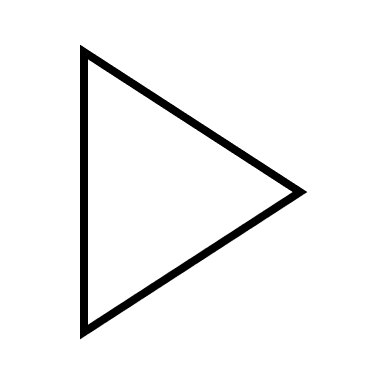 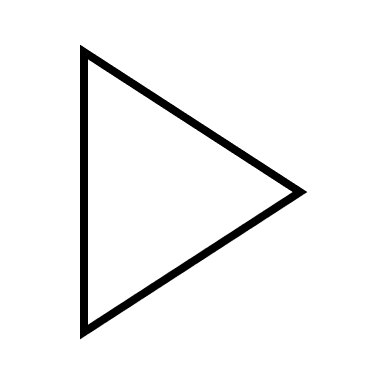 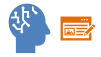 Mesosphere: the third layer of the atmosphere, above the stratosphere
[Speaker Notes: The mesosphere is the third layer of the atmosphere, above the stratosphere.]
[Speaker Notes: Now let’s pause for a moment to review the information we have covered already.]
What is the mesosphere?
[Speaker Notes: What is the mesosphere?

[The mesosphere is the third layer of the atmosphere, above the stratosphere.]]
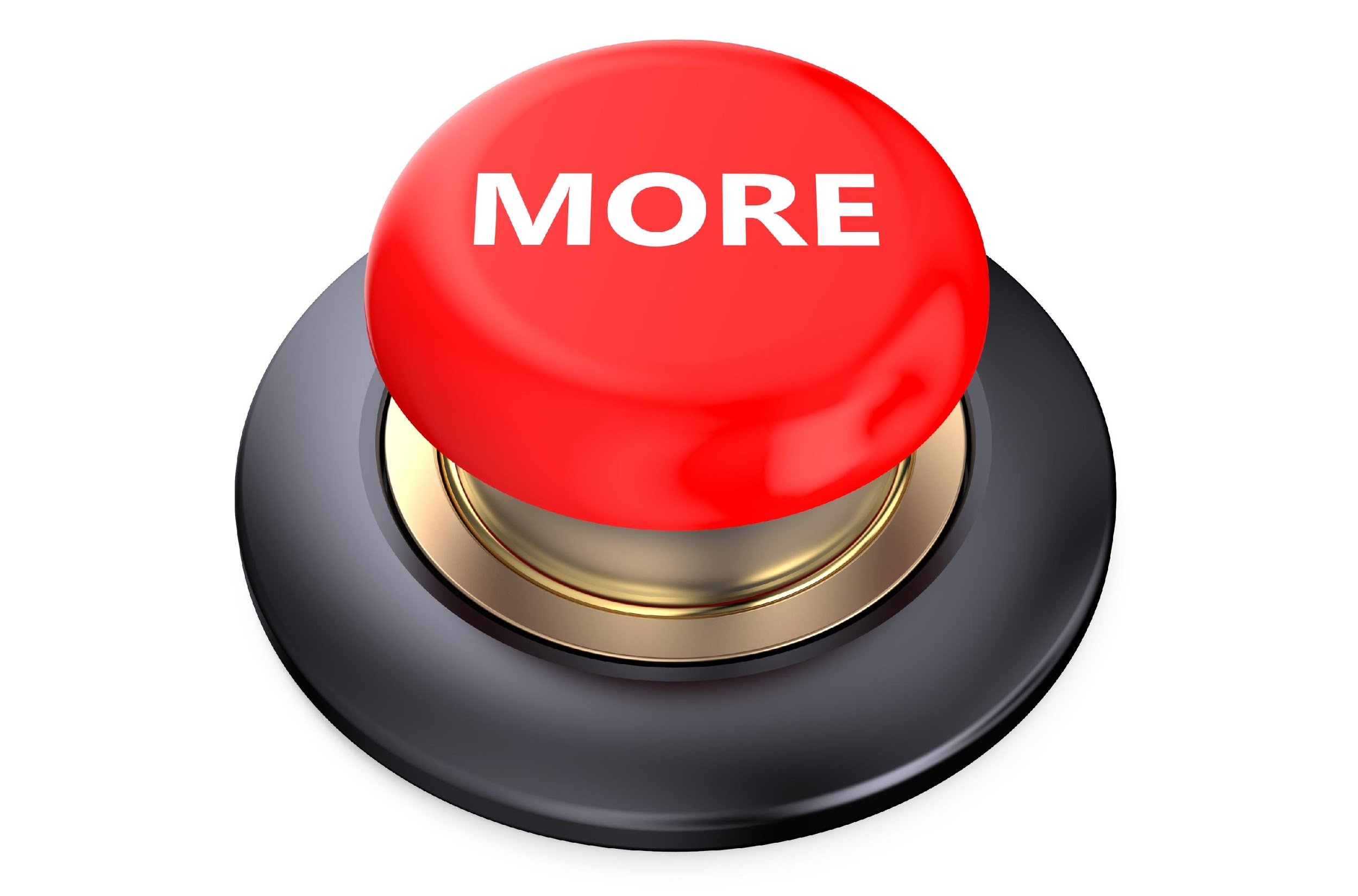 [Speaker Notes: That is the basic definition, but there is a bit more you need to know.]
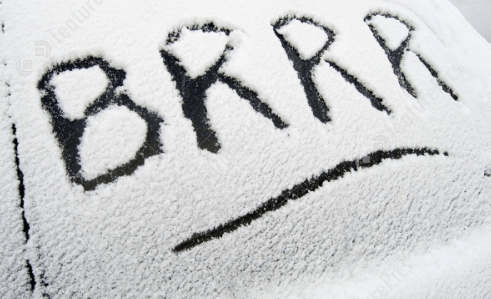 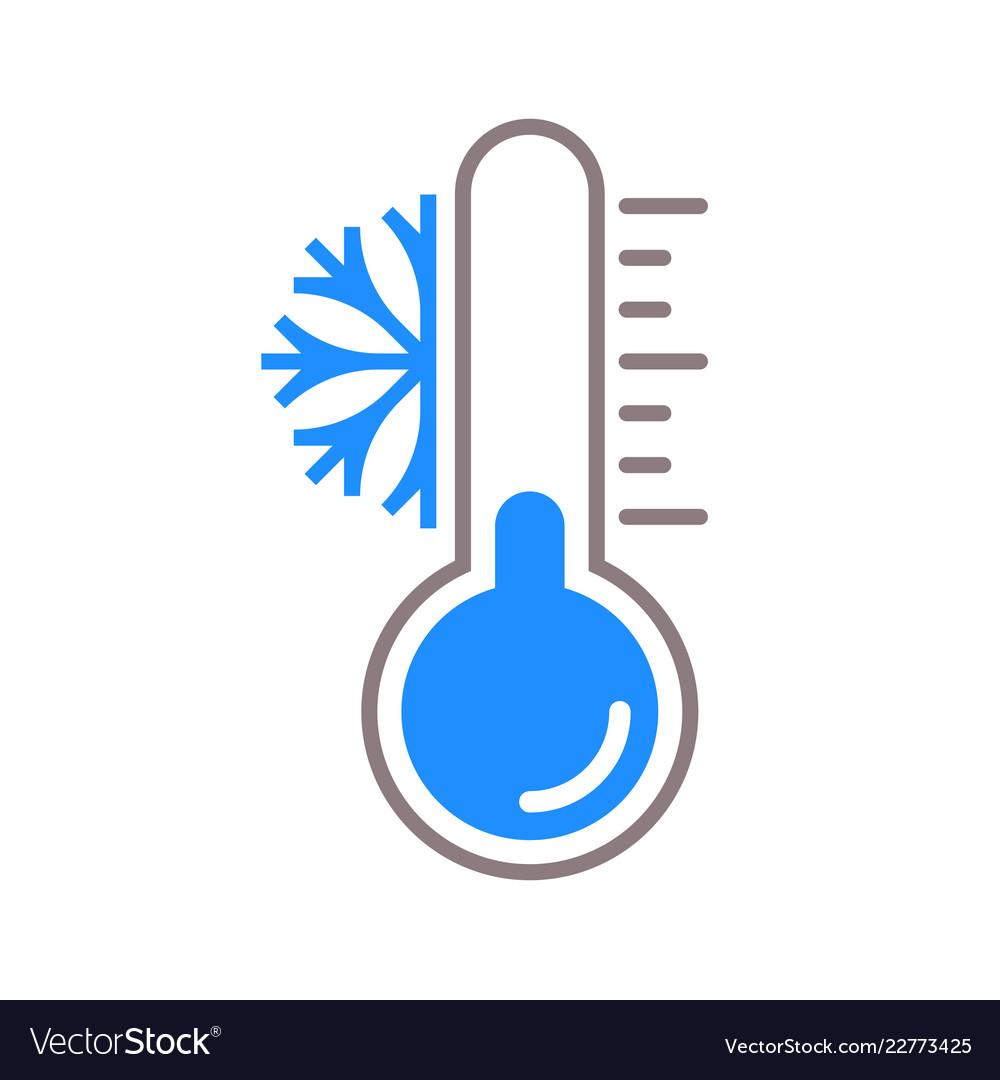 [Speaker Notes: The mesosphere is the coldest layer in the atmosphere. In the mesosphere, temperatures decrease rapidly as altitude increases.]
The mesosphere protects the earth from meteors.
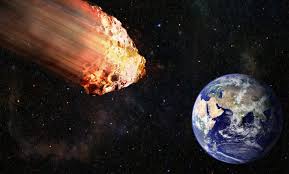 [Speaker Notes: The mesosphere protects the earth from meteors. In this layer, meteors burn up. When we see them, these meteors are sometimes called shooting stars.]
[Speaker Notes: Now let’s pause for a moment to review the information we have covered already.]
In the mesosphere, what happens to the temperature as the altitude increases?
[Speaker Notes: In the mesosphere, what happens to the temperature as the altitude increases?

[As the altitude increases, temperature rapidly decreases. It is the coldest layer of the atmosphere.]]
What does the mesosphere protect us from?
[Speaker Notes: What does the mesosphere protect us from?

[The mesosphere protects the earth from meteors. In this layer, meteors burn up. When we see them, these meteors are sometimes called shooting stars.]]
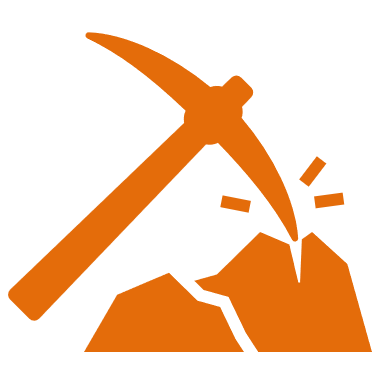 [Speaker Notes: We can also break down the term mesosphere into different word parts to help us remember the meaning.  Let’s take a look!]
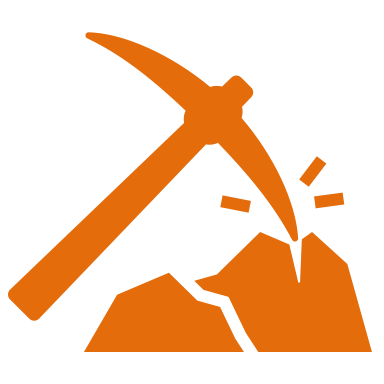 Mesosphere
(prefix)
(suffix)
[Speaker Notes: We can break up the term mesosphere into two parts: prefix and suffix.]
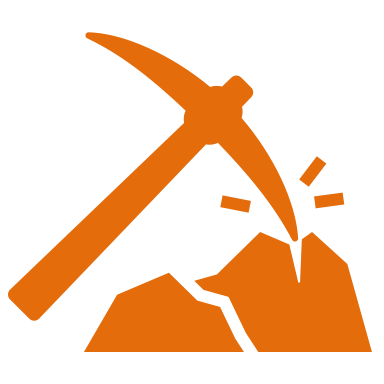 Mesosphere
Meso = middle
[Speaker Notes: The prefix meso means middle.]
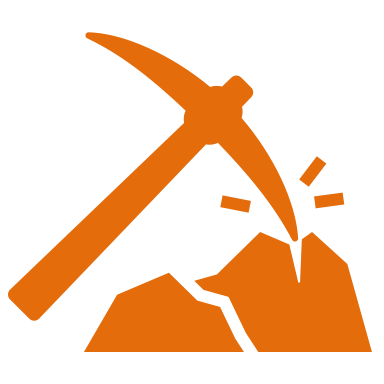 Mesosphere
Sphere meaning the around- such as around earth
[Speaker Notes: Sphere is a suffix meaning around, like around the earth…now let’s put it all together.]
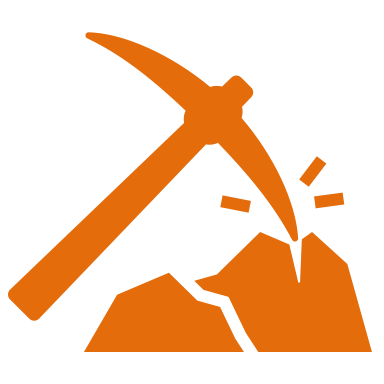 Meso   sphere
Mesosphere
The middle layer around earth
[Speaker Notes: So when we put it all together. Mesosphere means the middle layer around earth.]
[Speaker Notes: Now let’s pause for a moment to review the information we have covered already.]
How can we use the word parts of mesosphere to help us remember the definition of the term?
Mesosphere
(prefix)
(suffix)
[Speaker Notes: How can we use the word parts of mesosphere to help us remember the definition of the term?

[The prefix meso means middle.

Sphere is a suffix meaning around, like around the earth.

So when we put it all together. Mesosphere means the middle layer around earth.]]
What is the mesosphere?
[Speaker Notes: What is the mesosphere?

[The mesosphere is the third layer of the atmosphere, above the stratosphere.]]
Thermosphere
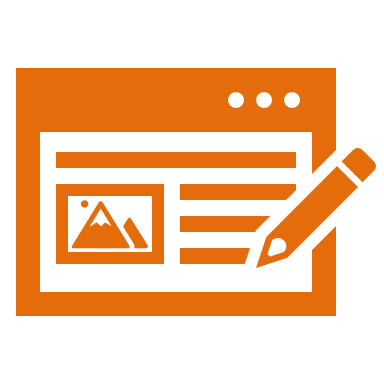 [Speaker Notes: Next, let’s define what thermosphere means.]
Earth’s Atmosphere
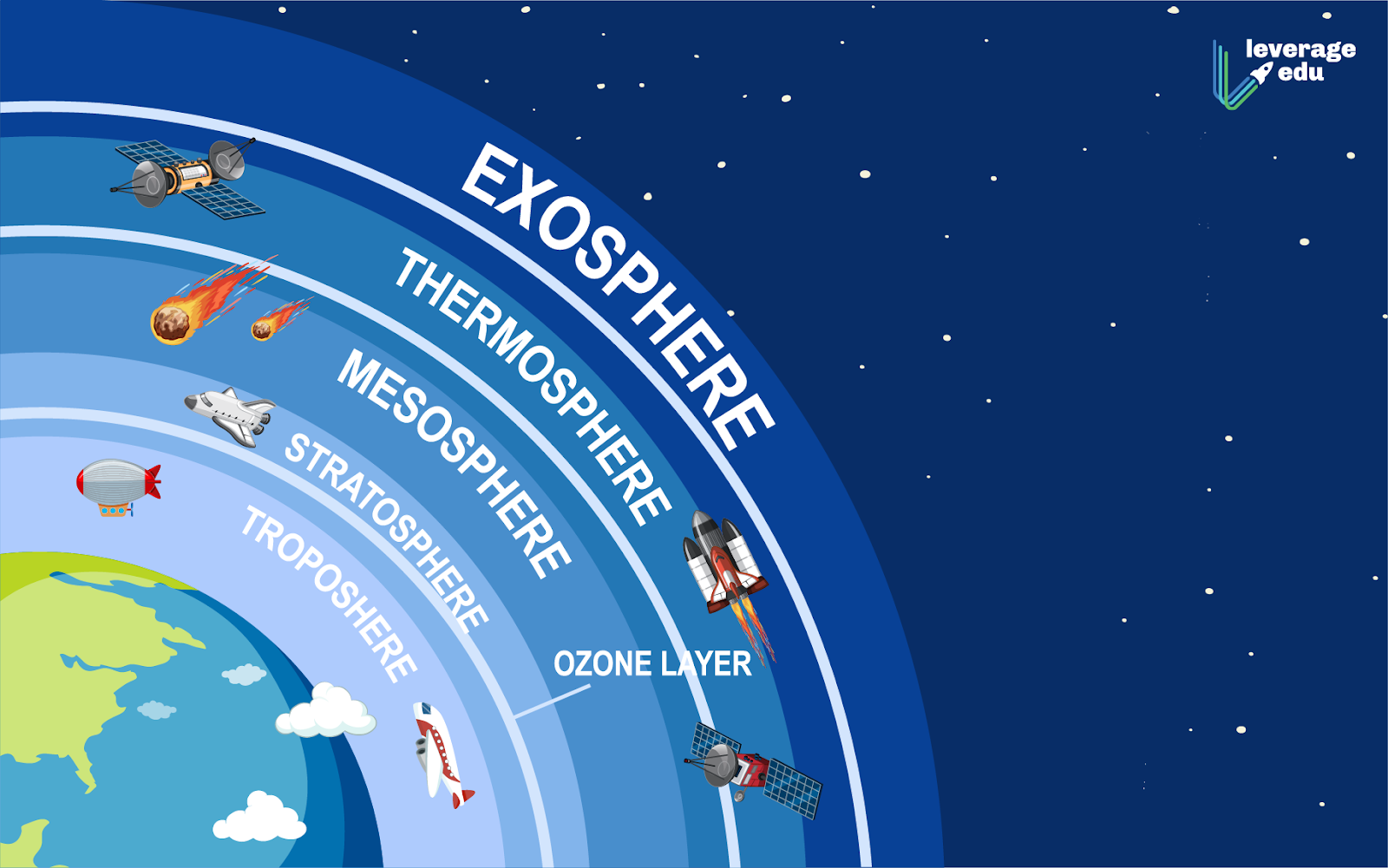 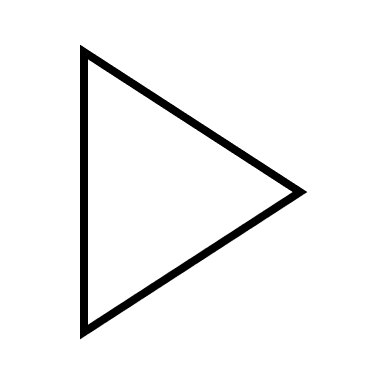 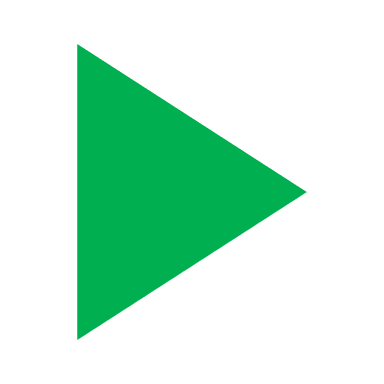 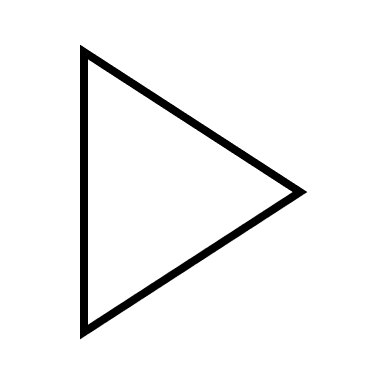 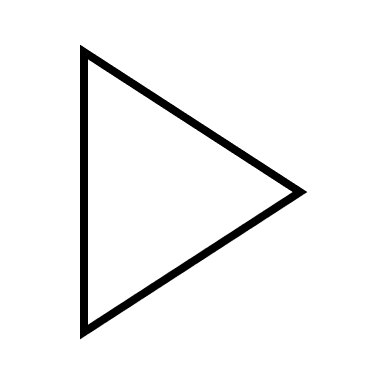 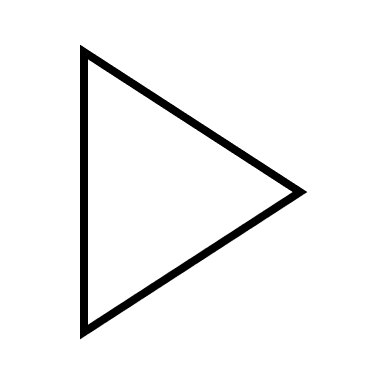 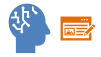 Thermosphere: the fourth layer of the atmosphere, above the mesosphere.
[Speaker Notes: The thermosphere is the fourth layer of the atmosphere, above the mesosphere.]
[Speaker Notes: Now let’s pause for a moment to review the information we have covered already.]
What is the thermosphere?
[Speaker Notes: What is the thermosphere?

[The thermosphere is the fourth layer of the atmosphere, above the mesosphere.]]
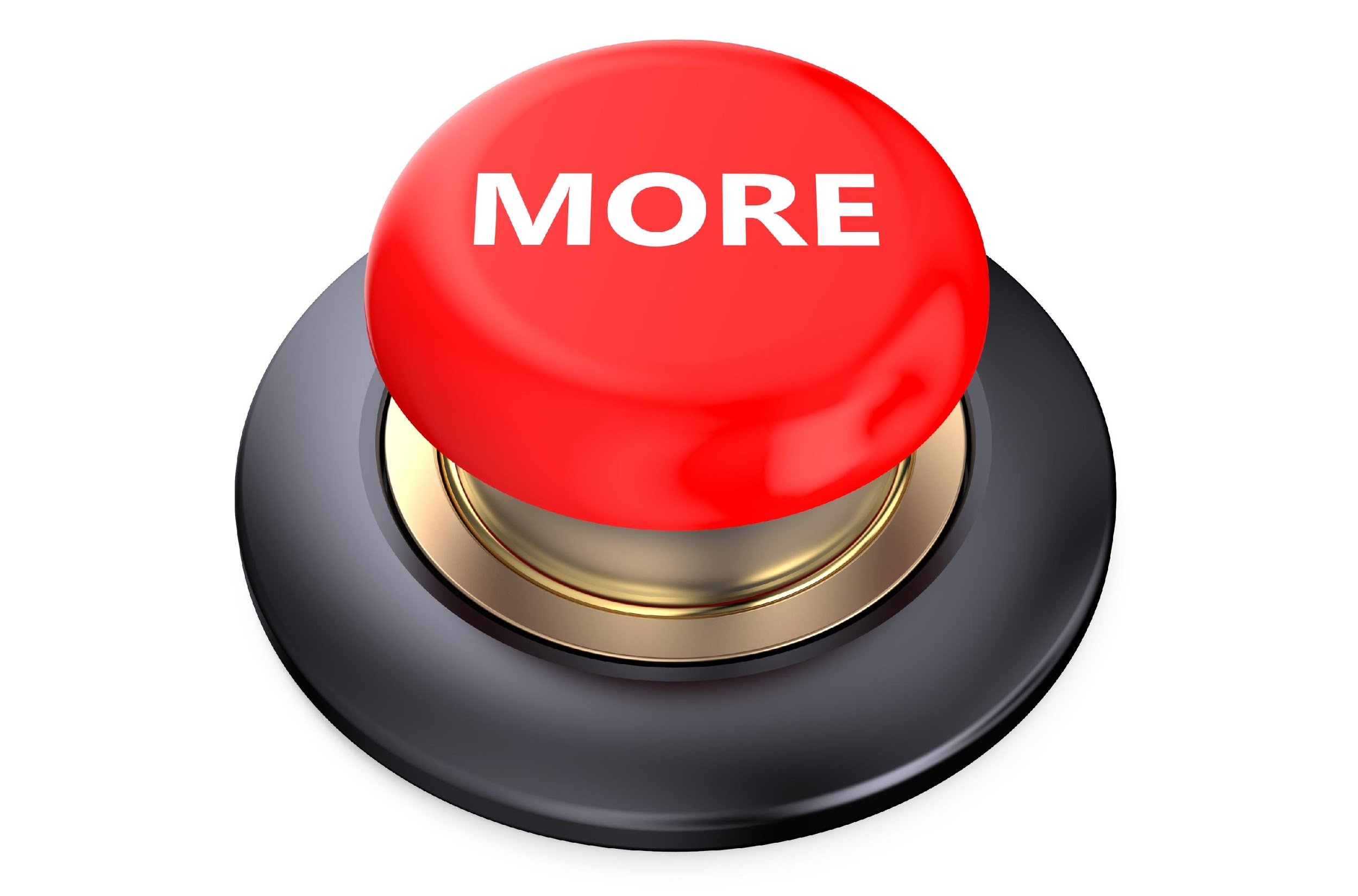 [Speaker Notes: That is the basic definition, but there is a bit more you need to know.]
The thermosphere has the hottest temperatures in the atmosphere.
ALTITUDE
TEMPERATURE
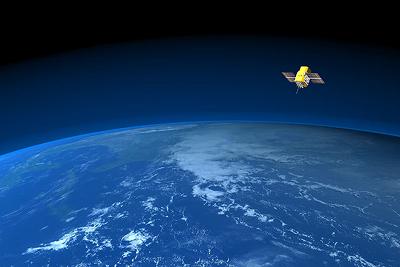 [Speaker Notes: The thermosphere has the hottest temperatures in the atmosphere. Here, unlike the other layers of the atmosphere, temperature increases as a higher altitude is reached.]
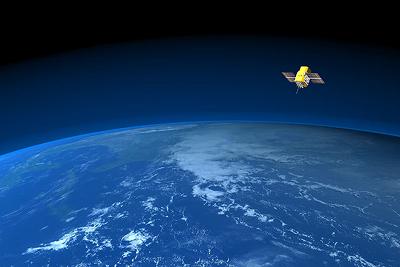 [Speaker Notes: The thermosphere absorbs most of the ultraviolet radiation from the sun.]
[Speaker Notes: Now let’s pause for a moment to review the information we have covered already.]
What happens to the temperature in the thermosphere as altitude increases?
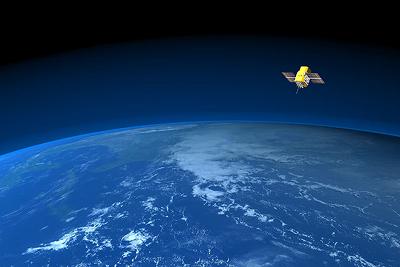 [Speaker Notes: What happens to the temperature in the thermosphere as altitude increases?

[The thermosphere has the hottest temperatures in the atmosphere. Here, unlike the other layers of the atmosphere, temperature increases as a higher altitude is reached.]]
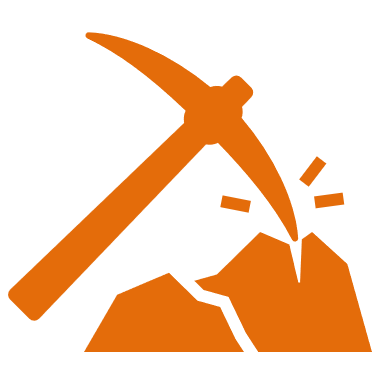 [Speaker Notes: We can also break down the term thermosphere into different word parts to help us remember the meaning.  Let’s take a look!]
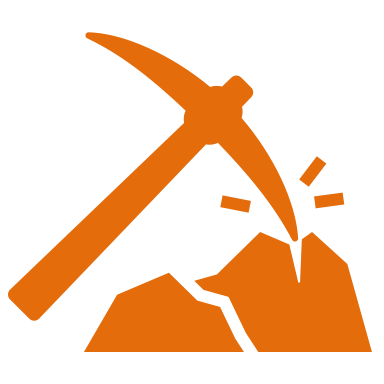 Thermosphere
(prefix)
(suffix)
[Speaker Notes: The term thermosphere can be broken up into two parts: prefix and suffix.]
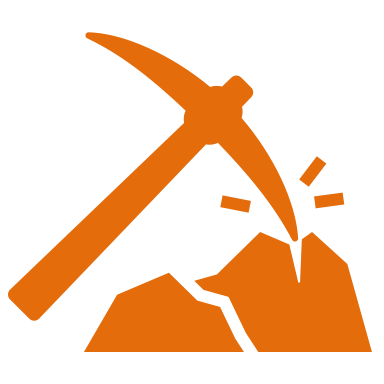 Thermosphere
Thermo = heat
[Speaker Notes: The prefix thermo means heat.]
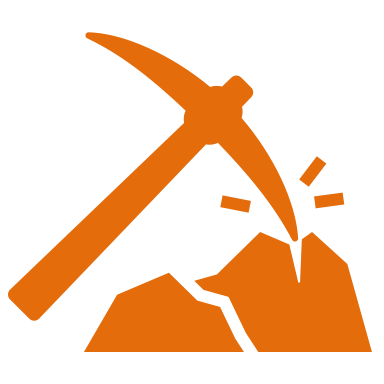 Thermosphere
Sphere meaning the around, such as around earth
[Speaker Notes: Sphere is a suffix meaning around, like around the earth…now let’s put it all together]
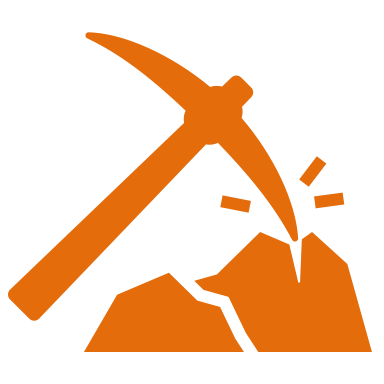 Thermo   sphere
Thermosphere
The hottest layer around the earth
[Speaker Notes: So when we put it all together, thermosphere means the hottest layer around earth.]
[Speaker Notes: Now let’s pause for a moment to review the information we have covered already.]
How can we use the word parts of thermosphere to help us remember the definition of the term?
Thermosphere
(prefix)
(suffix)
[Speaker Notes: How can we use the word parts of thermosphere to help us remember the definition of the term?

[The prefix thermo means heat.

Sphere is a suffix meaning around, like around the earth.

So when we put it all together, thermosphere means the hottest layer around earth.]]
What is the thermosphere?
[Speaker Notes: What is the thermosphere?

[The thermosphere is the fourth layer of the atmosphere, above the mesosphere.]]
Exosphere
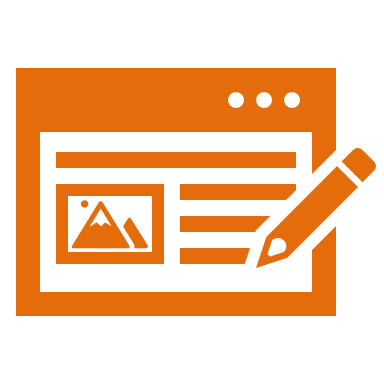 [Speaker Notes: Next, let’s define what exosphere means.]
Earth’s Atmosphere
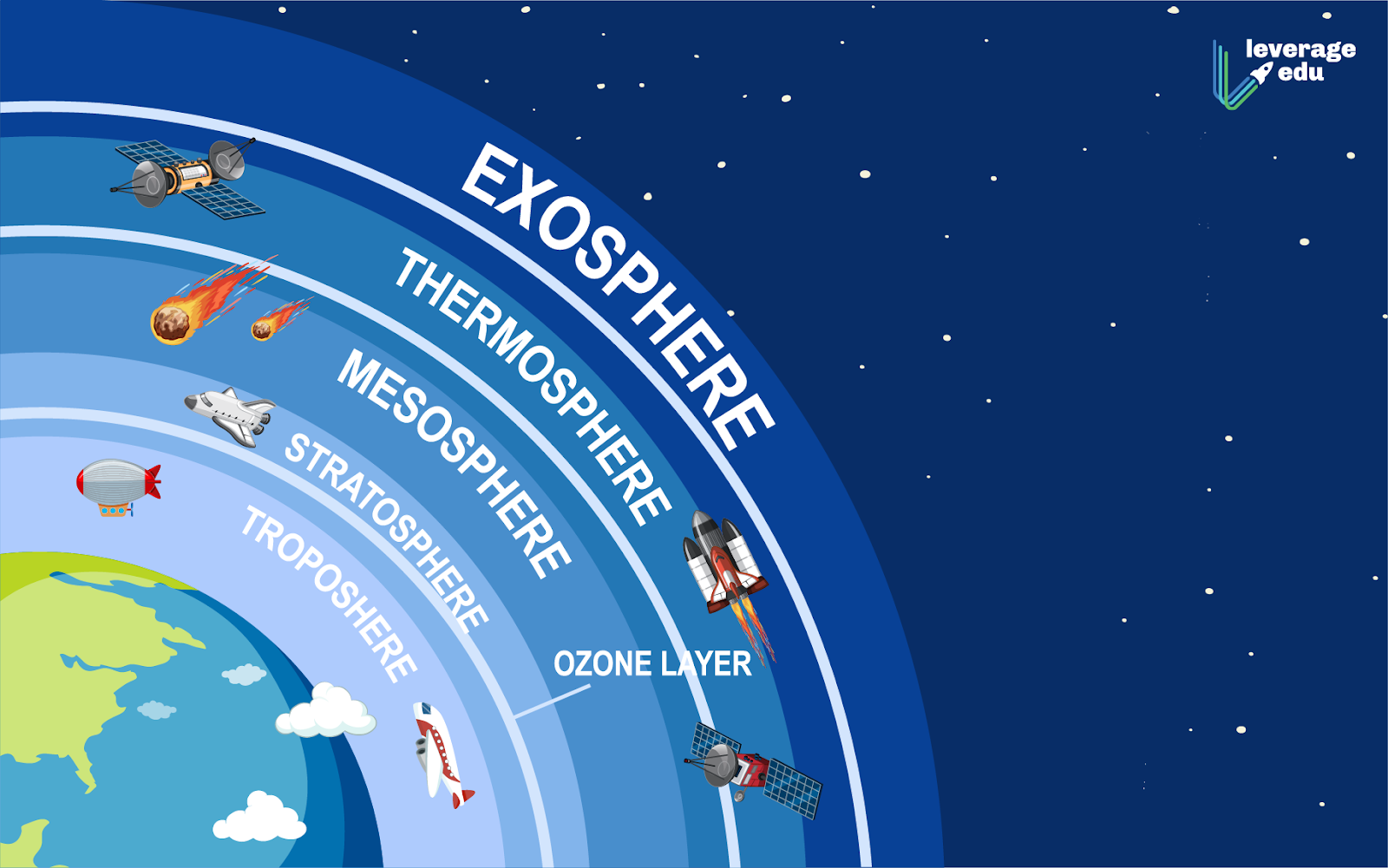 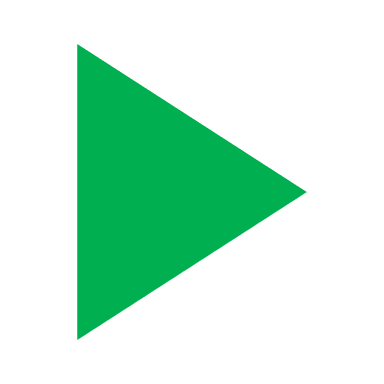 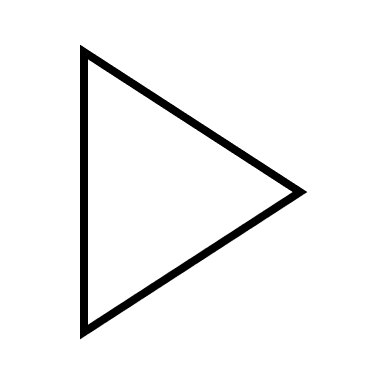 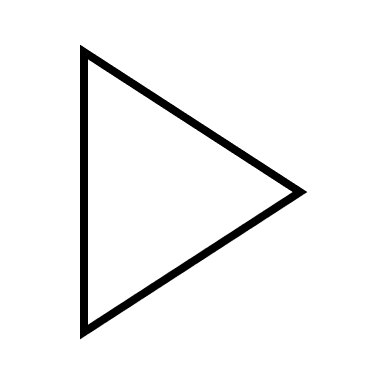 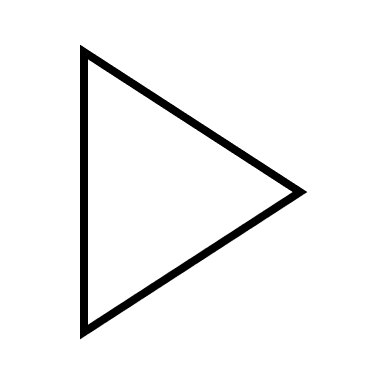 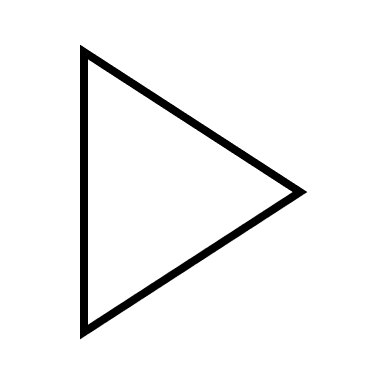 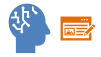 Exosphere: the outermost layer of the earth’s atmosphere.
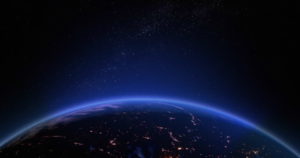 [Speaker Notes: The exosphere is the fifth and outermost layer of the atmosphere, above the mesosphere.]
[Speaker Notes: Now let’s pause for a moment to review the information we have covered already.]
What is the exosphere?
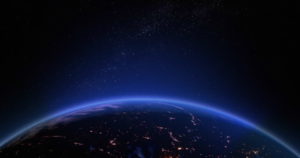 [Speaker Notes: What is the exosphere?

[The exosphere is the fifth and outermost layer of the atmosphere, above the mesosphere.]]
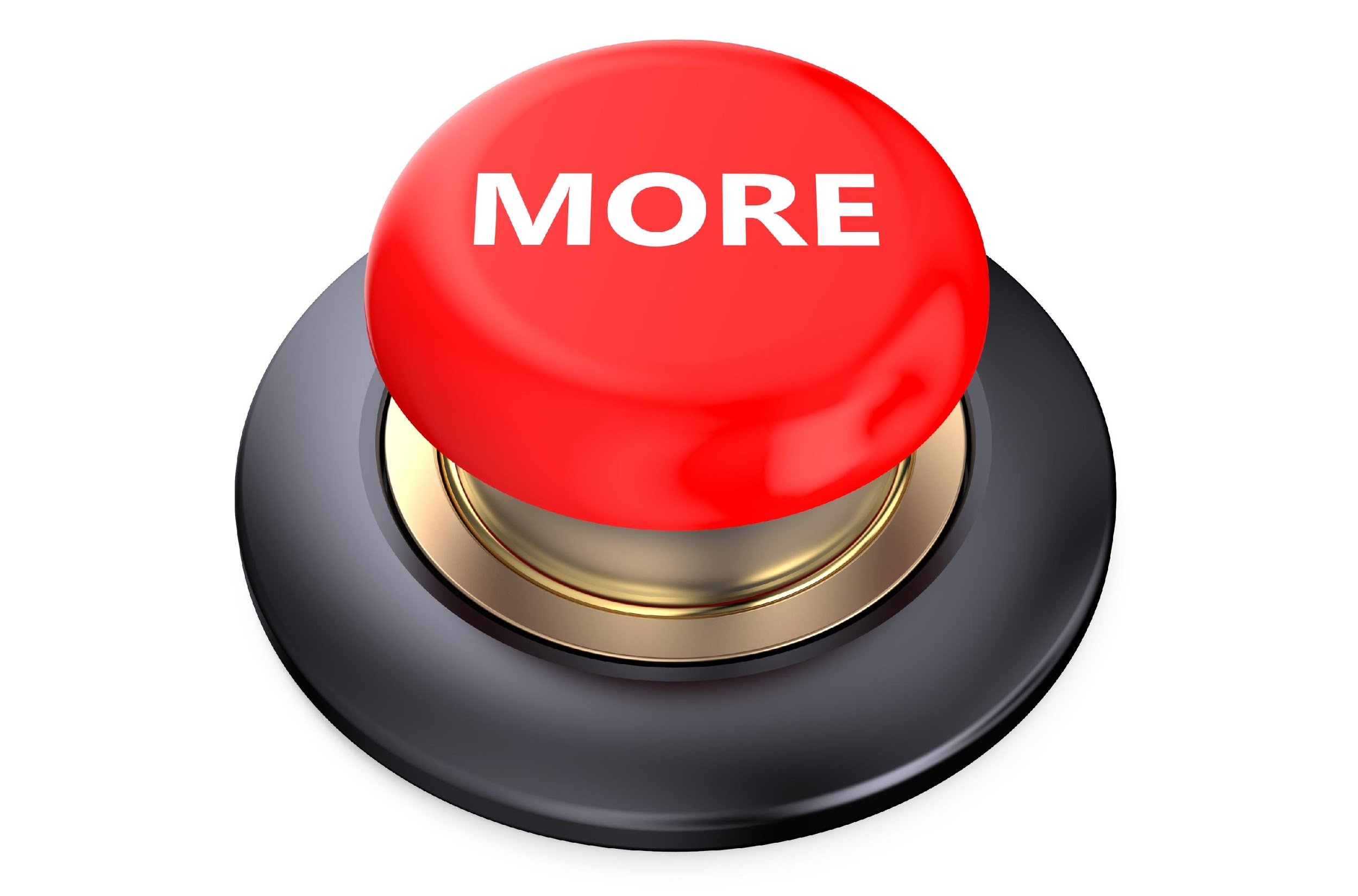 [Speaker Notes: That is the basic definition, but there is a bit more you need to know.]
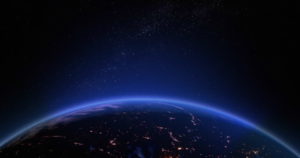 [Speaker Notes: The exosphere is the last layer, it separates the atmosphere and earth from outer space. The exosphere layer is almost as large as the earth!]
[Speaker Notes: Now let’s pause for a moment to review the information we have covered already.]
About how large is the exosphere?
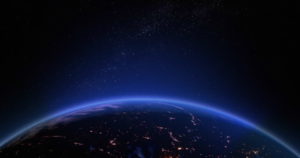 [Speaker Notes: About how large is the exosphere?

[It is almost as large as the Earth.]]
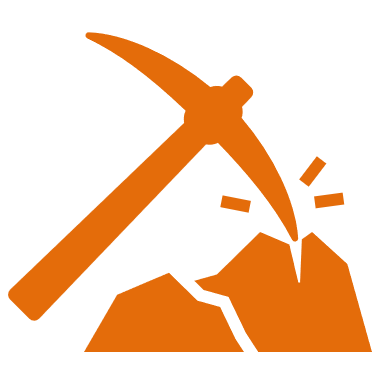 [Speaker Notes: We can also break down the term exosphere into different word parts to help us remember the meaning.  Let’s take a look!]
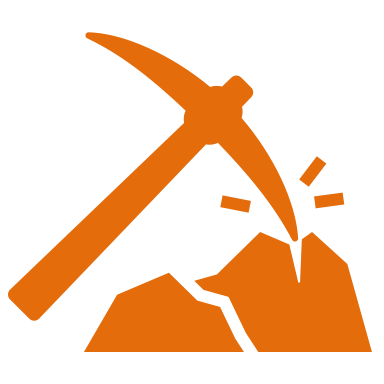 Exosphere
(prefix)
(suffix)
[Speaker Notes: We can break up the term exosphere into two parts: prefix and suffix.]
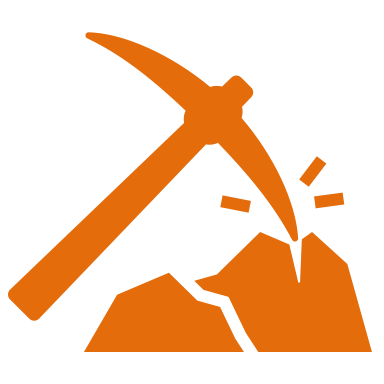 Exosphere
Exo = outer/outside
[Speaker Notes: The prefix exo means outer or outside.]
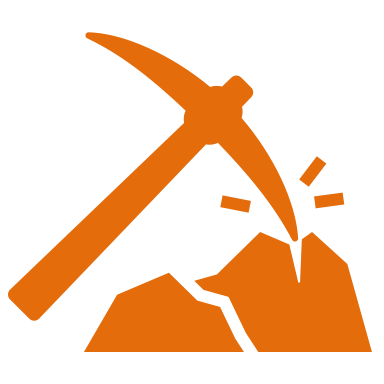 Exosphere
Sphere meaning the around- such as around earth
[Speaker Notes: Sphere is a suffix meaning around, like around the earth…now let’s put it all together]
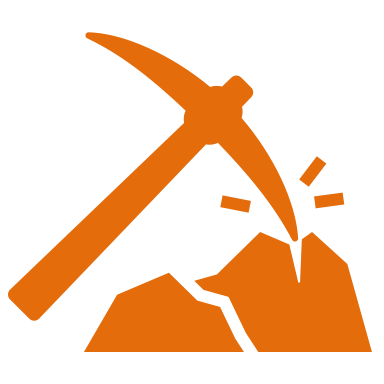 Exo   sphere
Exosphere
The outside or outer layer around earth
[Speaker Notes: So when we put it all together, exosphere means the outside or outer most layer around earth.]
[Speaker Notes: Now let’s pause for a moment to review the information we have covered already.]
How can we use the word parts of exosphere to help us remember the definition of the term?
Exosphere
(prefix)
(suffix)
[Speaker Notes: How can we use the word parts of exosphere to help us remember the definition of the term?

[The prefix exo means outer or outside.

Sphere is a suffix meaning around, like around the earth.

So when we put it all together, exosphere means the outside or outer most layer around earth.]]
What is the exosphere?
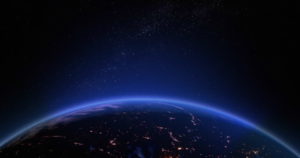 [Speaker Notes: What is the exosphere?

[The exosphere is the fifth and outermost layer of the atmosphere, above the mesosphere.]]
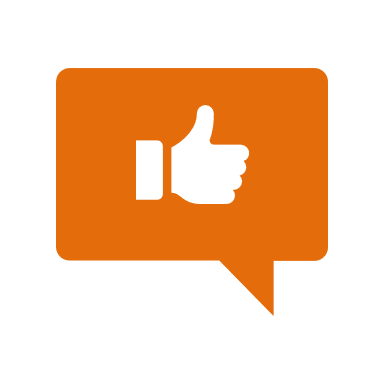 [Speaker Notes: Now, let’s talk about some examples of the earth’s atmospheric layers.

Feedback: It is important to not only introduce an example of the term but also included images to go along with it, this is a great way to help students make connections.]
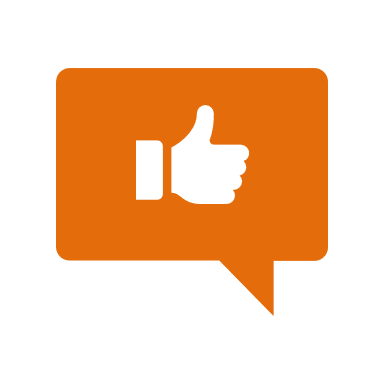 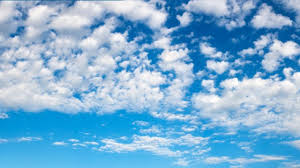 [Speaker Notes: Is this picture of the sky an example of part of the atmosphere?

Yes this looks like the troposphere where clouds are formed.]
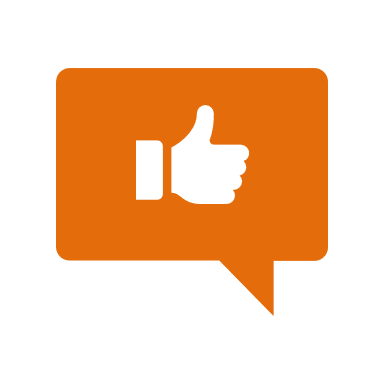 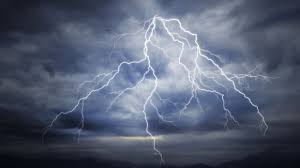 [Speaker Notes: Is this picture of lightning an example of part of the atmosphere?

Yes this looks like the troposphere which is where weather occurs.]
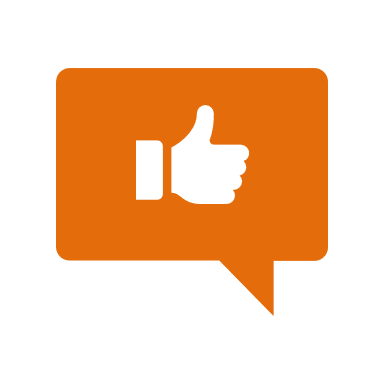 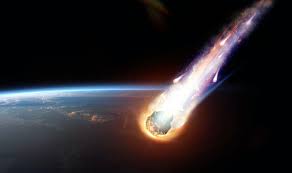 [Speaker Notes: Is this picture of a meteor an example of part of the atmosphere?

This is the mesosphere which can help protect the earth from meteors.]
[Speaker Notes: Now let’s pause for a moment to check your understanding.]
Is this an example of the earth’s atmosphere? Can you figure out which layer this might be?
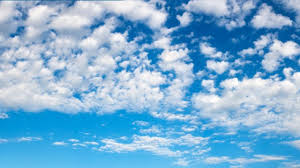 [Speaker Notes: Is this an example of the earth’s atmosphere? Can you figure out which layer this might be?

[Yes this looks like the troposphere where clouds are formed.]]
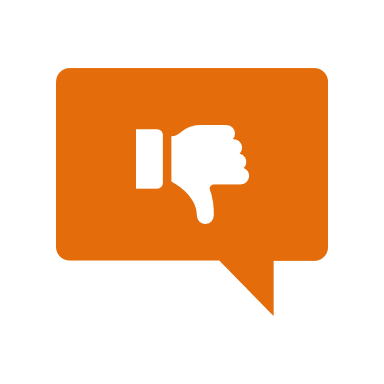 [Speaker Notes: Now, let’s talk about some non-examples of the earth’s atmospheric layers.

Feedback: Non-examples often need some explanation to make it clear to students the difference.]
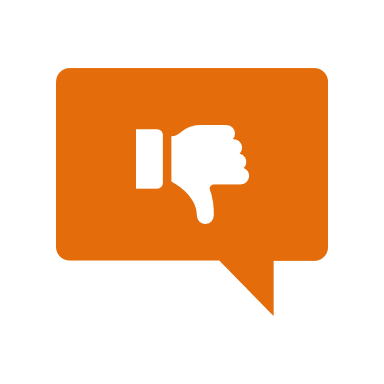 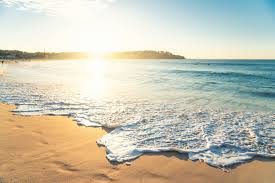 [Speaker Notes: This beach is part of the earth; it is not part of the earth’s atmosphere.]
[Speaker Notes: Now let’s pause for a moment to check your understanding.]
Are rocks a part of the earth’s atmosphere? Why or why not?
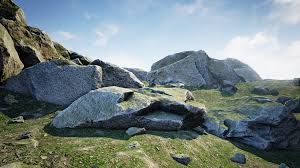 [Speaker Notes: Are these rocks a part of the earth’s atmosphere?

[No – rocks are part of the earth; they are on the ground.]]
What is the atmosphere made up of?
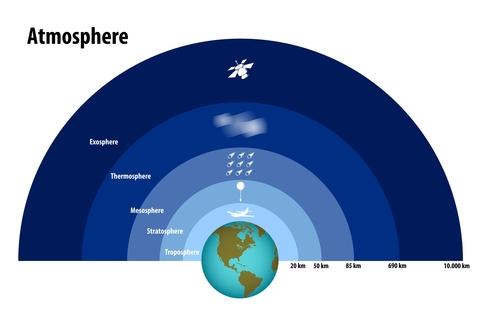 [Speaker Notes: What is the atmosphere made up of?

[Gas]]
Which gas makes up most of the earth’s atmosphere?
carbon
nitrogen
oxygen
water
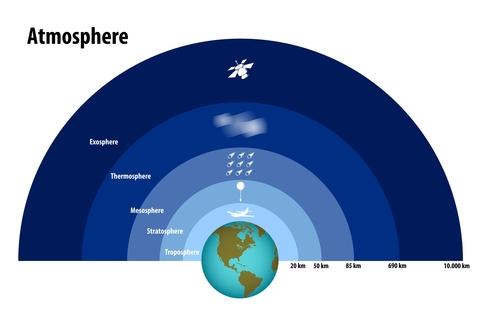 [Speaker Notes: Which gas makes up most of the earth’s atmosphere?]
Which gas makes up most of the earth’s atmosphere?
carbon
nitrogen
oxygen
water
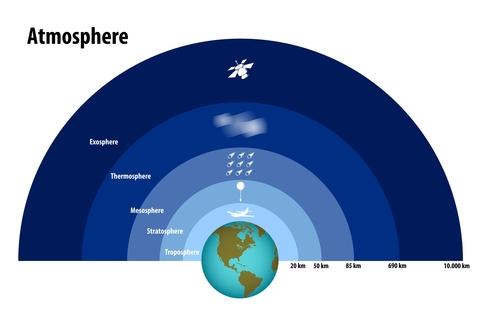 [Speaker Notes: Which gas makes up most of the earth’s atmosphere? 

[Nitrogen]]
Which is the coldest layer of the atmosphere?
stratosphere
mesosphere
thermosphere
troposphere
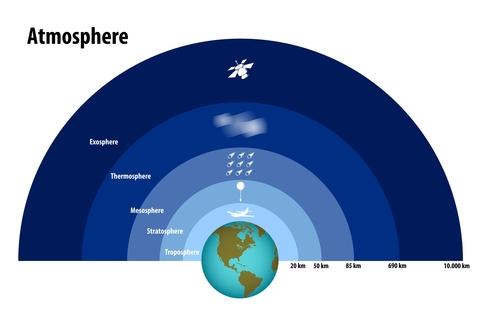 [Speaker Notes: Which is the coldest layer of the atmosphere?]
Which is the coldest layer of the atmosphere?
stratosphere
mesosphere
thermosphere
troposphere
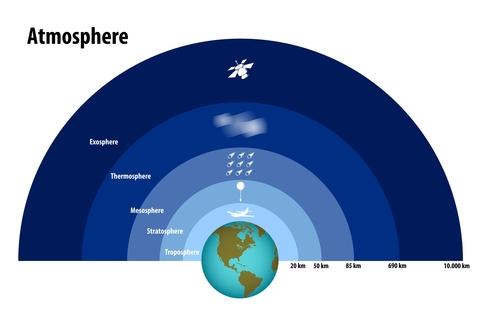 [Speaker Notes: Which is the coldest layer of the atmosphere? 

[Mesosphere]]
How does the stratosphere protect the earth from the sun?
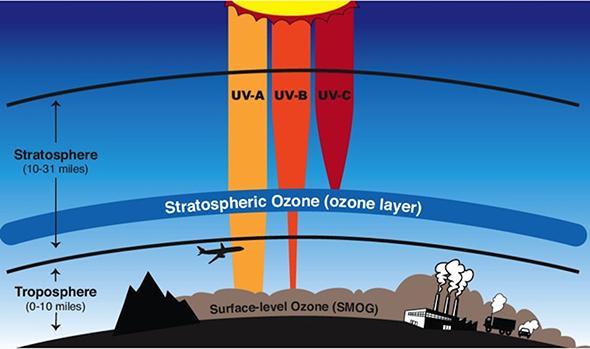 [Speaker Notes: How does the stratosphere protect the earth from the sun?

[Ozone is a form of oxygen gas, abbreviated O3. The ozone layer filters and protects the earth from ultraviolet radiation from the sun.]]
In the mesosphere, temperature _________ as altitude increases.
decreases
increases
stays constant
[Speaker Notes: In the mesosphere, temperature _________ as altitude increases.]
In the mesosphere, temperature _________ as altitude increases.
decreases
increases
stays constant
[Speaker Notes: In the mesosphere, temperature _________ as altitude increases. 

[Decreases]]
What is the outermost layer of the atmosphere? What can you tell me about it?
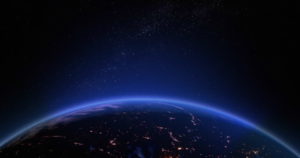 [Speaker Notes: What is the outermost layer of the atmosphere? What can you tell me about it?

[The outermost layer, known as the exosphere separates earth from outer space.]]
In the thermosphere, temperature _________ as altitude increases.
decreases
increases
stays constant
[Speaker Notes: In the thermosphere, temperature _________ as altitude increases.]
In the thermosphere, temperature _________ as altitude increases.
decreases
increases
stays constant
[Speaker Notes: In the thermosphere, temperature _________ as altitude increases. 

[Increases]]
Name the five layers of the earth’s atmosphere.
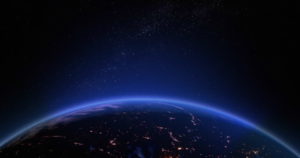 [Speaker Notes: Name the five layers of the earth’s atmosphere.

[Troposphere
Stratosphere
Mesosphere
Thermosphere
Exosphere]]
Remember!!!
[Speaker Notes: So remember!

Feedback: I appreciated how you consistently used images in your lesson, this helps students make connections to the words in the definition.]
Troposphere: the lowest and densest layer in the atmosphere.
[Speaker Notes: The troposphere is the lowest and densest layer in the atmosphere.]
Stratosphere: layer above the troposphere mostly made up of ozone gas.
[Speaker Notes: The stratosphere is the layer just above the troposphere, made mostly of ozone gas. This is also called the ozone layer.]
Mesosphere: the third layer of the atmosphere, above the stratosphere
[Speaker Notes: The mesosphere is the third layer of the atmosphere, above the stratosphere.]
Thermosphere: the fourth layer of the atmosphere, above the mesosphere.
[Speaker Notes: The thermosphere is the fourth layer of the atmosphere, above the mesosphere.]
Exosphere: the outermost layer of the earth’s atmosphere.
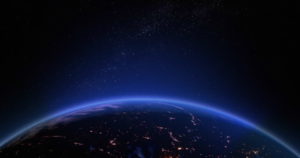 [Speaker Notes: The exosphere is the fifth and outermost layer of the atmosphere, above the mesosphere.]
Simulation Activity
Layers of the Atmosphere
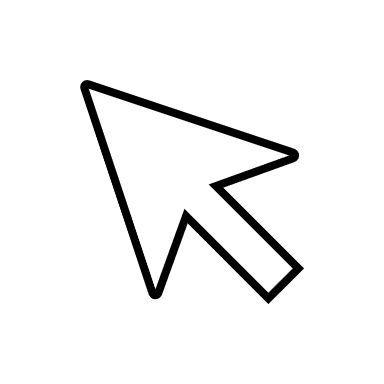 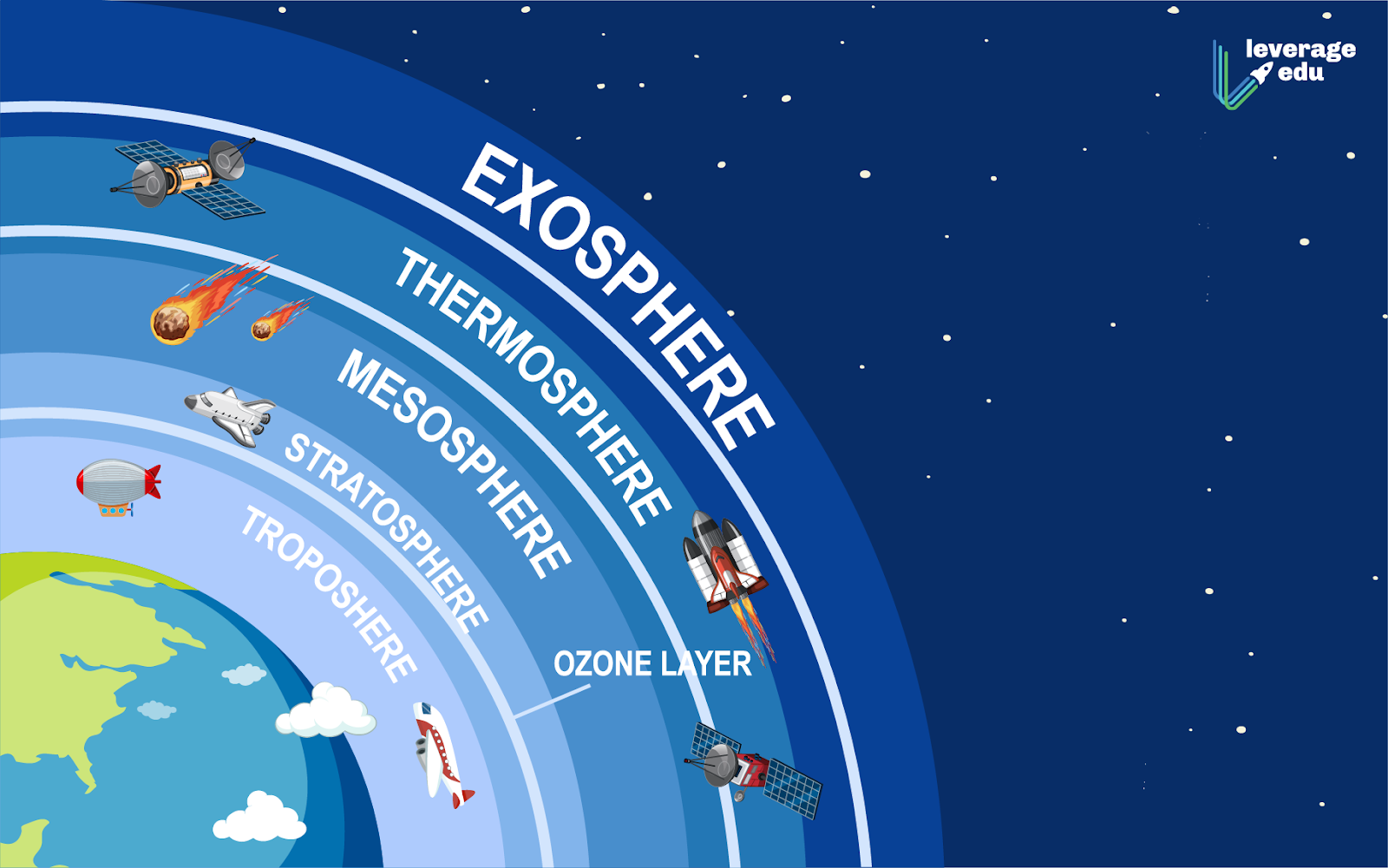 Identify the many layers of the earth’s atmosphere and their characteristics.
[Speaker Notes: Review Video: https://www.youtube.com/watch?v=5sg9sCOXFIk 

Feedback: This activity meets students at an appropriate level. Students can be adequately challenged and still able to complete the activity and understand the content.]
Big Question: How are all the layers of the earth’s atmosphere different and how are they related? How might we be impacted by the earth’s atmospheric layers?
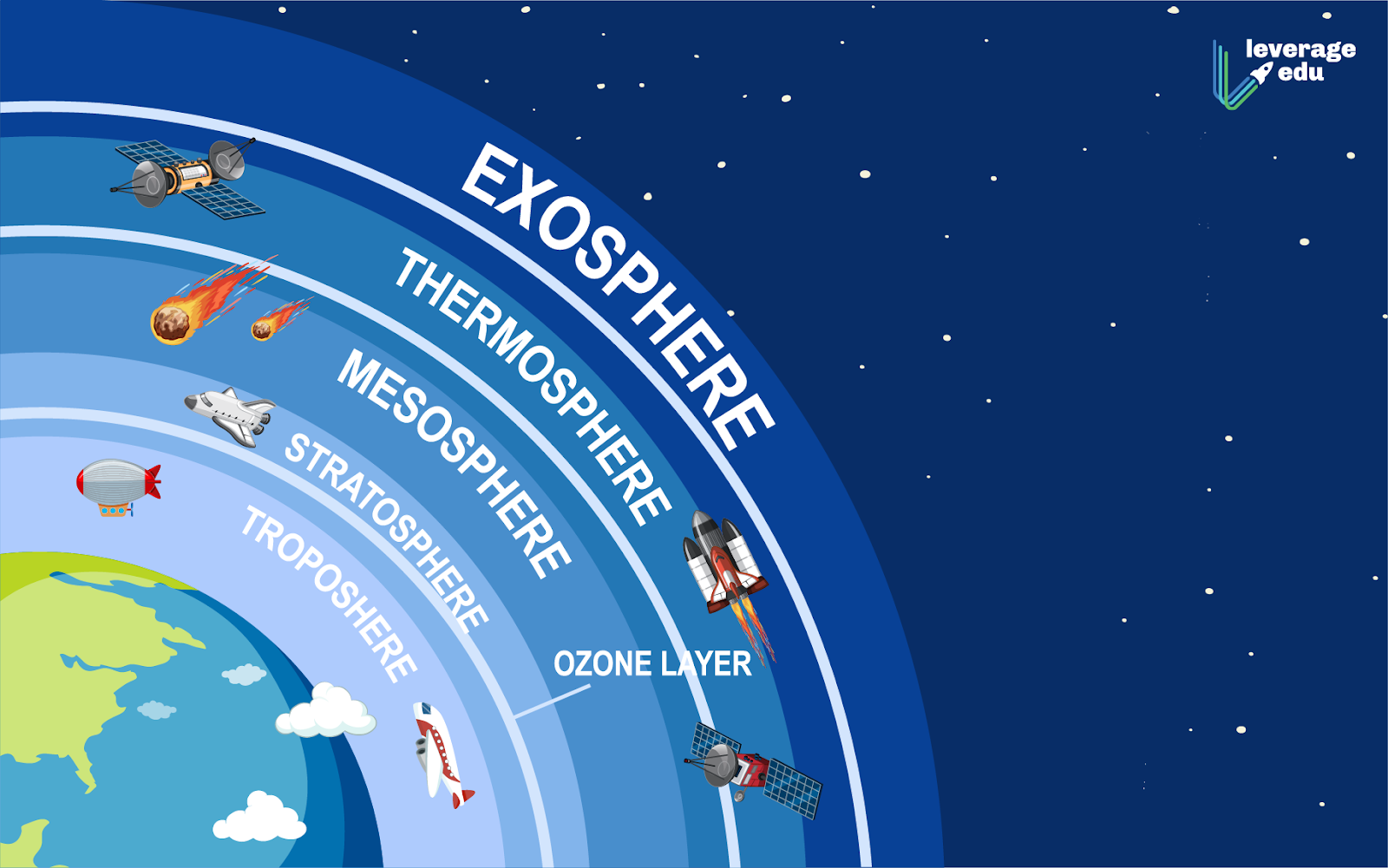 [Speaker Notes: Our “big question” is: How are all the layers of the earth’s atmosphere different and how are they related? How might we be impacted by the earth’s atmospheric layers?

[Pause and illicit predictions from students.]

I love all these thoughtful scientific hypotheses!  Be sure to keep this question and your predictions in mind as we move through these next few lessons, and we’ll continue to revisit it.]
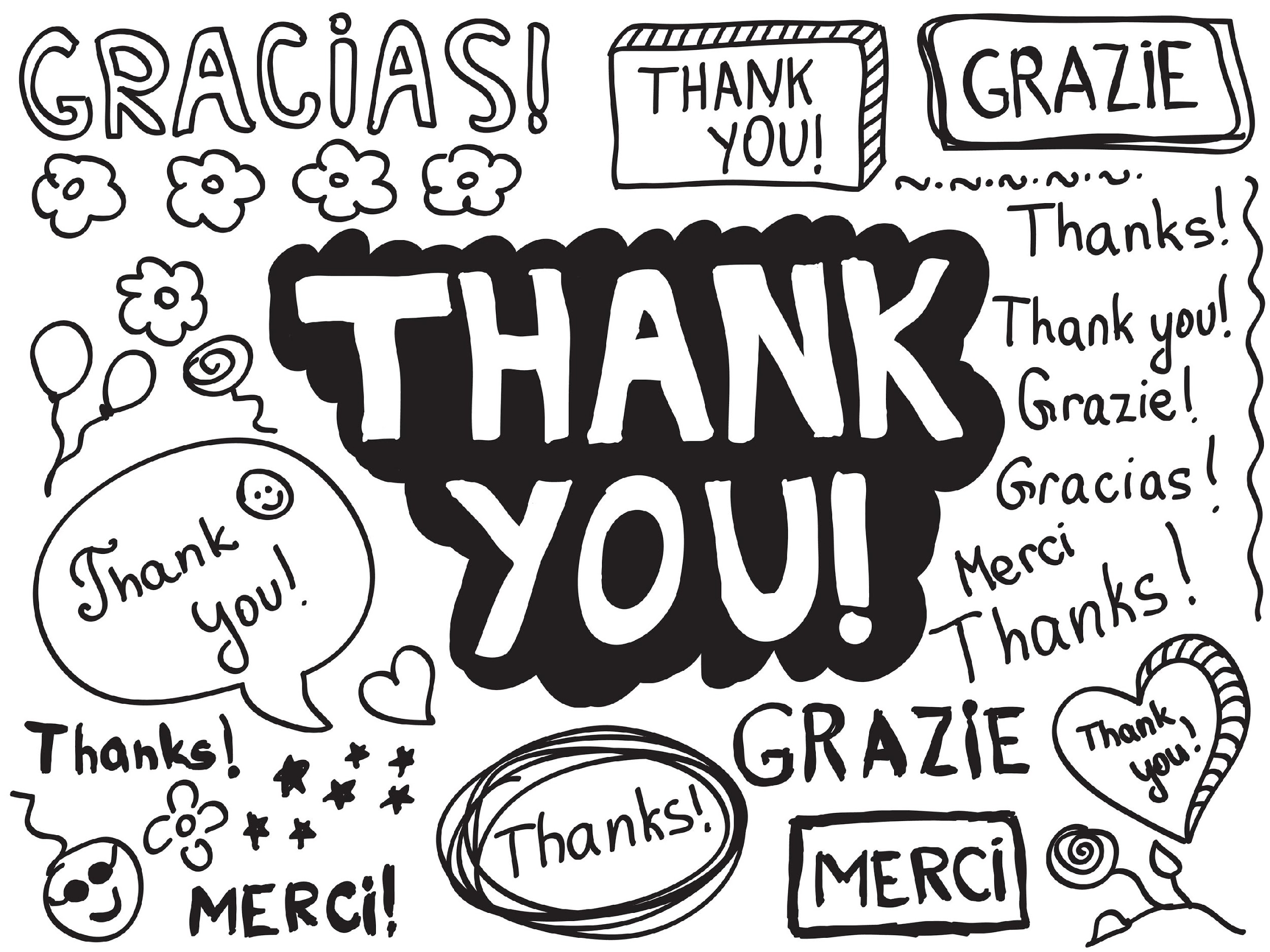 [Speaker Notes: Thanks for watching, and please continue watching CAPs available from this website.]
This Video Was Created With Resources From:
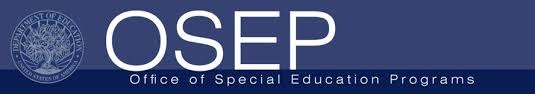 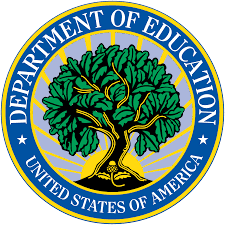 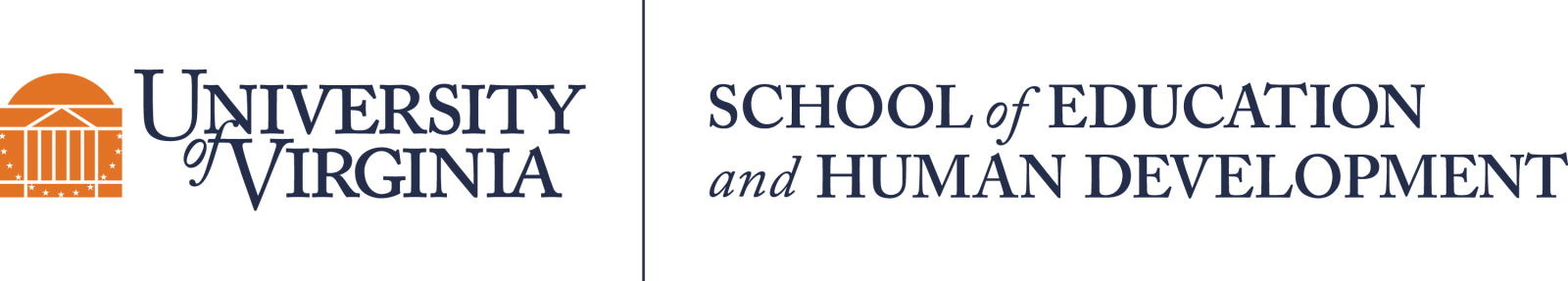 Questions or Comments

 Michael Kennedy, Ph.D.          MKennedy@Virginia.edu 
Rachel L Kunemund, Ph.D.	             rk8vm@virginia.edu